Personalized Transformer for 
Explainable Recommendation
Advisor :Jia-Ling, Koh 
Speaker : Shu-Ming Yu 
Source : ACL 2021
Date : 2023/11/07
Outline
• Introduction
• Method
• Experiment
• Conclusion
2
Problem Formulation
•  Explanation task: generating a sentence as explanations of recommended items for user
•  Recommendation task: predicting a rating as user’s preference toward item
(1~5)
Restaurant
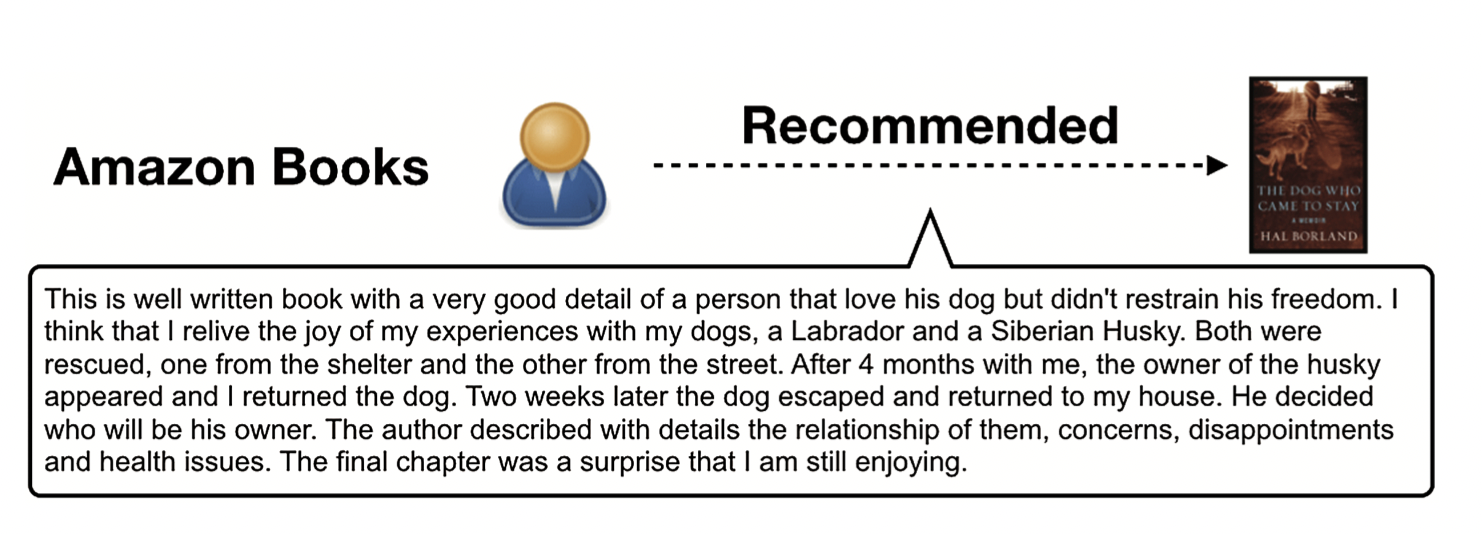 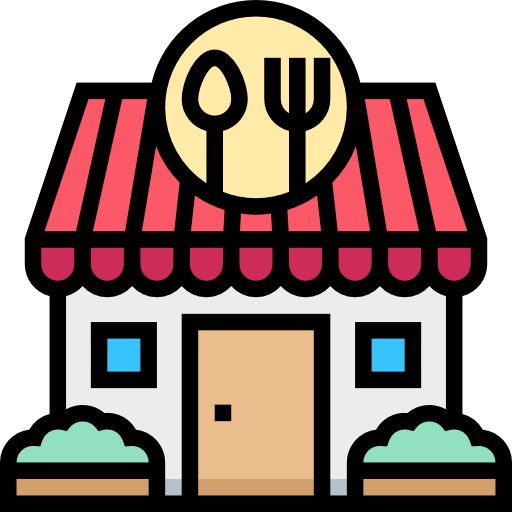 Great Mexican food. Nice waiters and manager.
4
3
[Speaker Notes: https://arxiv.org/pdf/1804.11192.pdfp.23]
Difficulty
•  IDs and words are in very different semantic spaces.
•  In a standard Transformer model, each element calculates the weights to all elements.
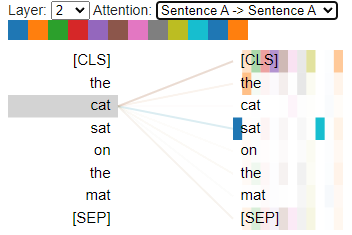 4
[Speaker Notes: https://arxiv.org/pdf/1804.11192.pdfp.23]
Difficulty
•  IDs and words are in very different semantic spaces.
•  When treated IDs as words, they have less influence on the words.
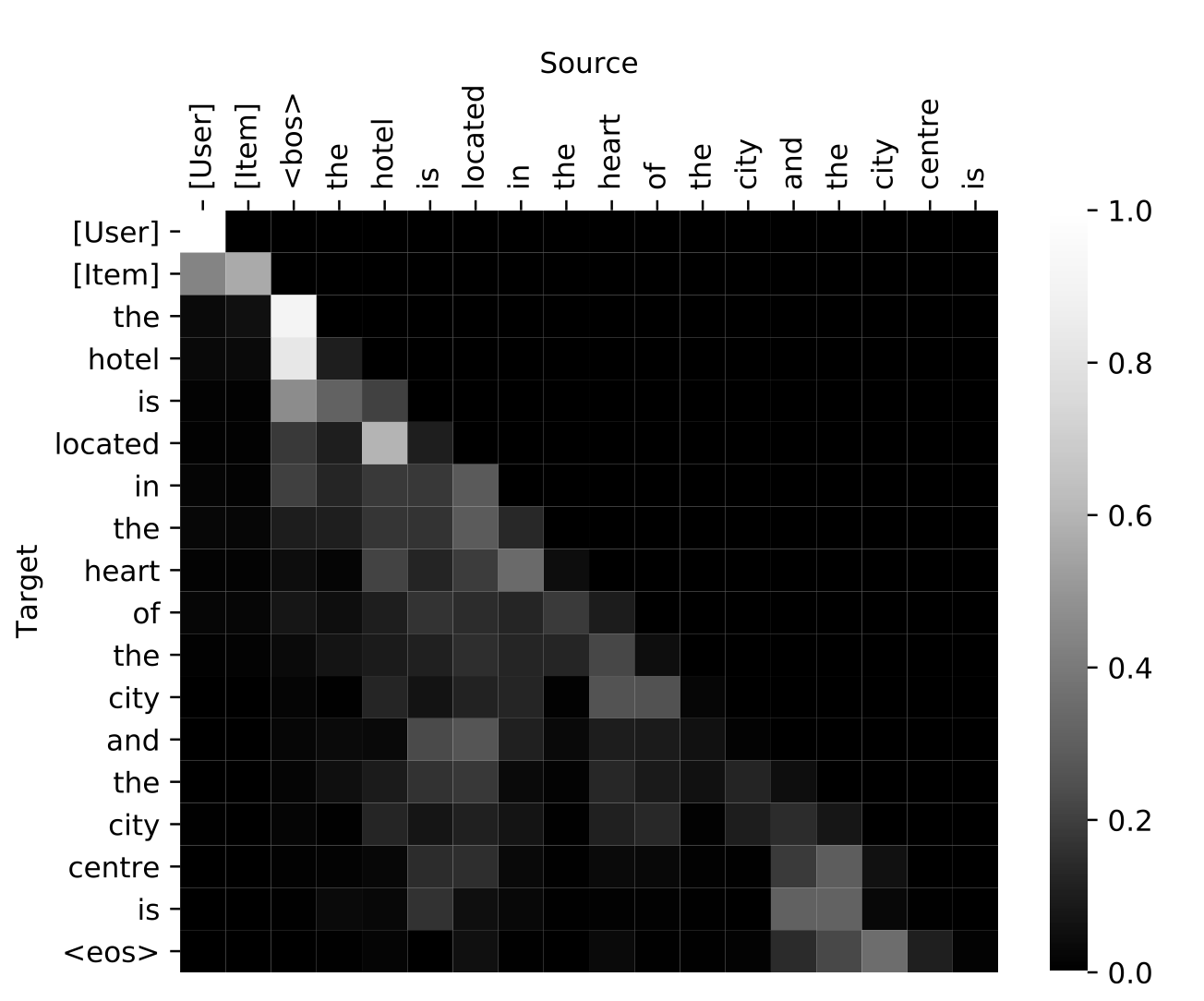 => It would result in identical explanations over different user-item pairs
• Standard Transformer’s attention
5
[Speaker Notes: https://arxiv.org/pdf/1804.11192.pdfp.23]
Overcoming difficulty
user and item only influence draft
•  Explanation task: transformer-based 
• context prediction : predicting some words as draft
• explanation generation : polishing the words to form a readable sentence
6
[Speaker Notes: https://arxiv.org/pdf/1804.11192.pdfp.23]
Overcoming difficulty
•  Users and items only affect context prediction but do not impact the generator
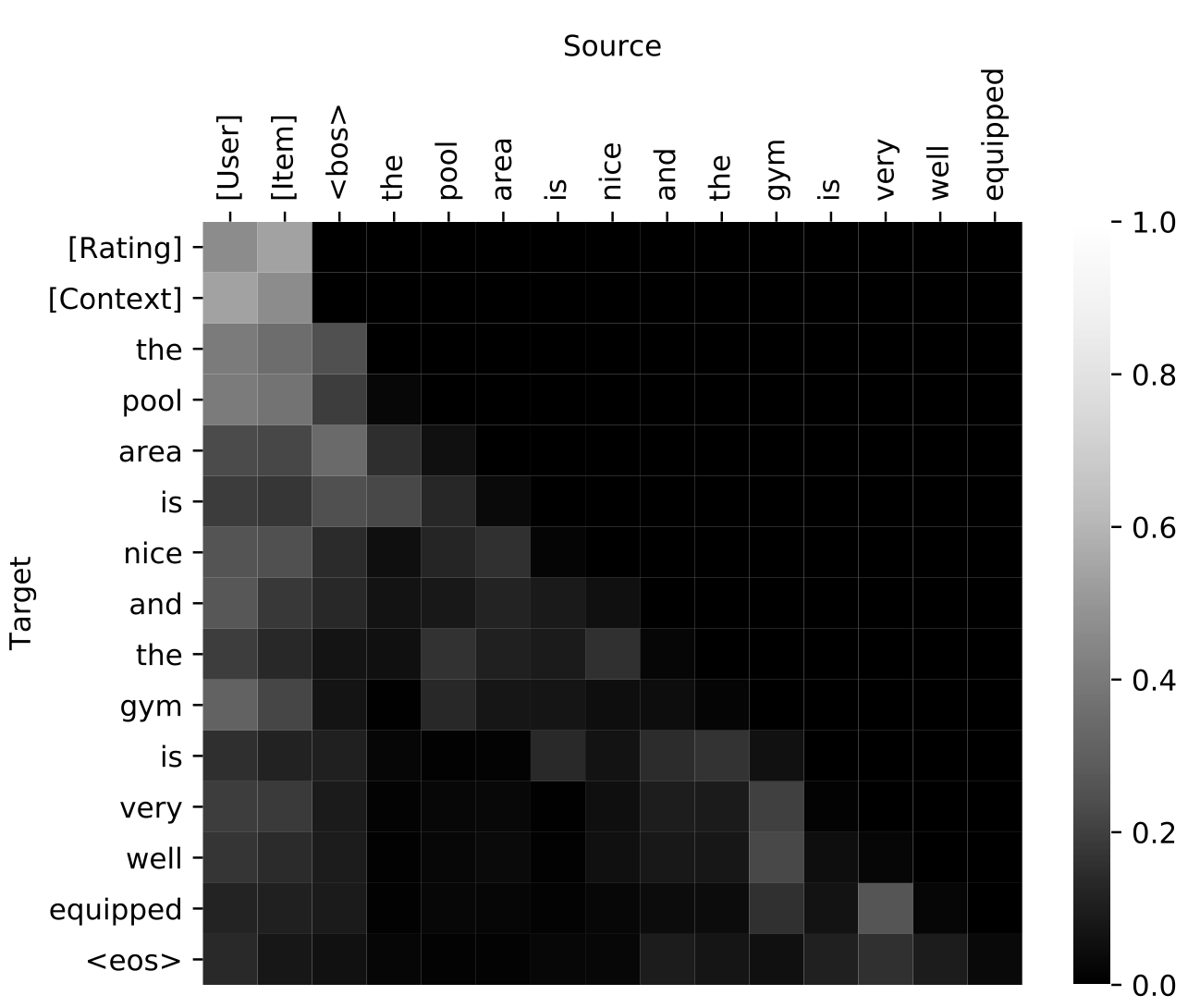 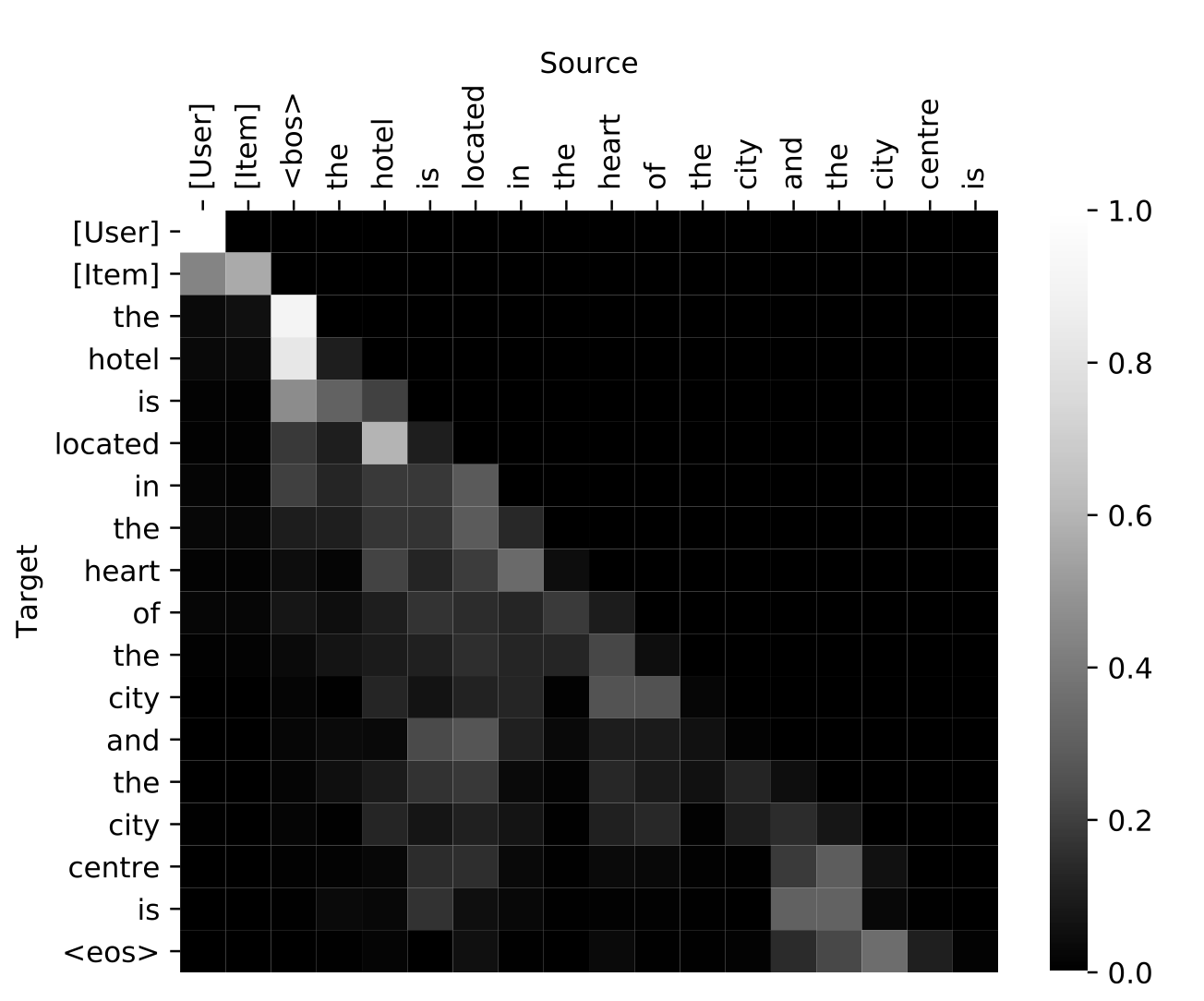 • Standard Transformer’s attention
• PETER’s attention
7
[Speaker Notes: https://arxiv.org/pdf/1804.11192.pdfp.23]
Input / Output
Input: 
• user ID  𝑢 
• item ID  𝑖
• item’s features 
• explanation(extracted from review)
• rating
Output:         • explanation 
        • rating
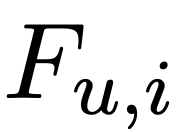 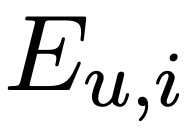 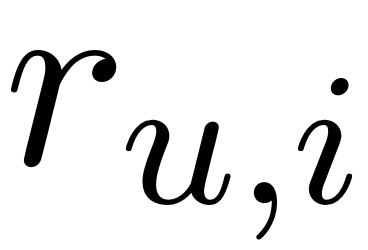 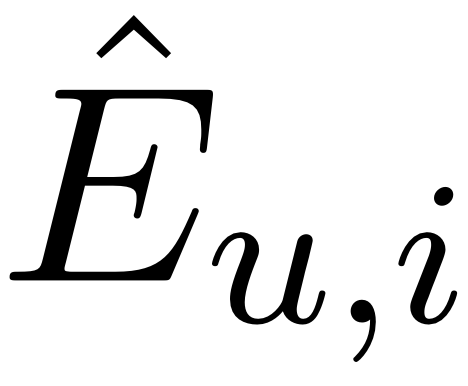 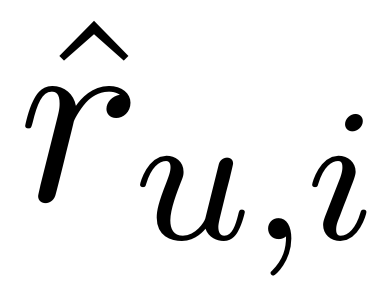 8
Outline
• Introduction
• Method
• Experiment
• Conclusion
9
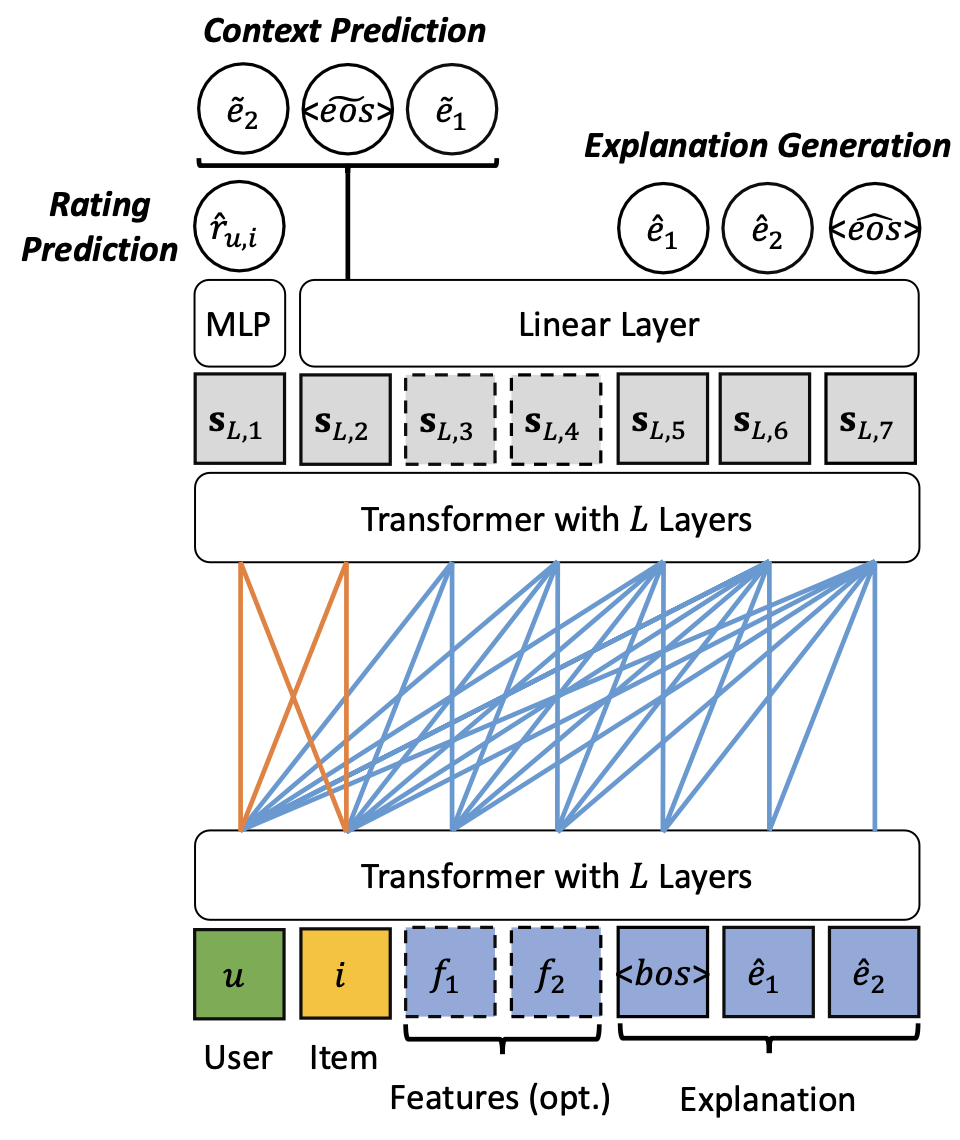 Prediction
Transformer and Attention Mask
Input
10
Input / Output
Input: 
• user ID  𝑢 
• item ID  𝑖
• item’s features 
• explanation(extracted from review)
• rating
Output: 	• explanation 
	• rating
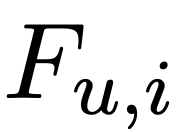 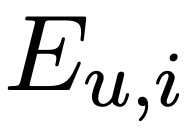 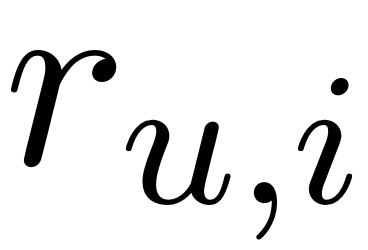 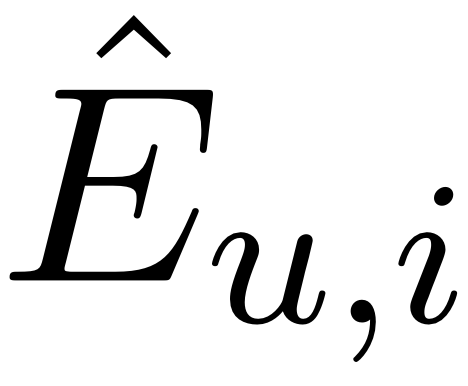 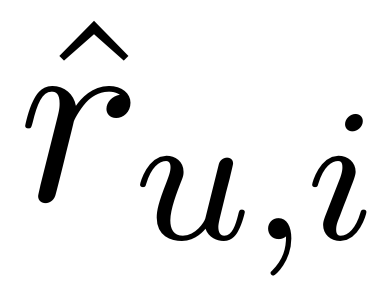 11
Input representation
ID
Text
Input :
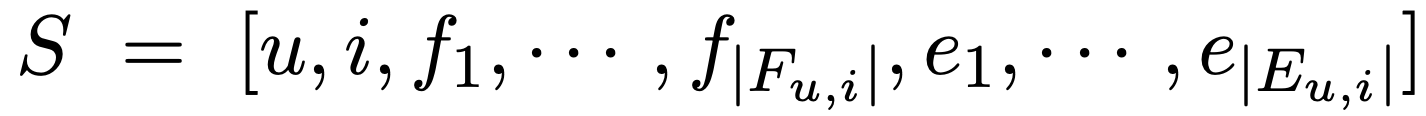 embedding
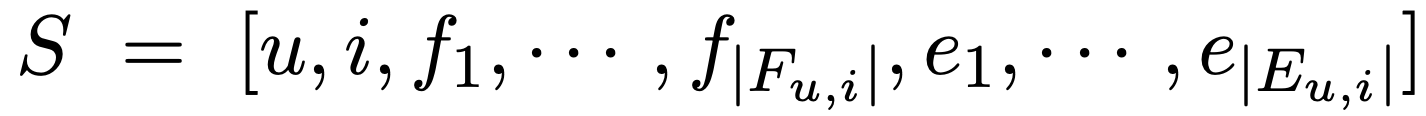 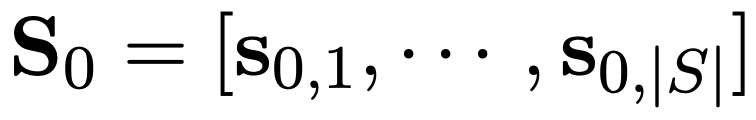 3 sets of embedding:
• user
• item
• text
Input for Transformer
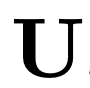 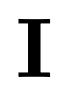 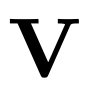 => user IDs and item IDs do not add to       This would result in an increased cost for prediction.
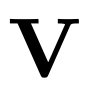 12
Transformer
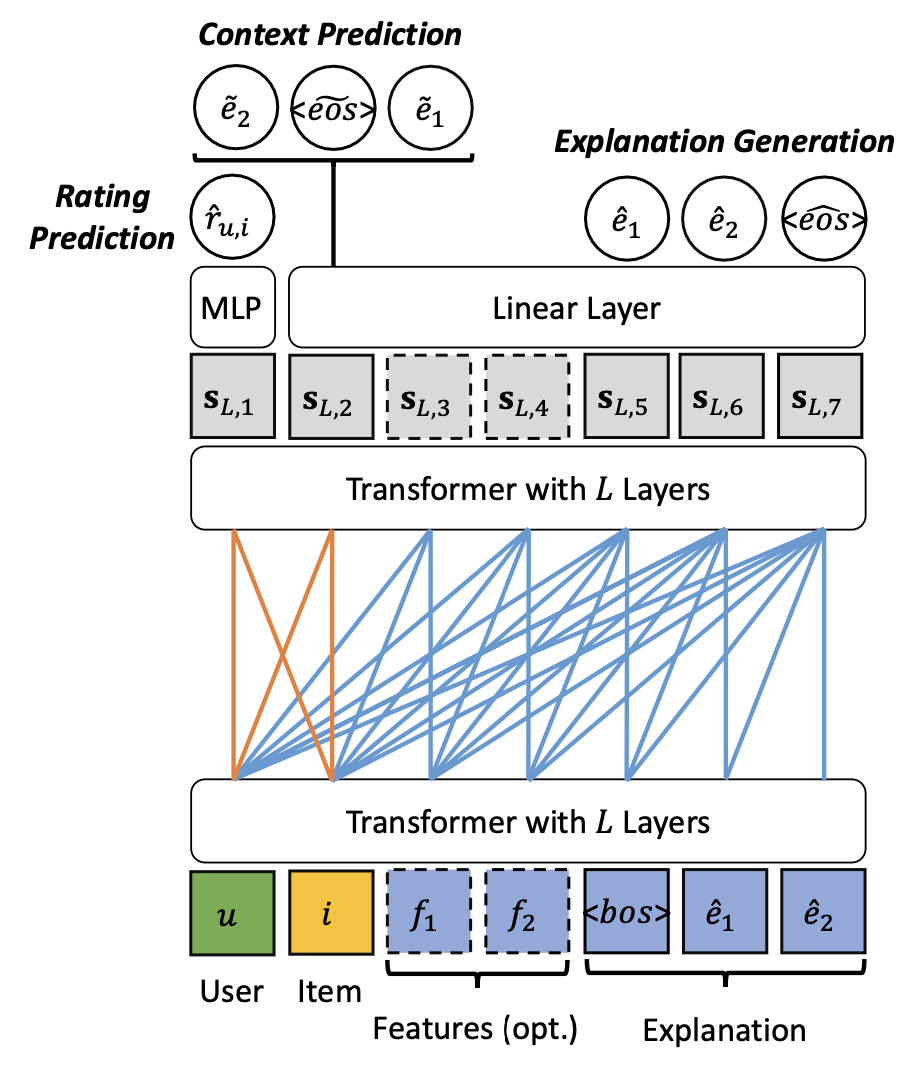 Total have L layers:
A layer has 2 sub-layer:
Multi-head self-attention
Position-wise feed-forward network
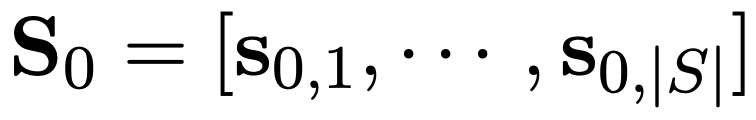 13
[Speaker Notes: https://aclanthology.org/2020.emnlp-main.698.pdf
Fig. 1]
Transformer
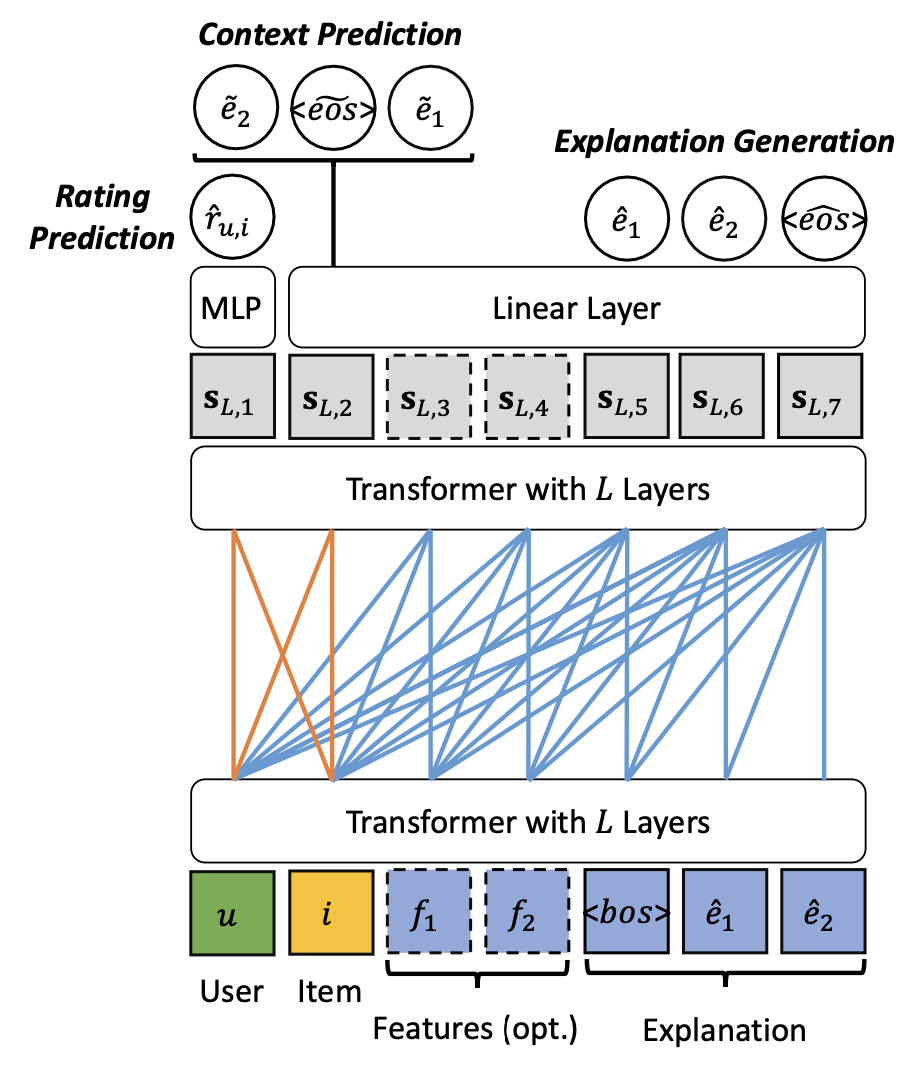 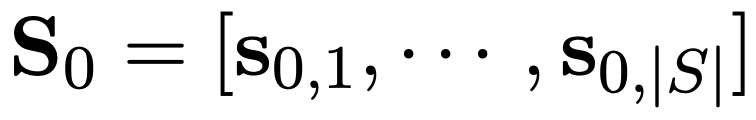 14
[Speaker Notes: https://aclanthology.org/2020.emnlp-main.698.pdf
Fig. 1]
self-attention
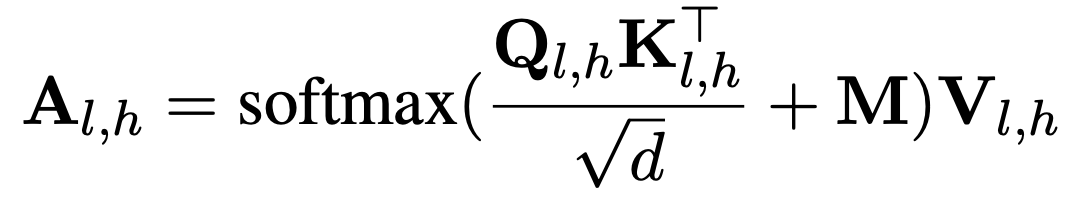 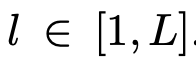 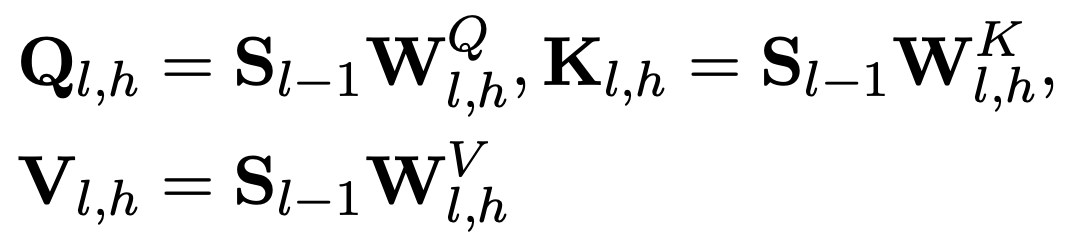 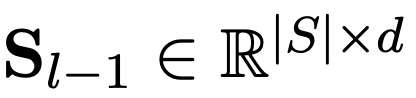 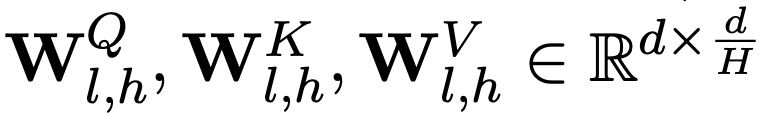 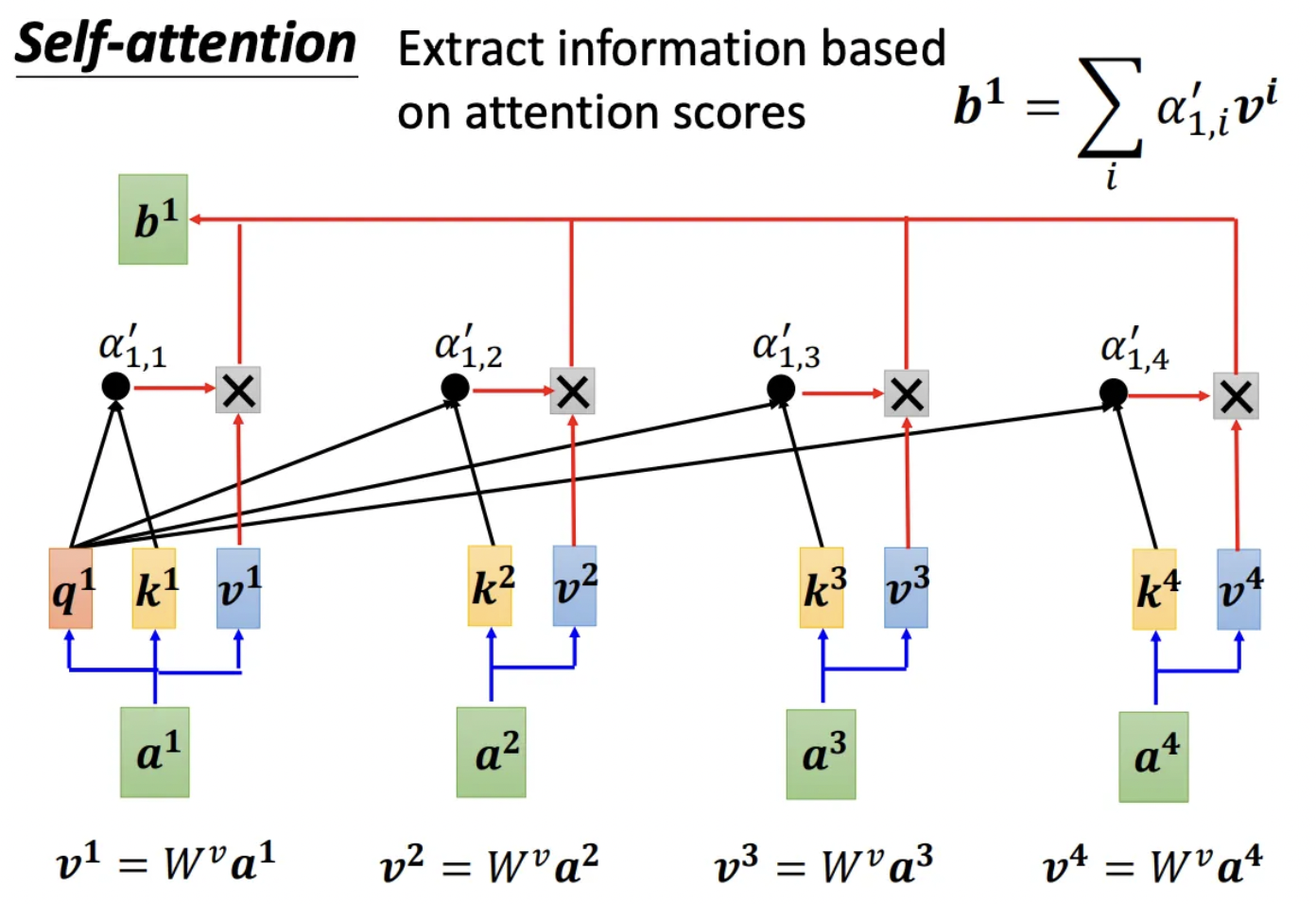 15
[Speaker Notes: https://aclanthology.org/2020.emnlp-main.698.pdf
Fig. 1]
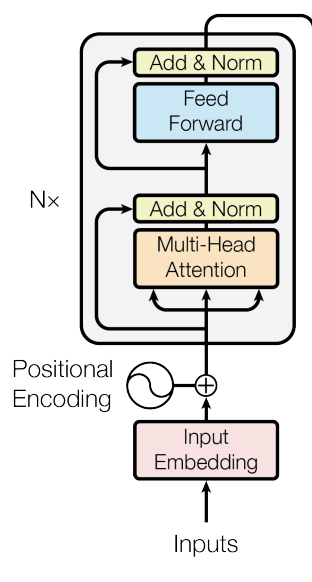 self-attention
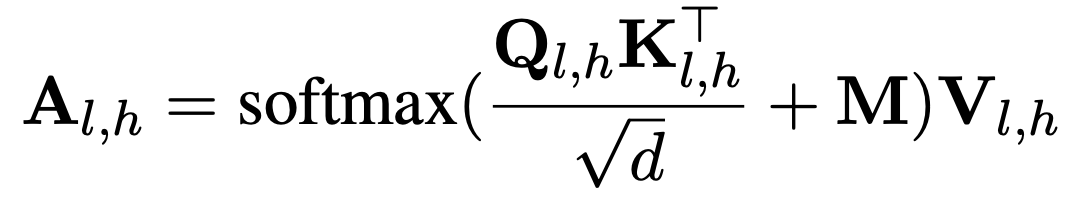 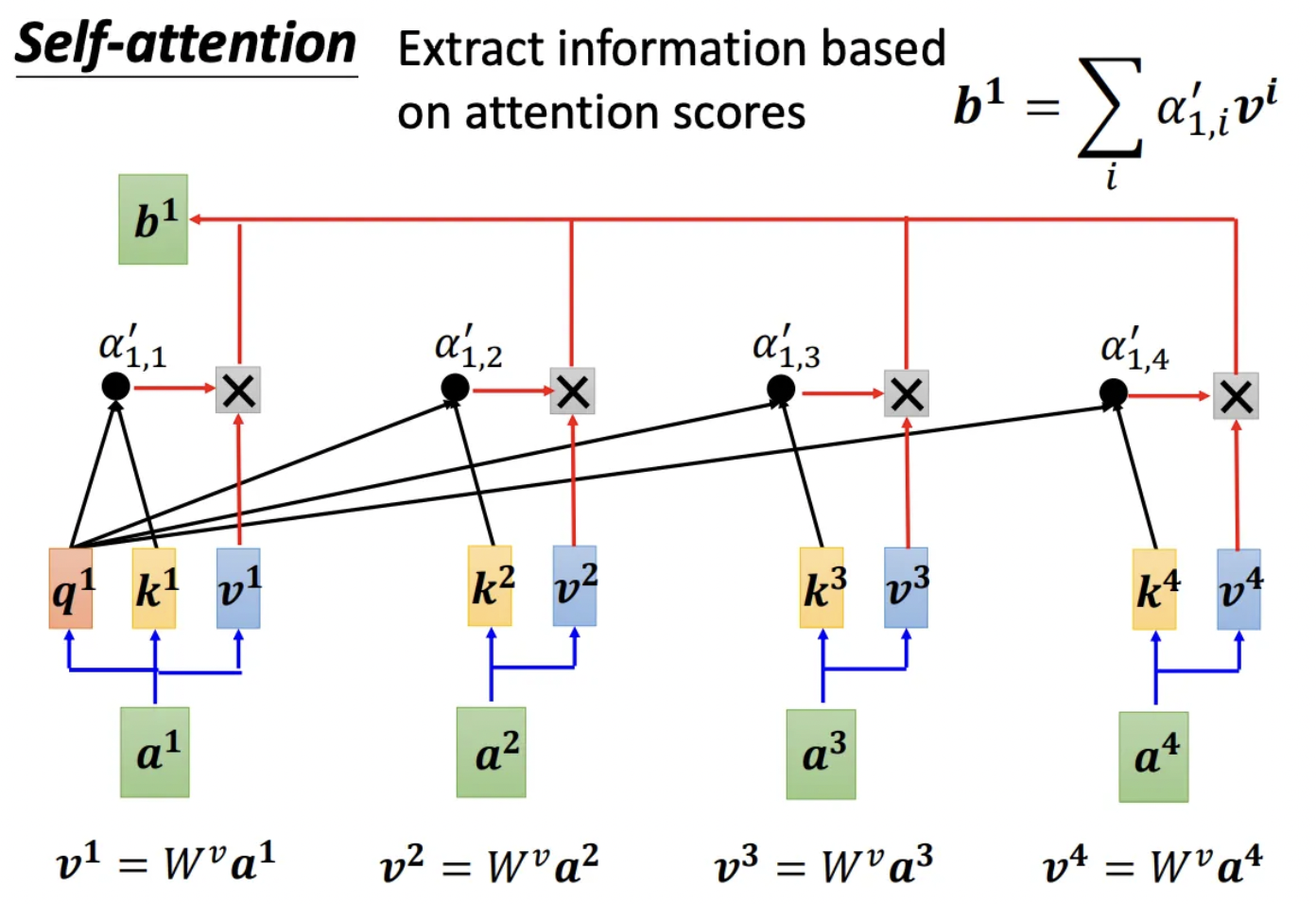 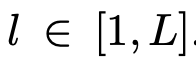 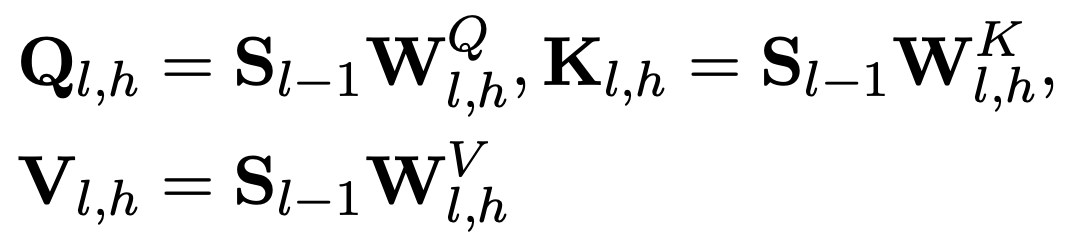 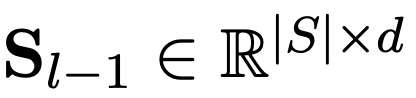 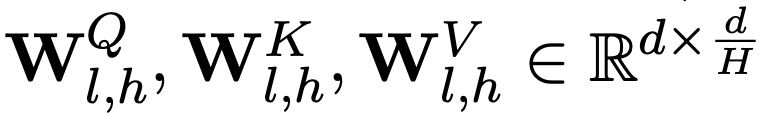 16
[Speaker Notes: https://aclanthology.org/2020.emnlp-main.698.pdf
Fig. 1]
self-attention
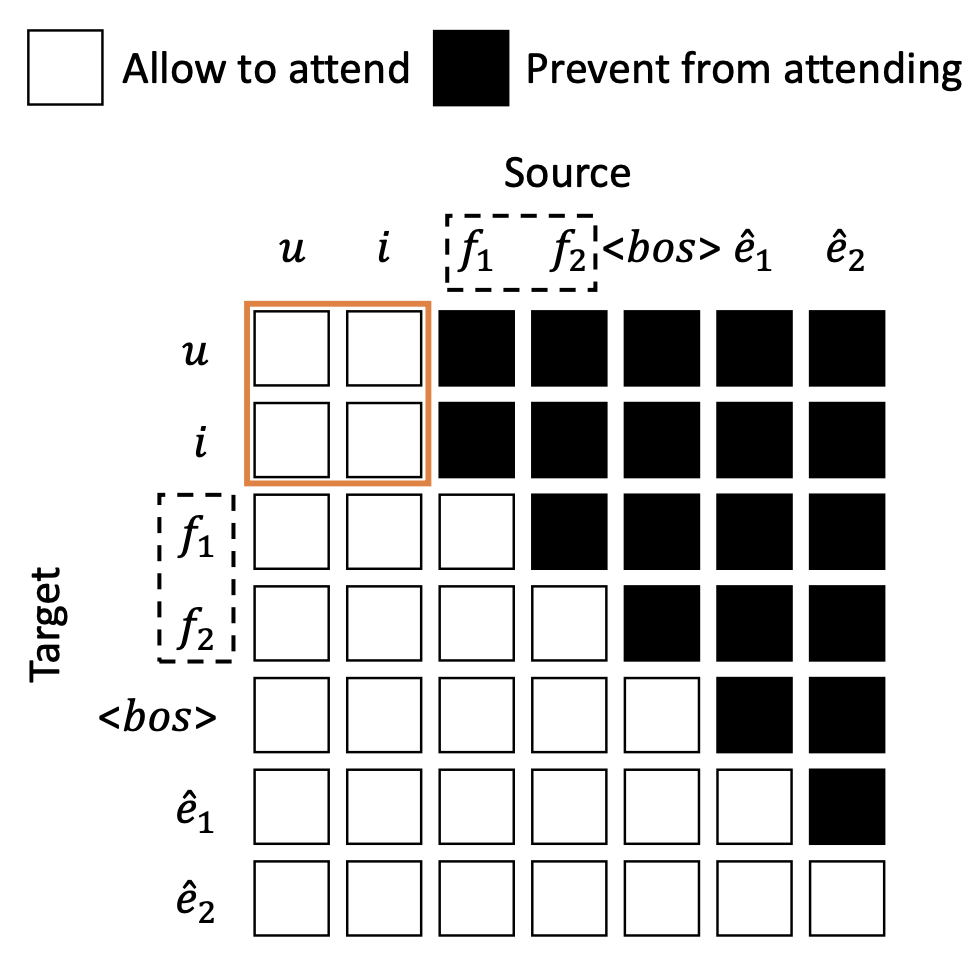 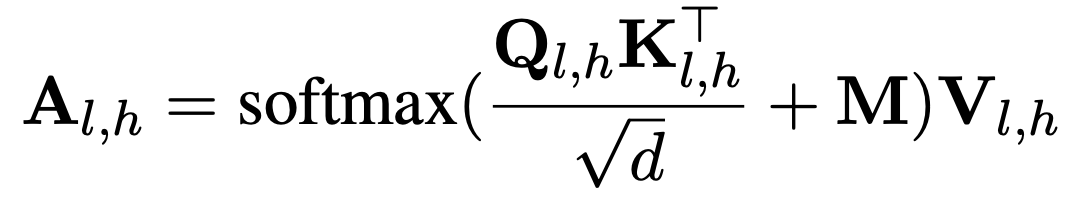 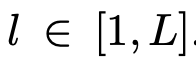 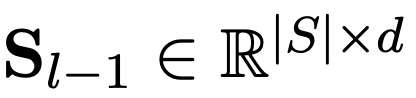 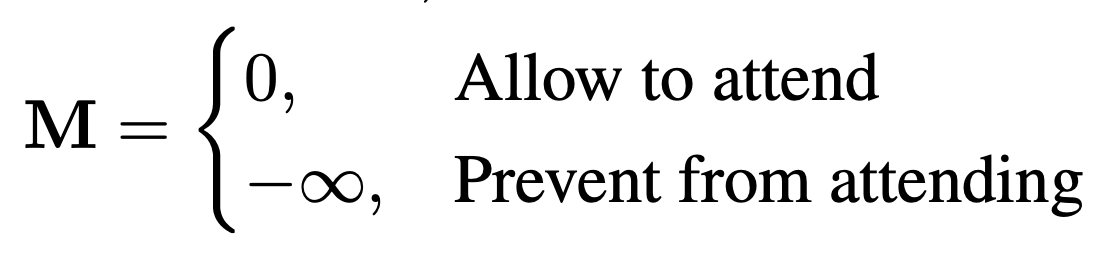 17
[Speaker Notes: https://aclanthology.org/2020.emnlp-main.698.pdf
Fig. 1]
self-attention
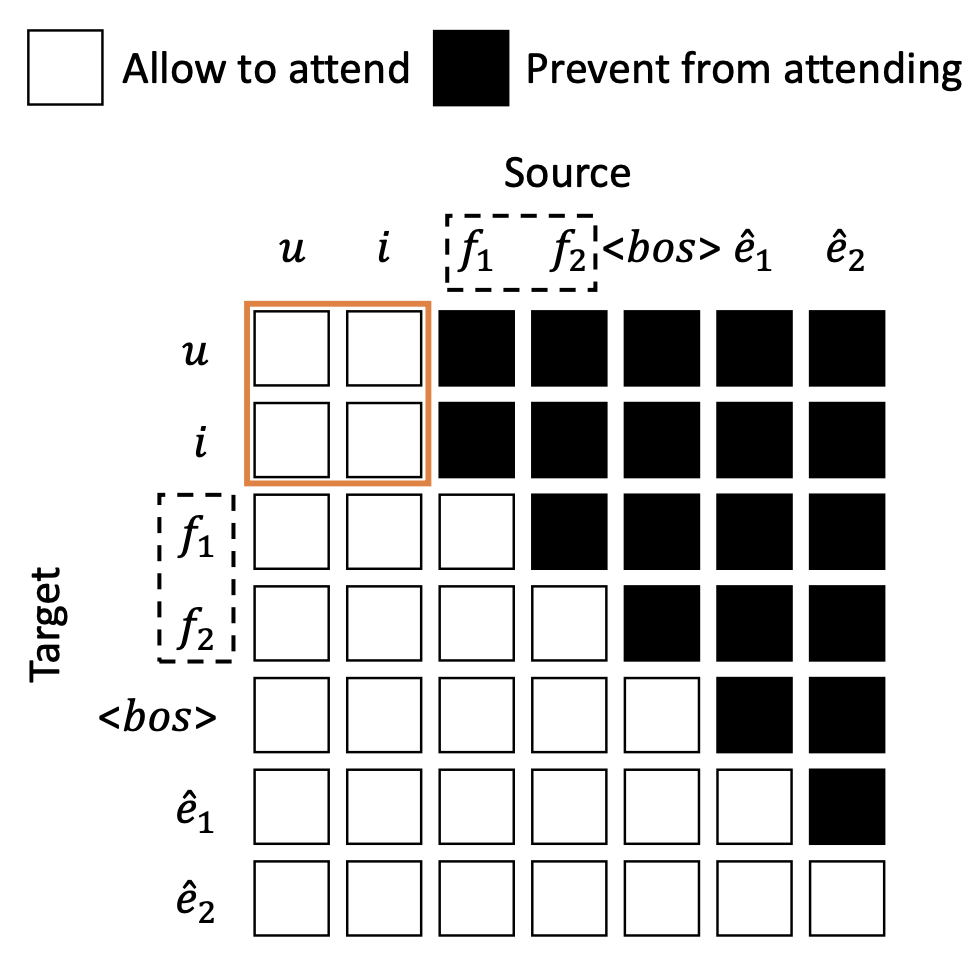 •  Insertion-based generation 
	- Generate
	- Preprocess
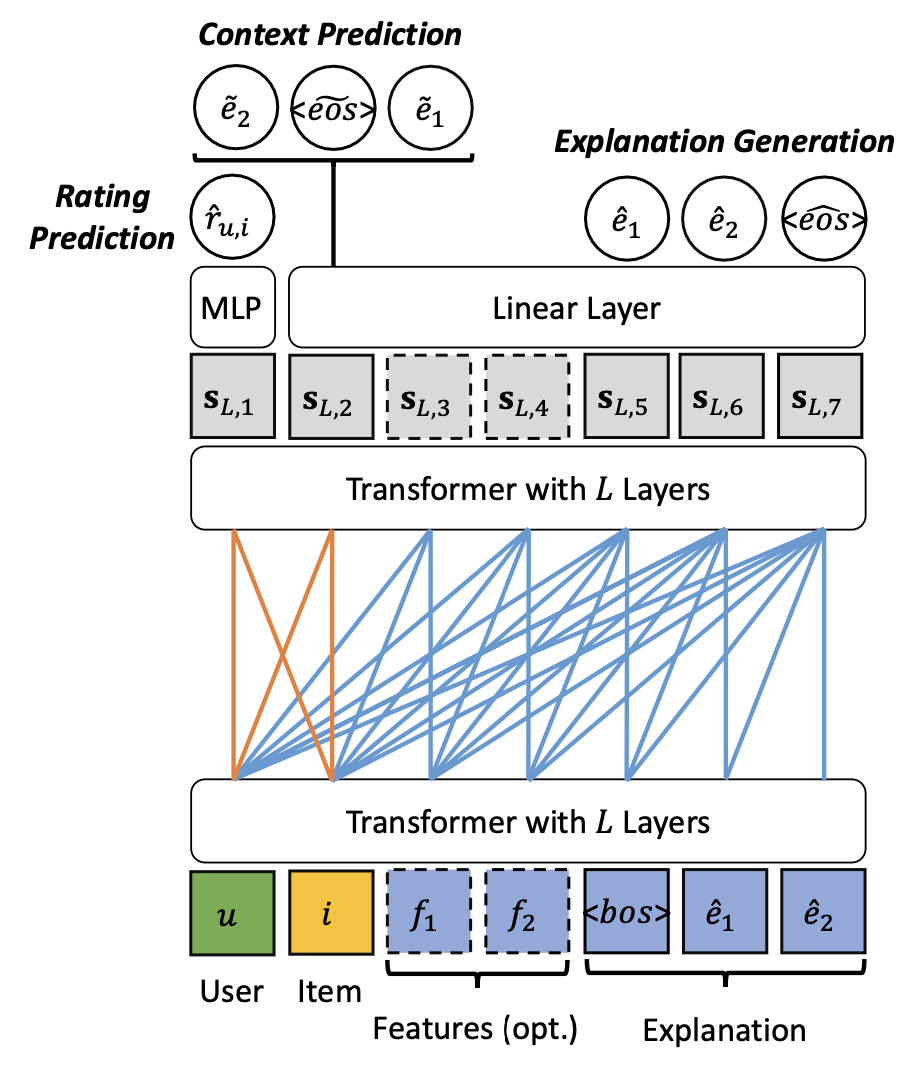 18
[Speaker Notes: https://aclanthology.org/2020.emnlp-main.698.pdf
Fig. 1]
Attention
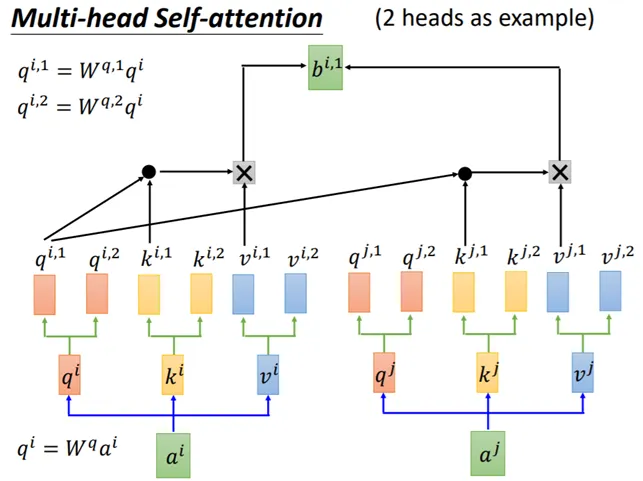 19
Prediction
L-layer’s output :
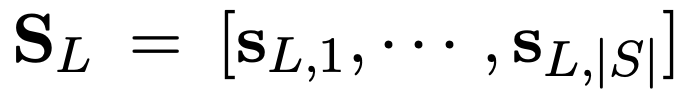 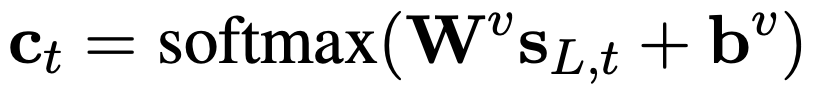 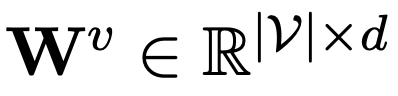 Predict the probability of each vocabulary at position t
20
[Speaker Notes: https://aclanthology.org/2020.emnlp-main.698.pdf
Fig. 1]
Loss
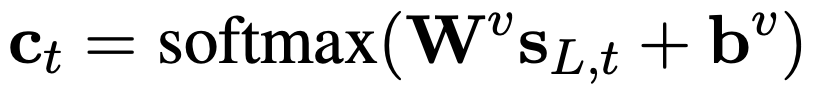 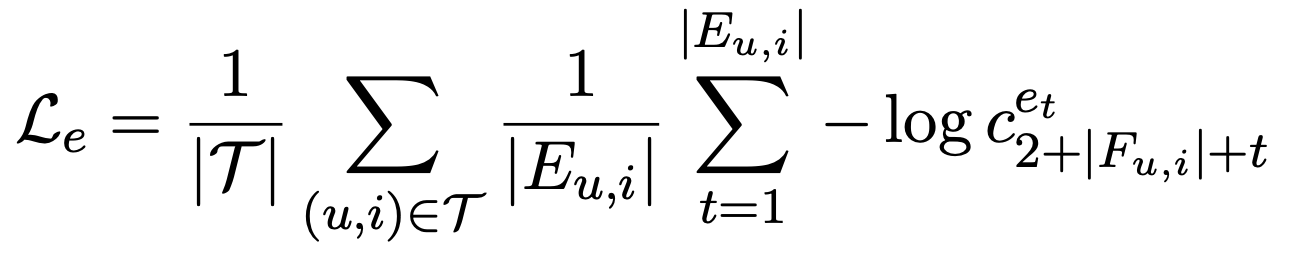 Explanation generation loss:
Pass user, item, features
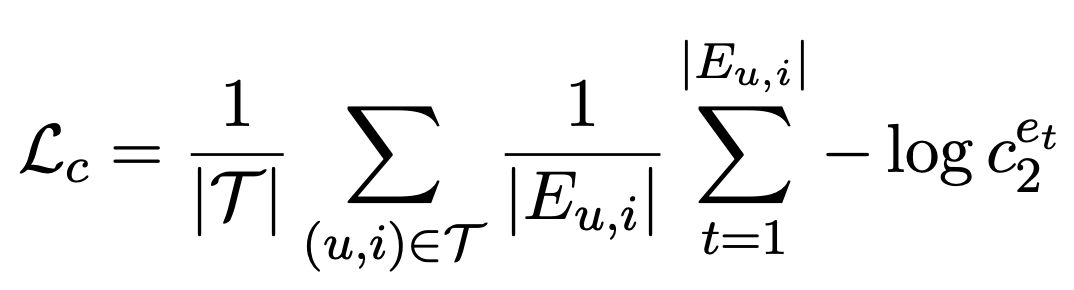 Context prediction loss:
User and item are allowed to attend to each other
21
[Speaker Notes: https://aclanthology.org/2020.emnlp-main.698.pdf
Fig. 1]
Loss
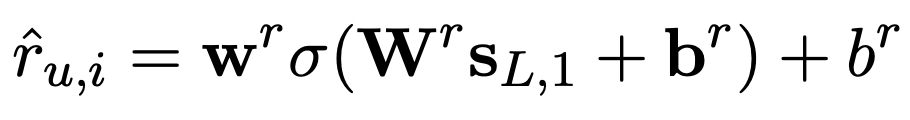 2nd is used for context prediction
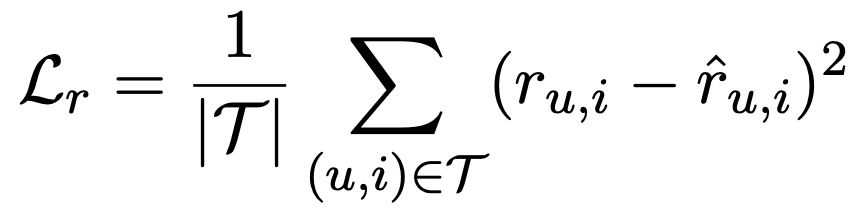 Recommendation loss:
Multi-task learning:
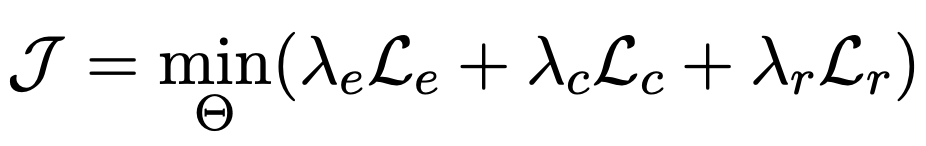 22
[Speaker Notes: https://aclanthology.org/2020.emnlp-main.698.pdf
Fig. 1]
Outline
• Introduction
• Method
• Experiment
• Conclusion
23
Experiment
• Evaluation
For rating
- Root Mean Square Error(RMSE)
- Mean Absolute Error(MAE)
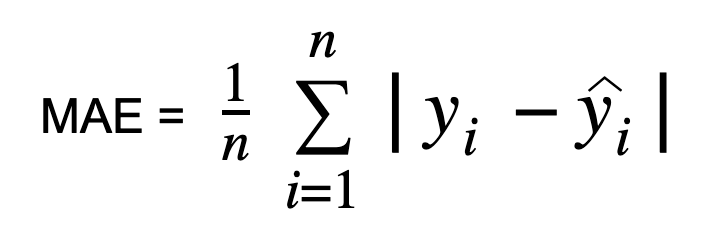 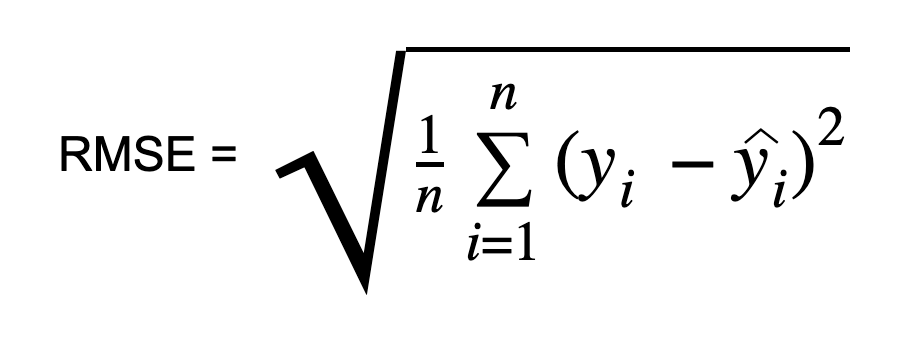 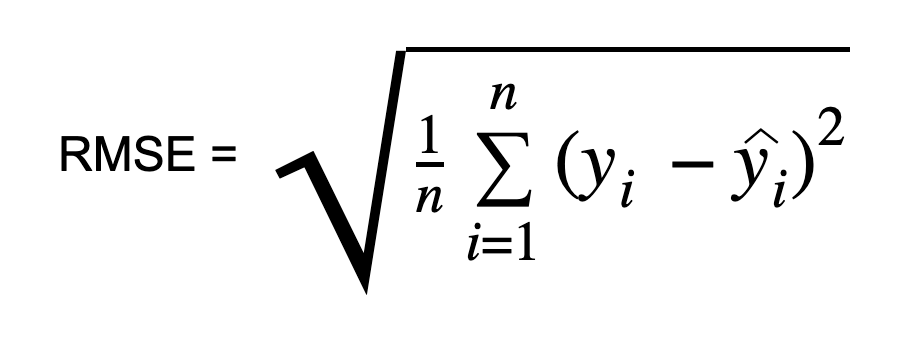 24
[Speaker Notes: Use users with number of ratings greater than 5 and items with number of ratings greater than 10 in the Amazon dataset.

CG，cumulative gainDCG，Discounted cumulative gain
IDCG，ideal Discounted cumulative gain 理想的DCG
NDCG，Normalized Discounted cumulative gain

首先对语料库中所有相关文档的相关性排序，再通过位置 p生成最大可能的 DCG ，也称为理想 DCG (IDCG)。]
Experiment
• Evaluation
      For Explanation
- BLEU
- ROUGE
- USR(Unique Sentence Ratio)
- FMR(Feature Matching Ratio)
- FCR(Feature Coverage Ratio)
- DIV(Feature Diversity)
25
Experiment
• Evaluation
      For Explanation
- BLEU
  (B1, B4)
- ROUGE
  (R1-P, R1-R, R1-F, R2-P, R2-R, R2-F)
26
Experiment
• N-gram
2-gram
1-gram
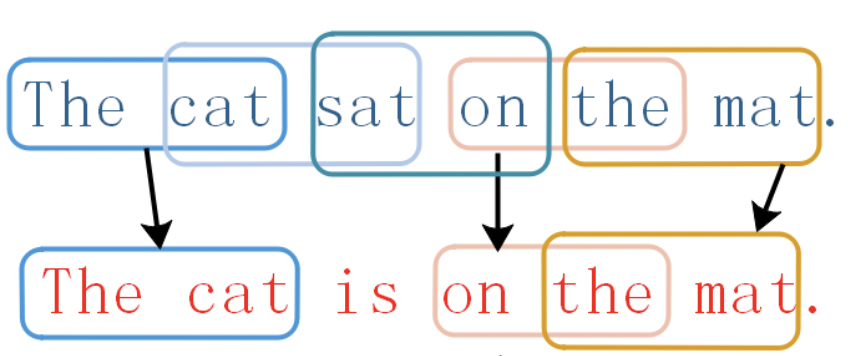 candidate(C)
生成的句子
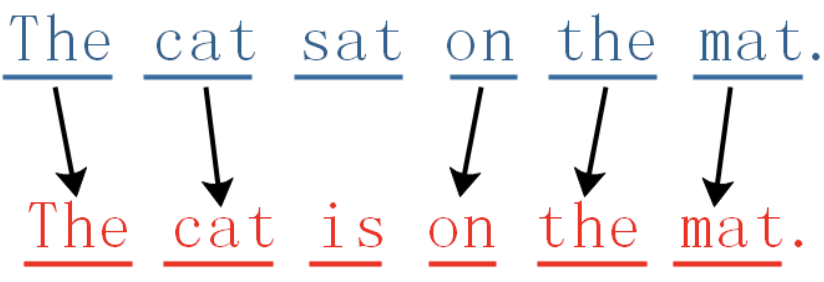 reference(R)參考答案
27
Experiment
• Evaluation
• BLEU
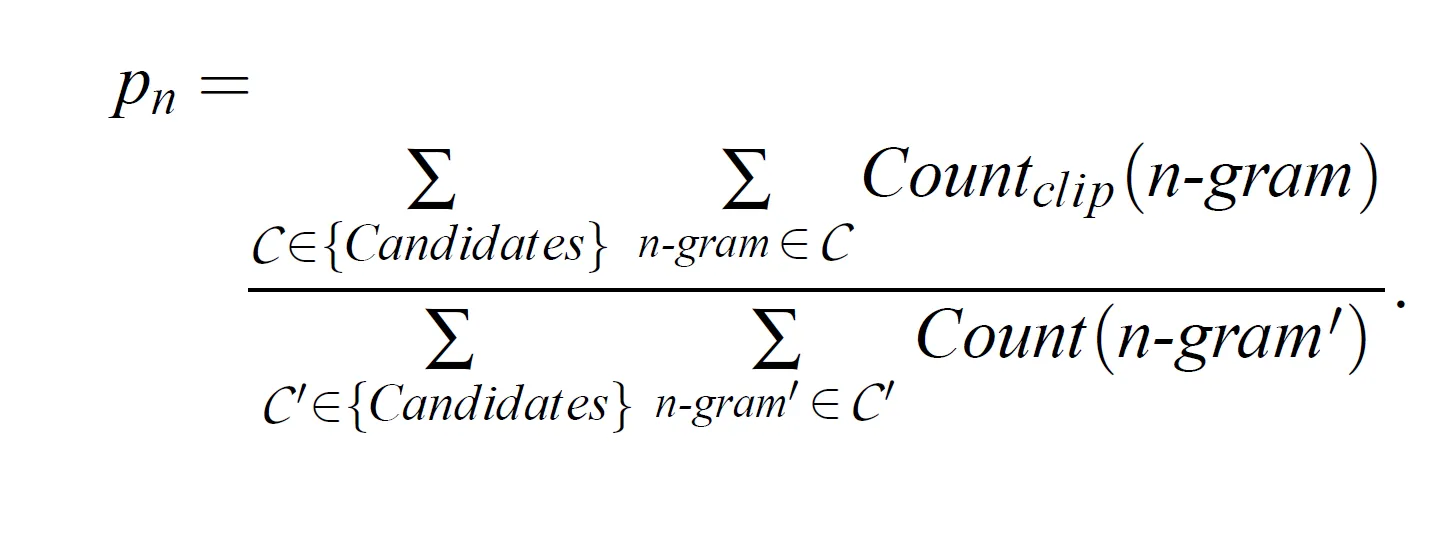 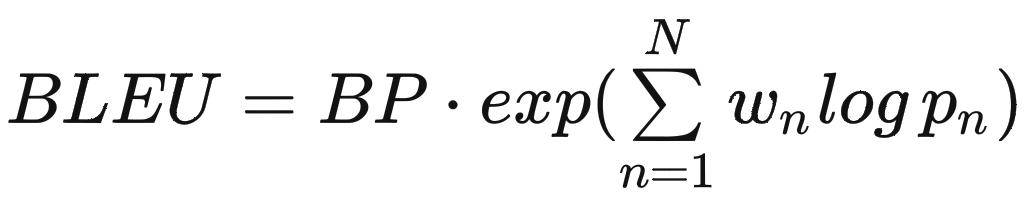 1-gram
candidate(C)
生成的句子
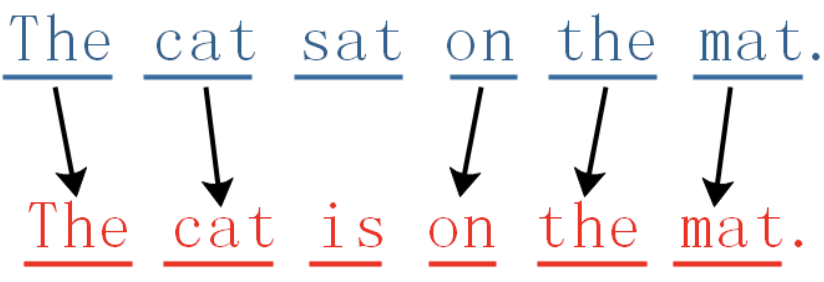 Candidate中uni-gram有幾個
reference(R)參考答案
6 個
28
Candidate : 生成的句子

Reference :  參考答案
Experiment
• Evaluation
• BLEU
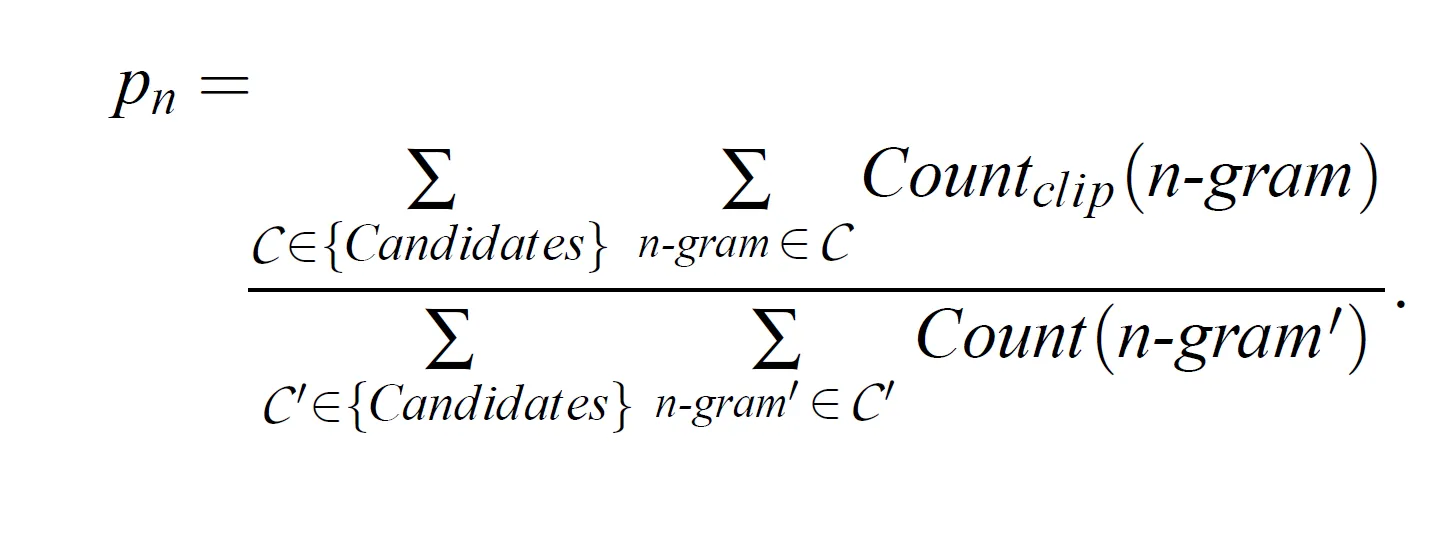 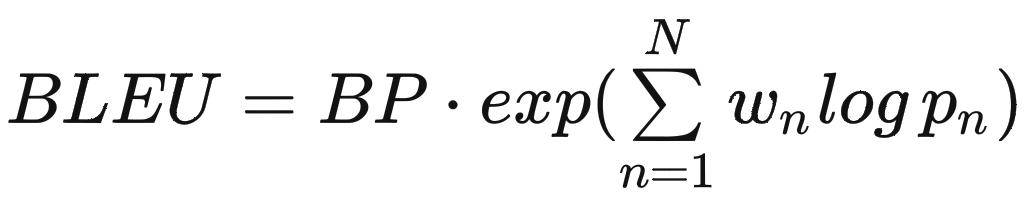 1-gram
candidate(C)
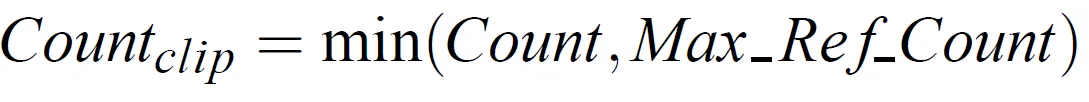 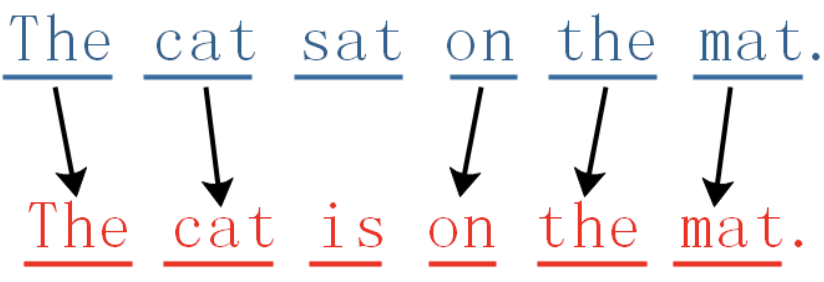 candidate中這個uni-gram出現的次數
reference(R)
reference 中這個uni-gram出現最多的次數
= min(1, max(1))
= 1
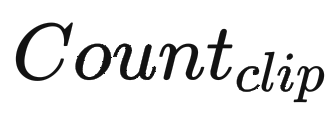 29
Candidate : 生成的句子

Reference :  參考答案
Experiment
• Evaluation
• BLEU
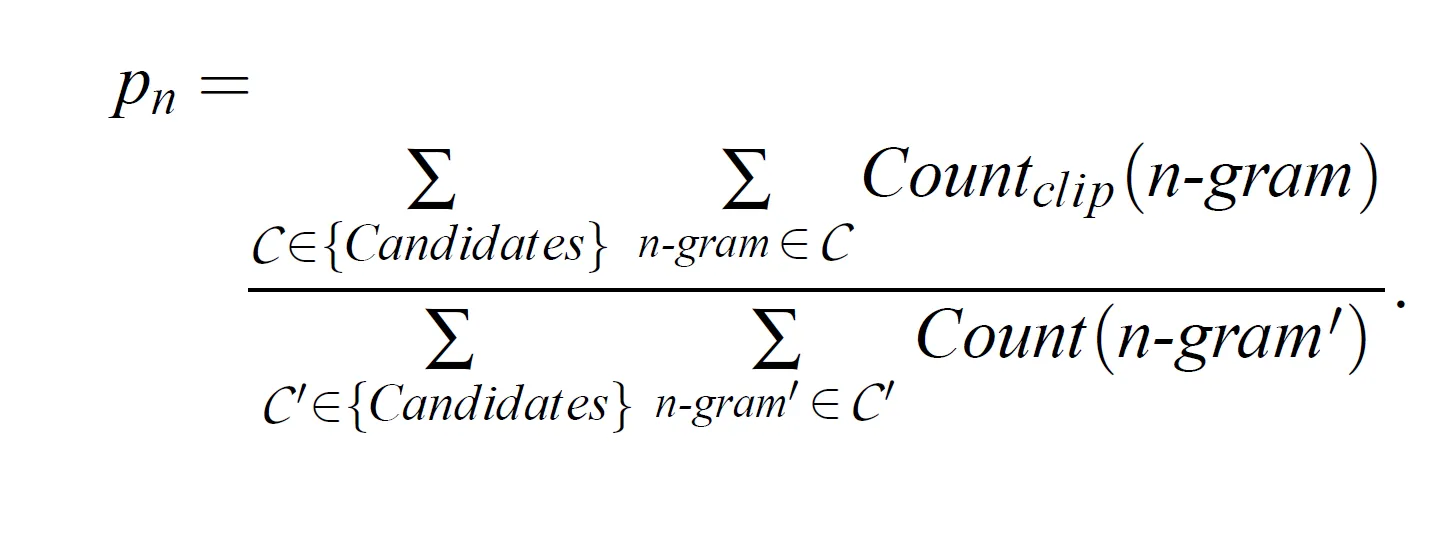 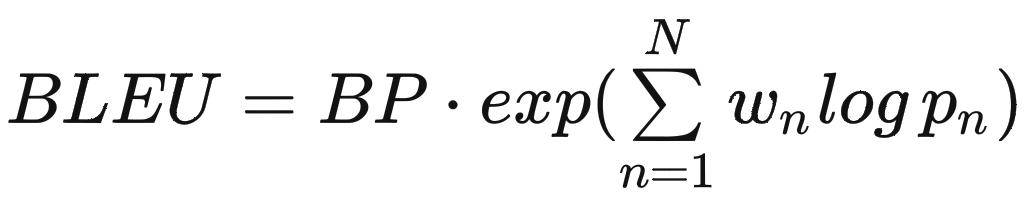 1-gram
candidate(C)
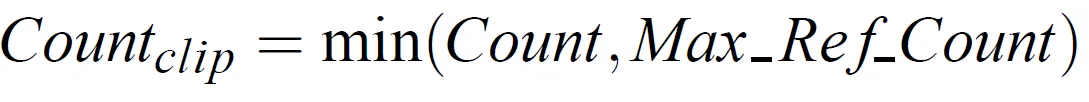 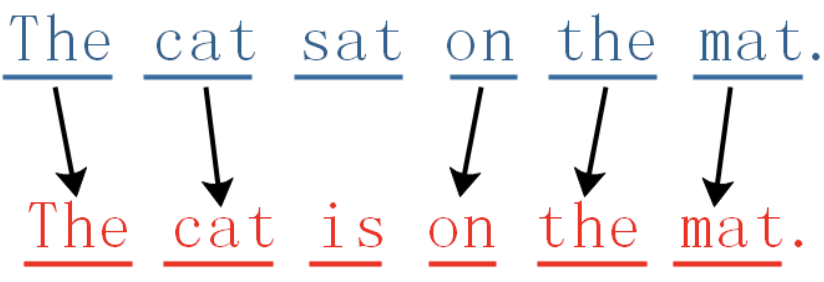 candidate中這個uni-gram出現的次數
reference(R)
reference 中這個uni-gram出現最多的次數
30
Candidate : 生成的句子

Reference :  參考答案
Experiment
• Evaluation
• BLEU
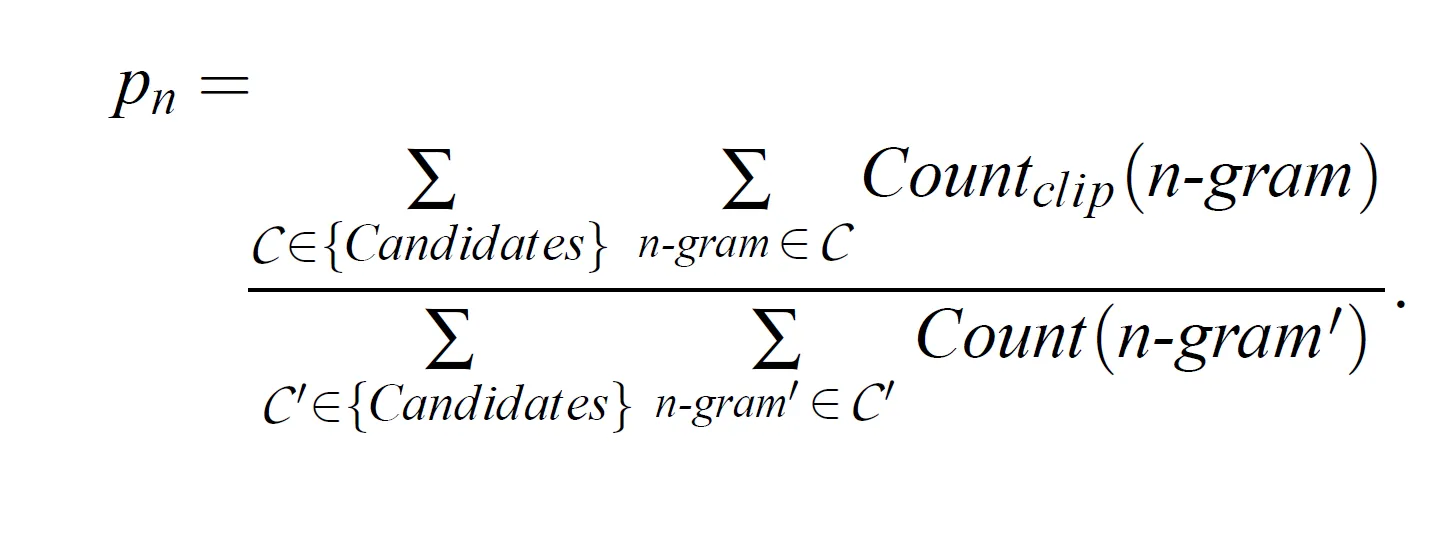 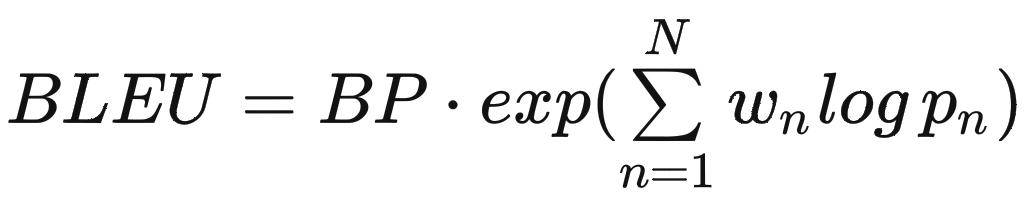 7 個the
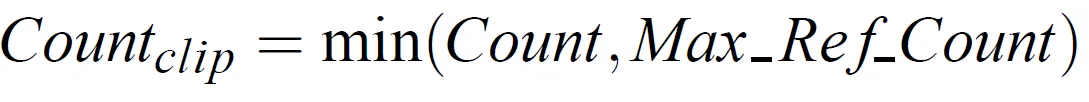 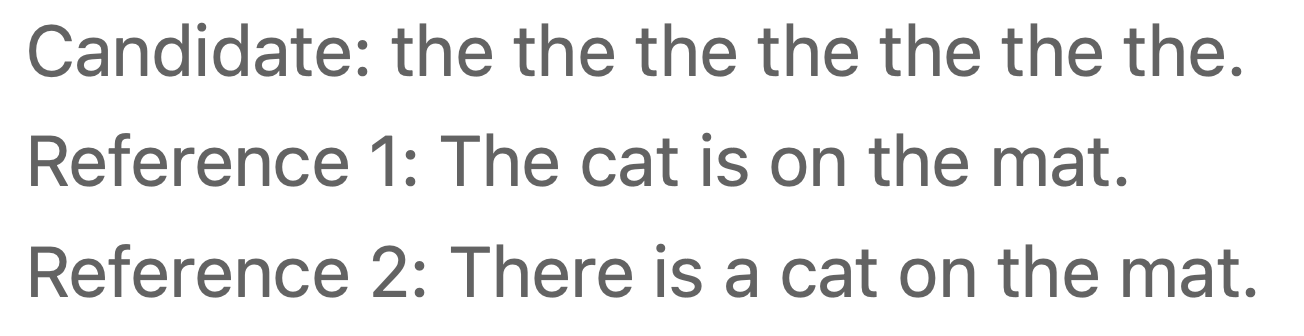 2 個the
candidate中這個uni-gram出現的次數
1 個te
reference 中這個uni-gram出現最多的次數
= min(7, max(2))
= 2
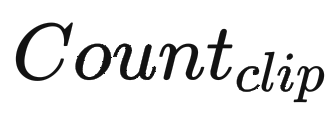 31
Candidate : 生成的句子

Reference :  參考答案
Experiment
• Evaluation
• BLEU
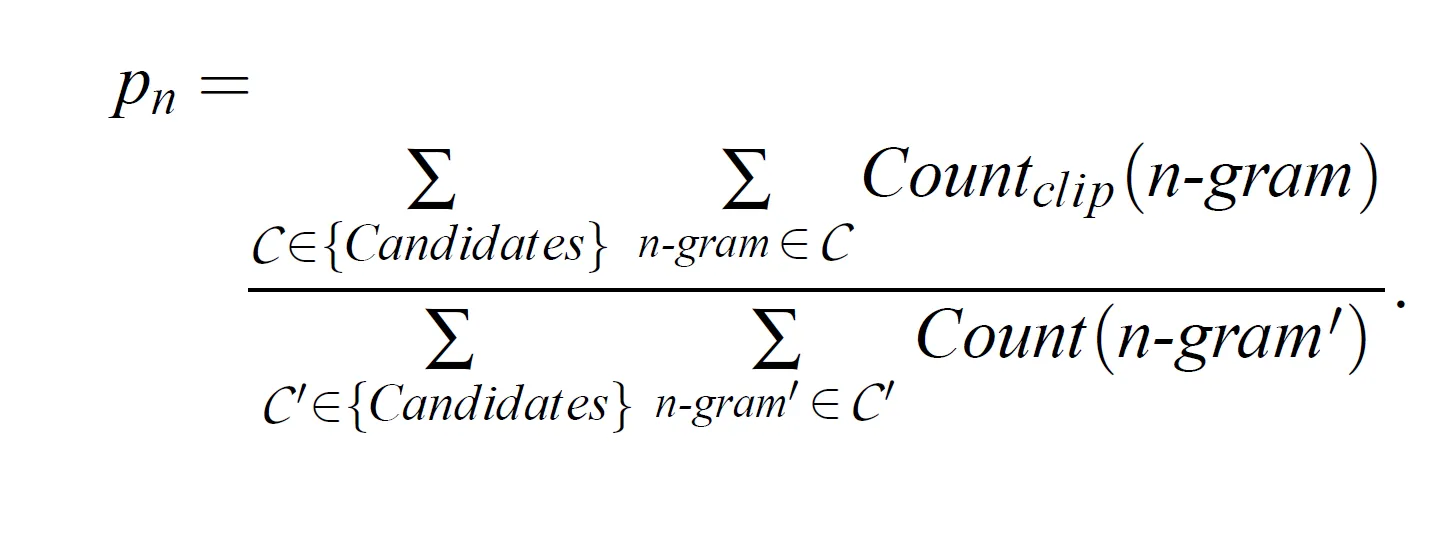 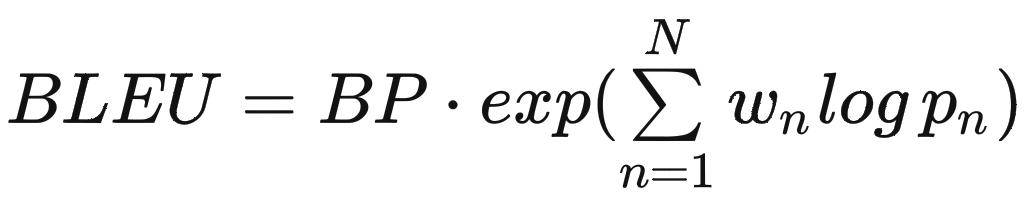 7 個the
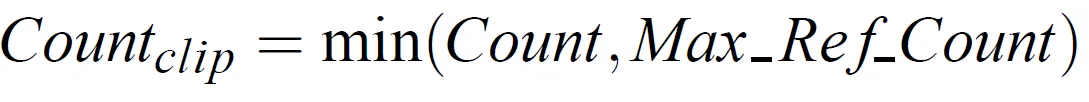 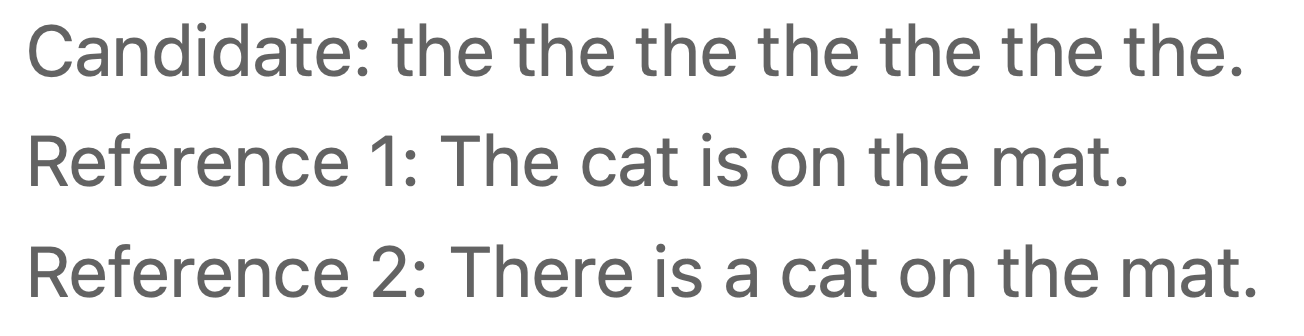 2 個the
candidate中這個uni-gram出現的次數
1 個the
reference 中這個uni-gram出現最多的次數
= min(7, max(2, 1))
= 2
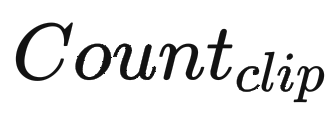 32
Experiment
• Evaluation
• BLEU
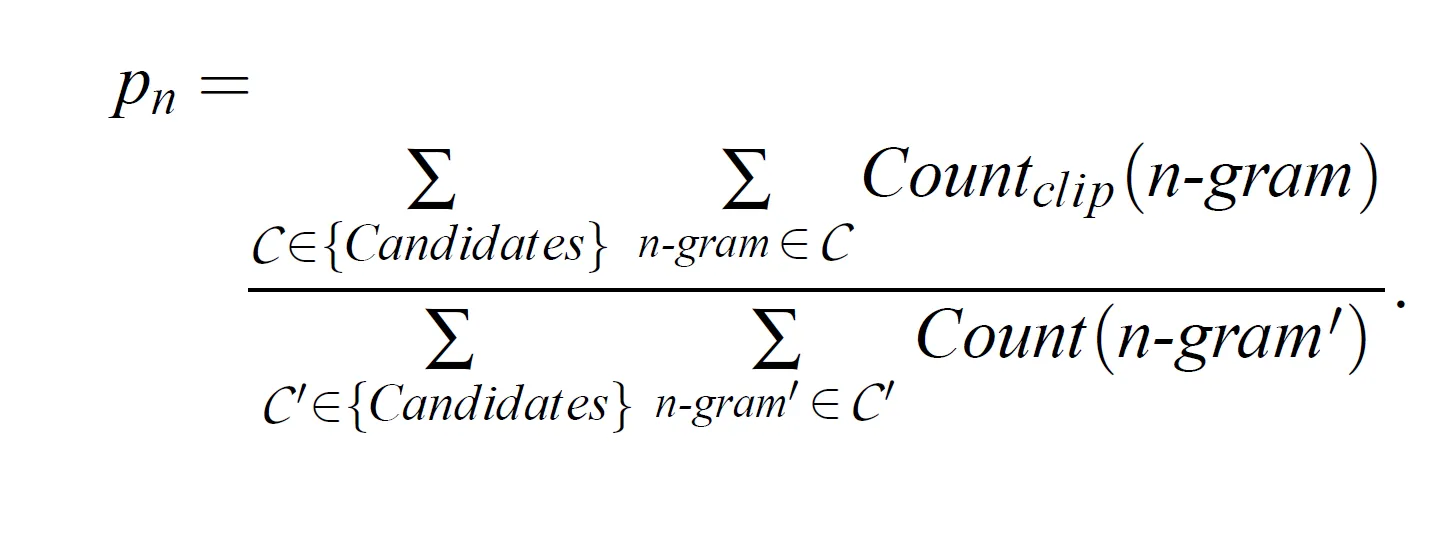 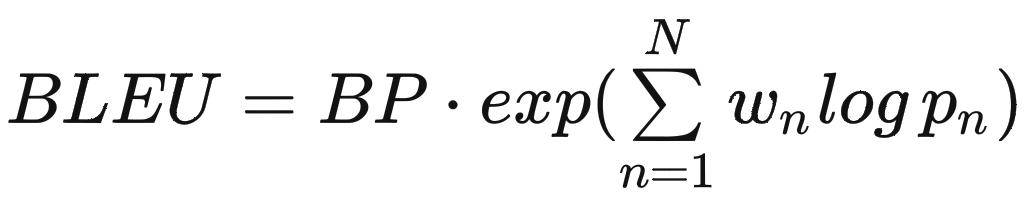 1-gram
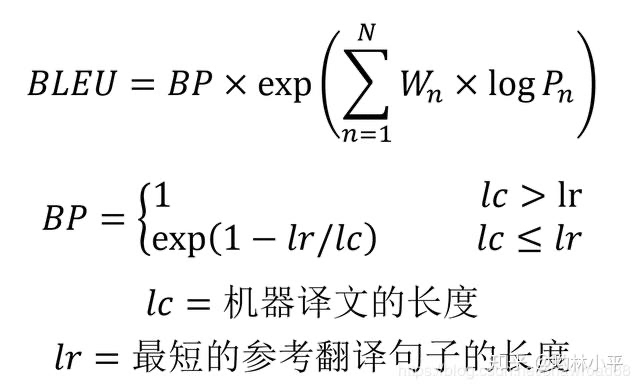 > 1
candidate(C)
生成的句子
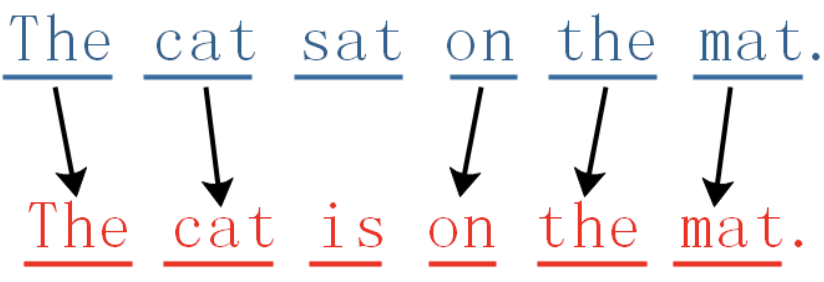 < 1
reference(R)參考答案
P1 = 5/6
33
Experiment
• Evaluation
• BLEU as precision
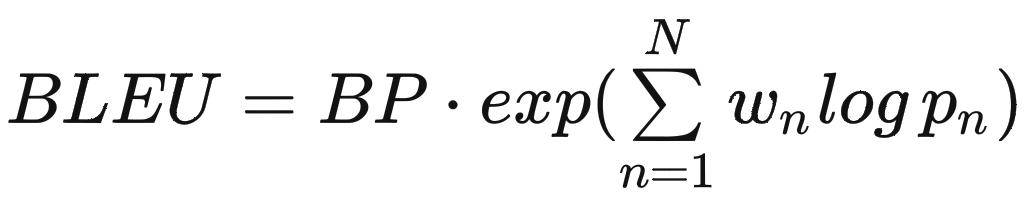 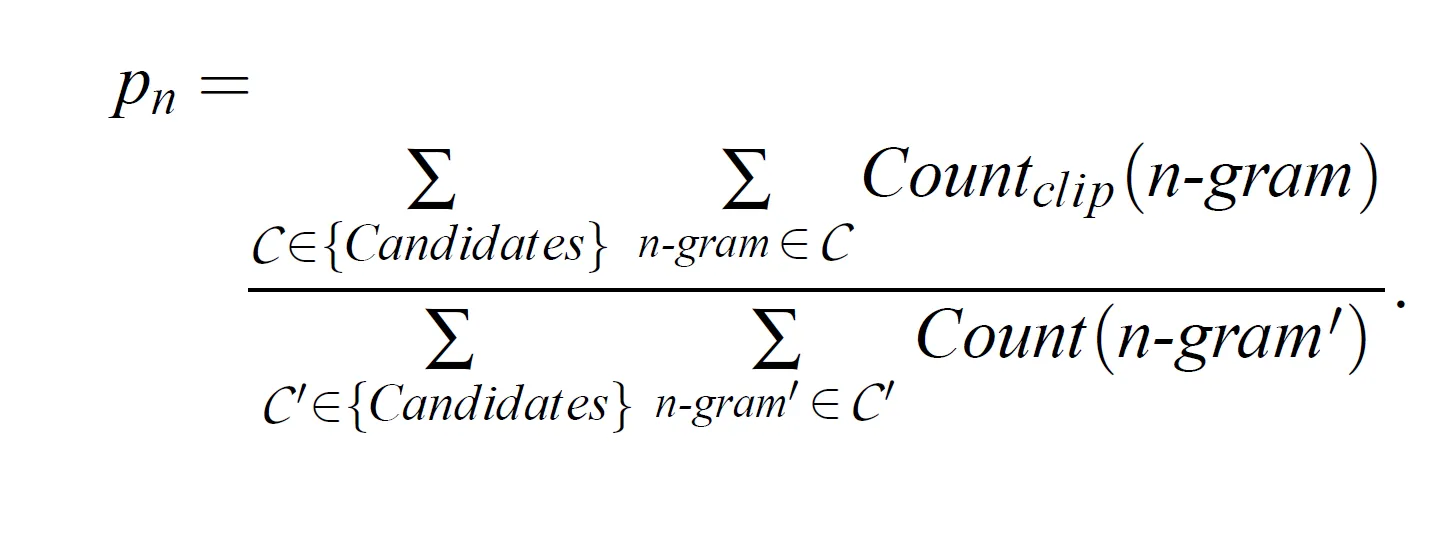 1-gram
candidate(C)
生成的句子
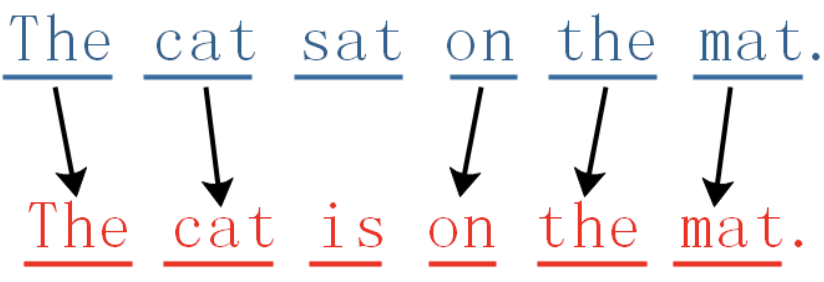 reference(R)參考答案
P1 = 5/6
34
Experiment
• Evaluation
	For Explanation
- BLEU
  (B1, B4)
- ROUGE
  (R1-P, R1-R, R1-F, R2-P, R2-R, R2-F)
P: precision
R: recall
F: F1
35
Experiment
• Evaluation
• ROUGE
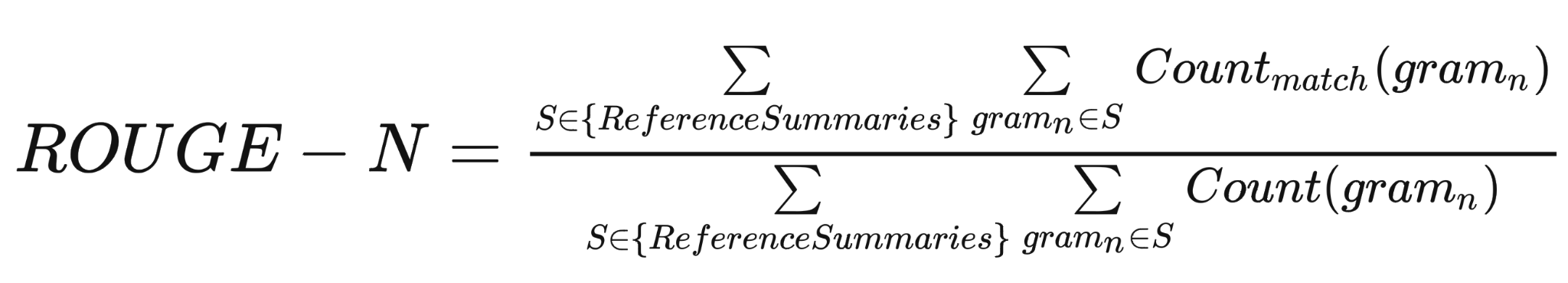 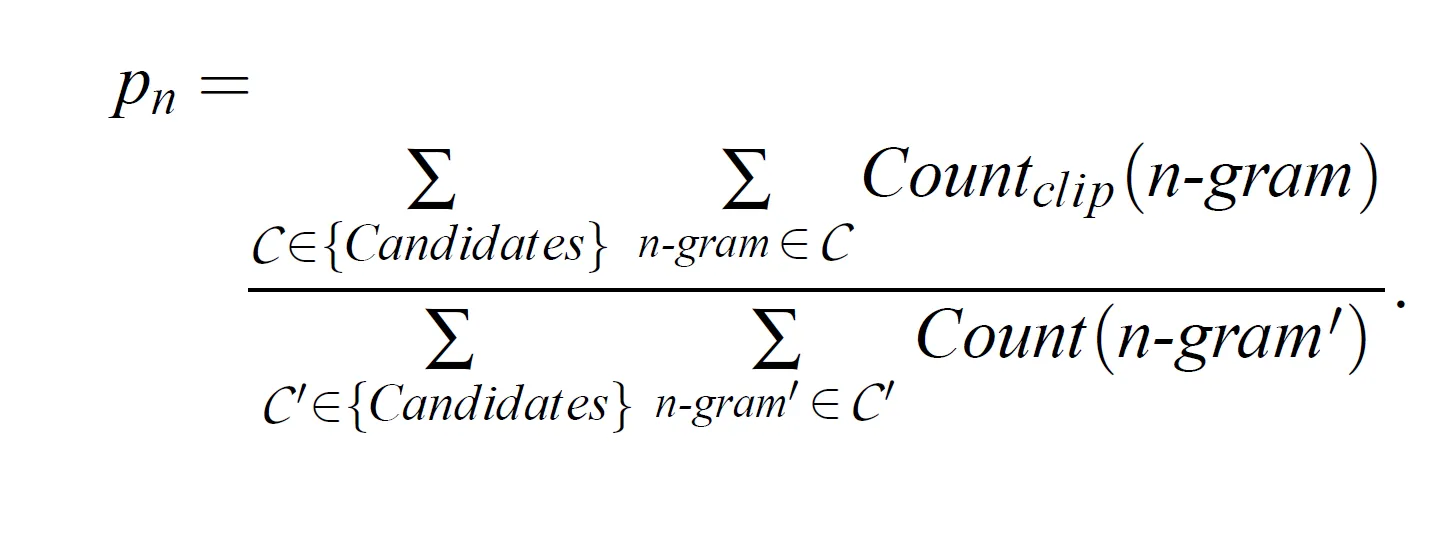 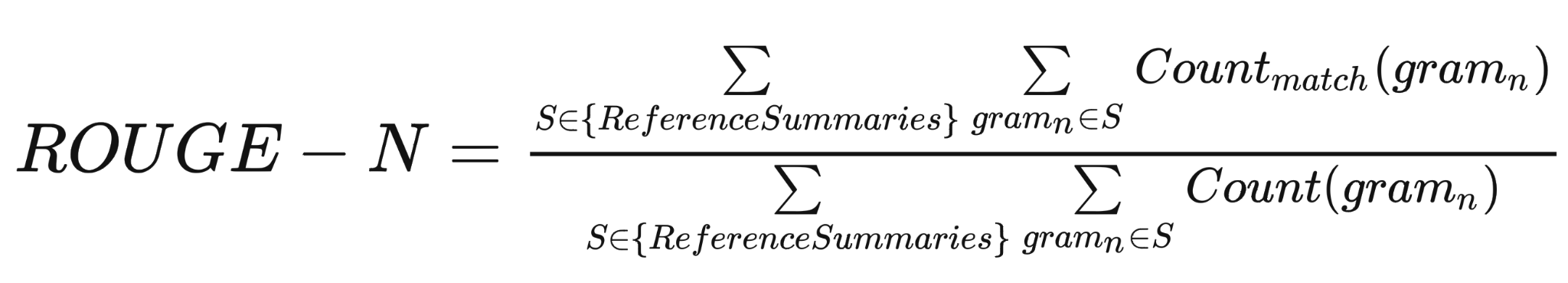 36
Experiment
• Evaluation
• ROUGE
Reference_count: 


candidate_count:


overlap_count:
6
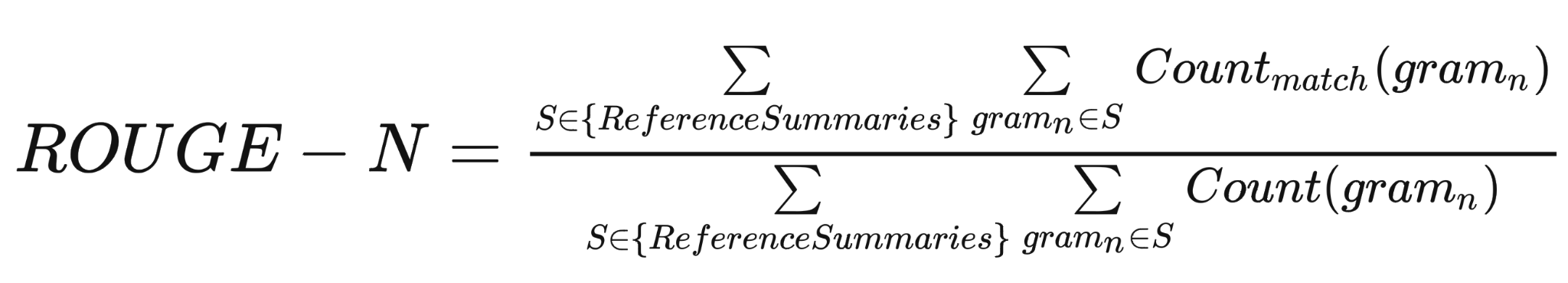 6
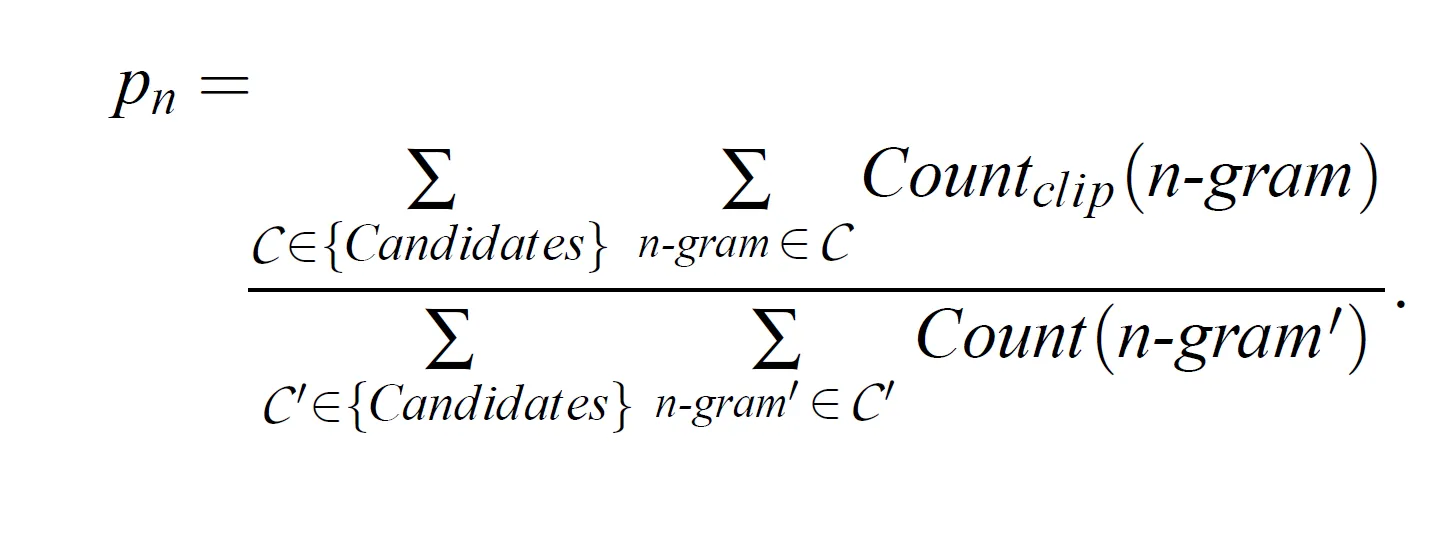 1-gram
5
candidate(C)
生成的句子
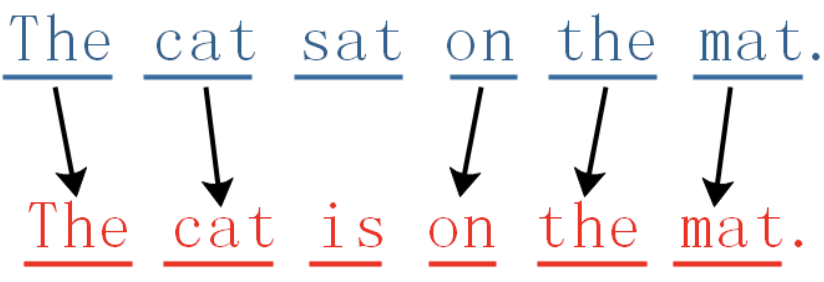 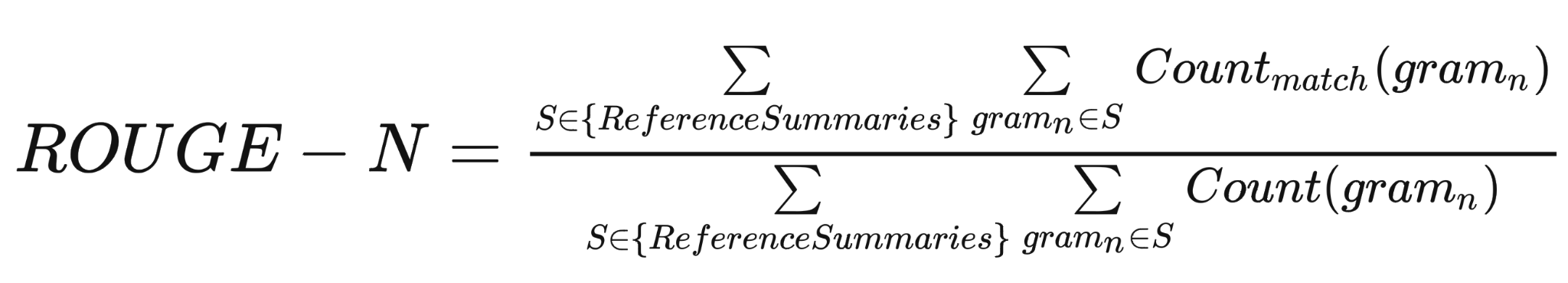 R1-P = overlap_count / candidate_count
	= 5/6
R1-R = overlap_count / reference_count
	= 5/6R1-F = 2 * [(P * R) /  (P + R)]
reference(R)參考答案
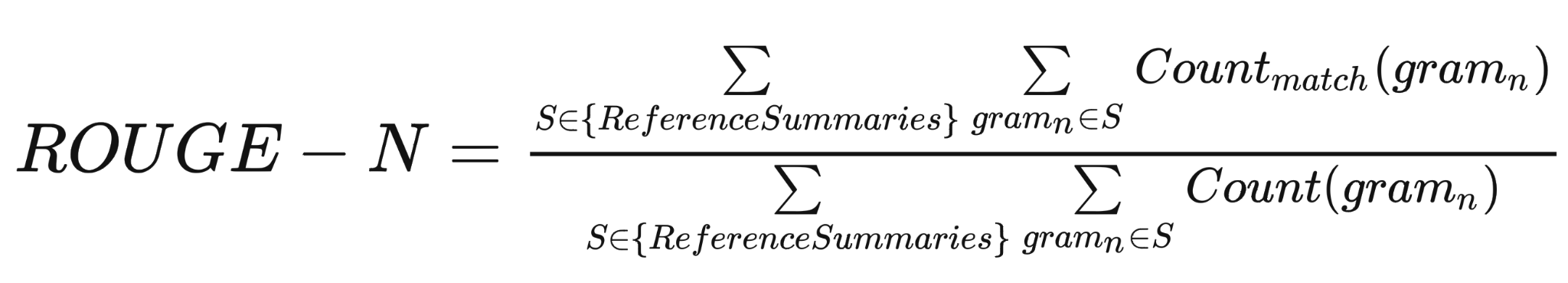 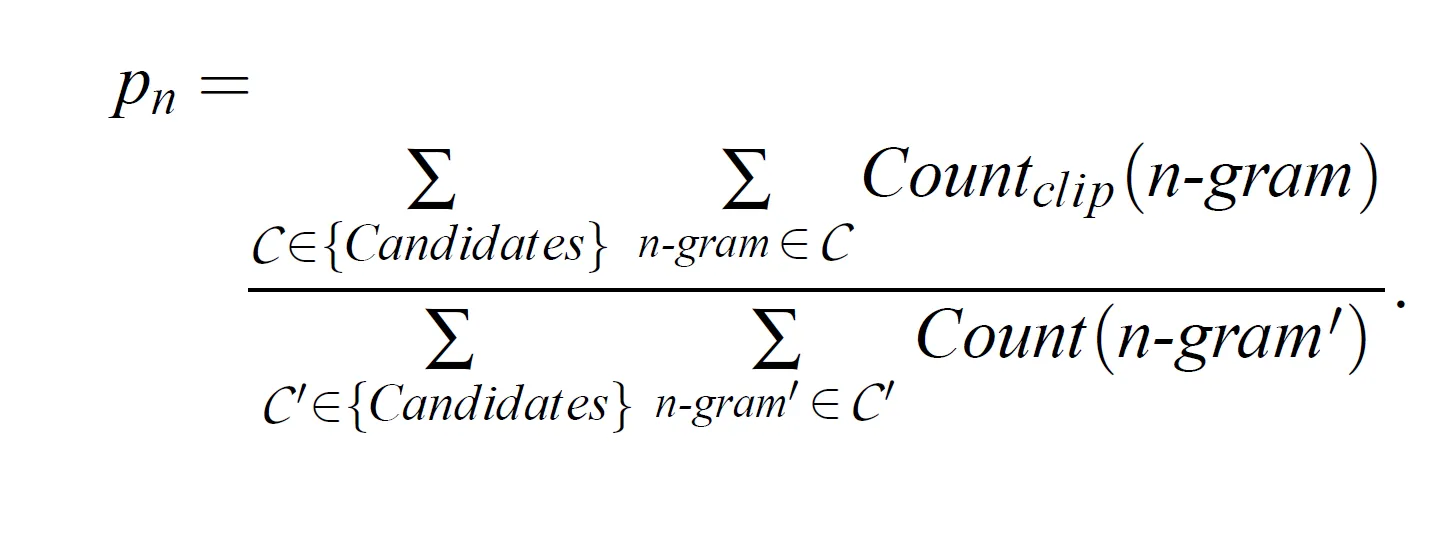 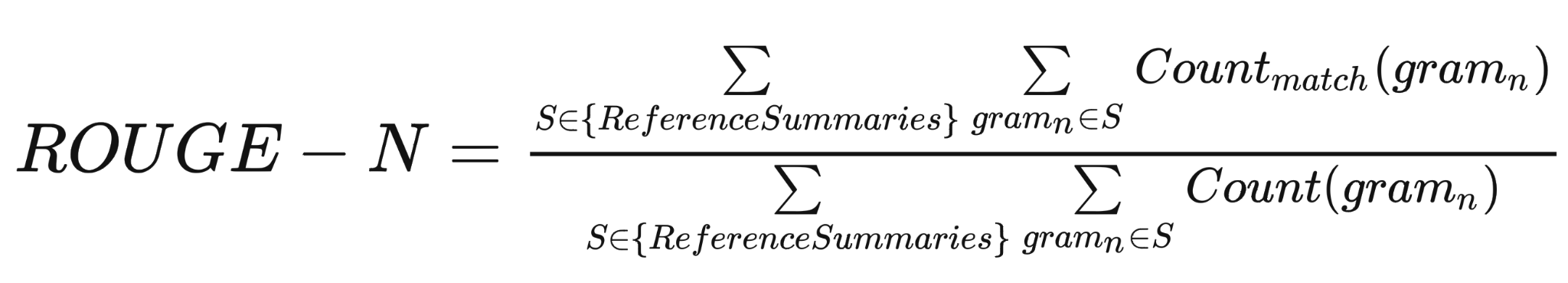 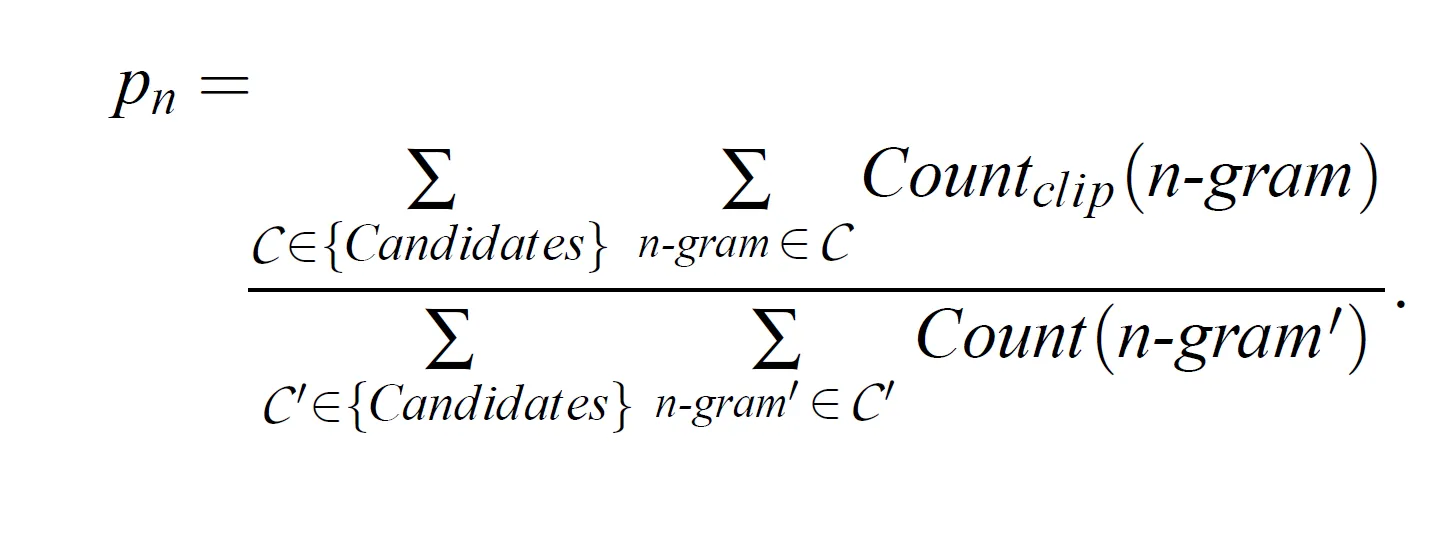 37
Experiment
• Evaluation
• ROUGE
Reference_count: 


candidate_count:


overlap_count:
6
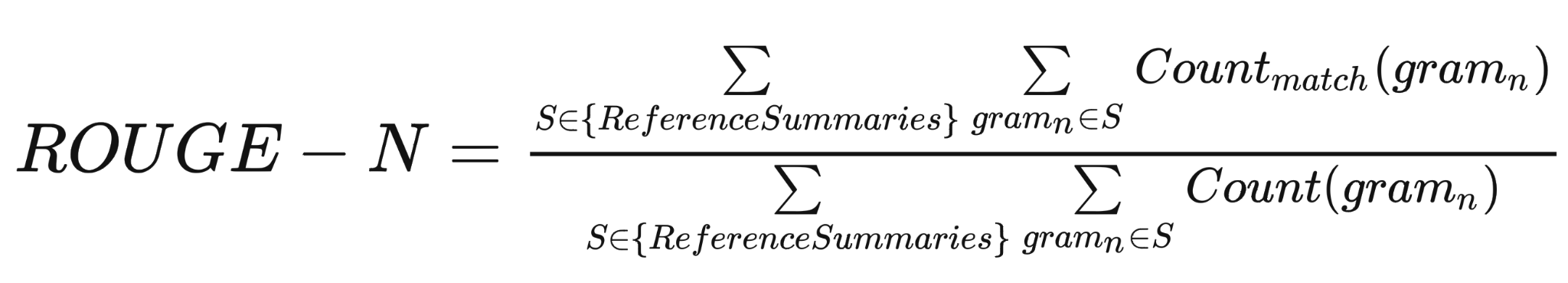 6
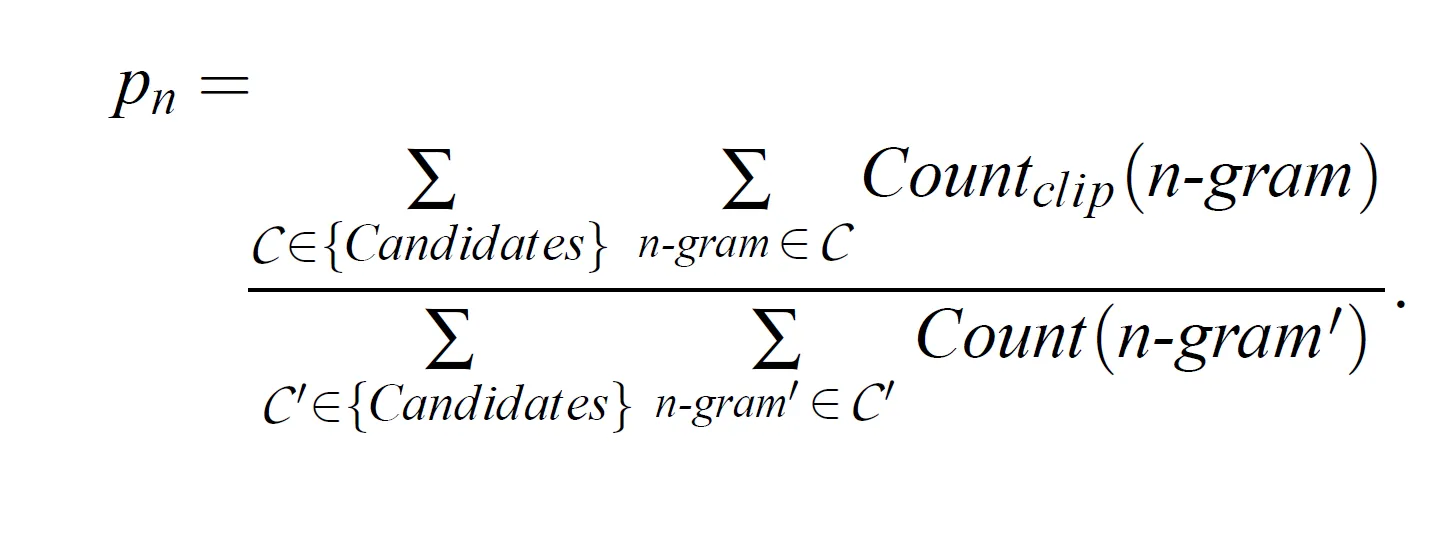 1-gram
5
candidate(C)
生成的句子
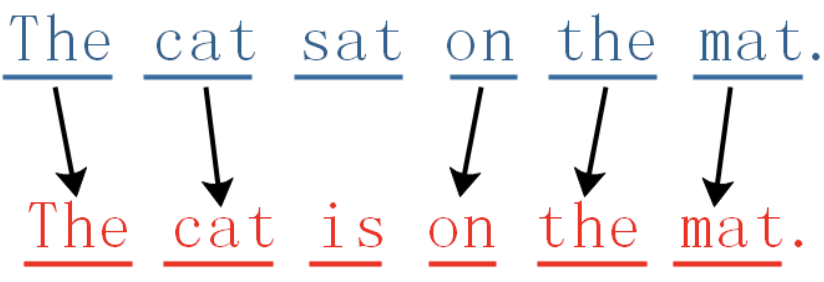 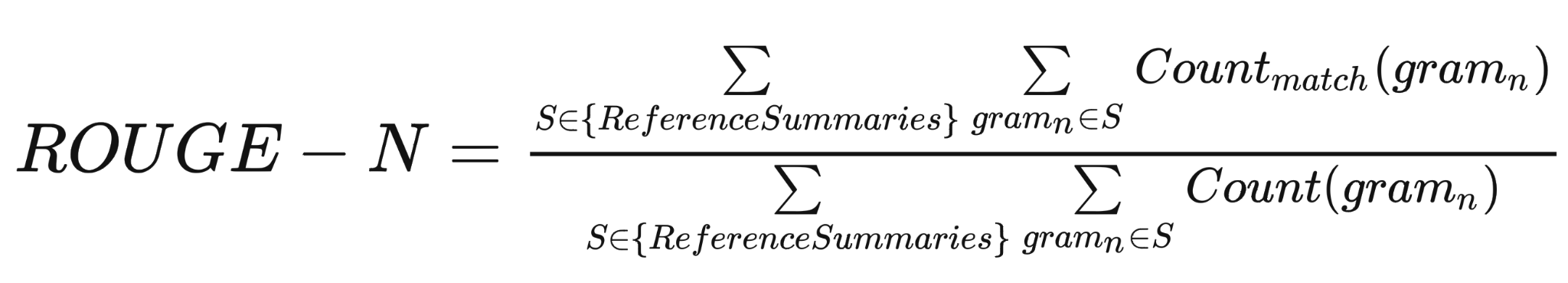 R1-P = overlap_count / candidate_count
	= 5/6
R1-R = overlap_count / reference_count
	= 5/6R1-F = 2 * [(P * R) /  (P + R)]
reference(R)參考答案
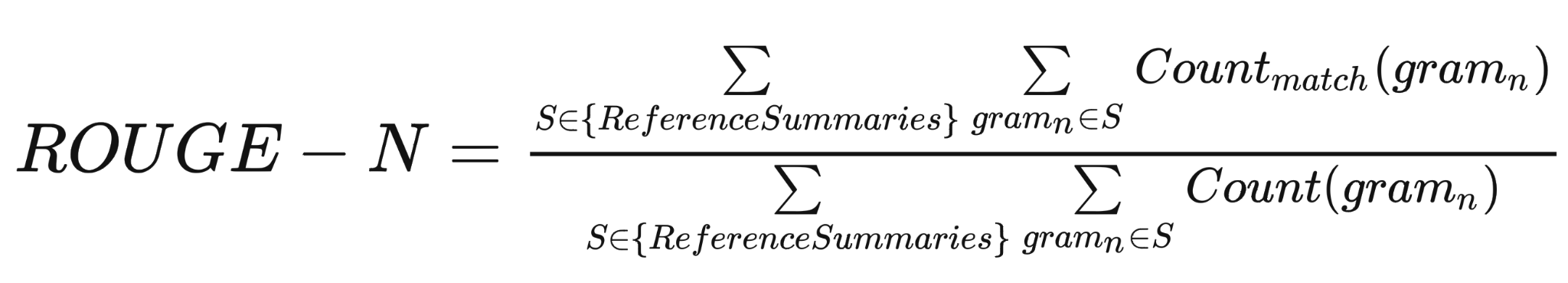 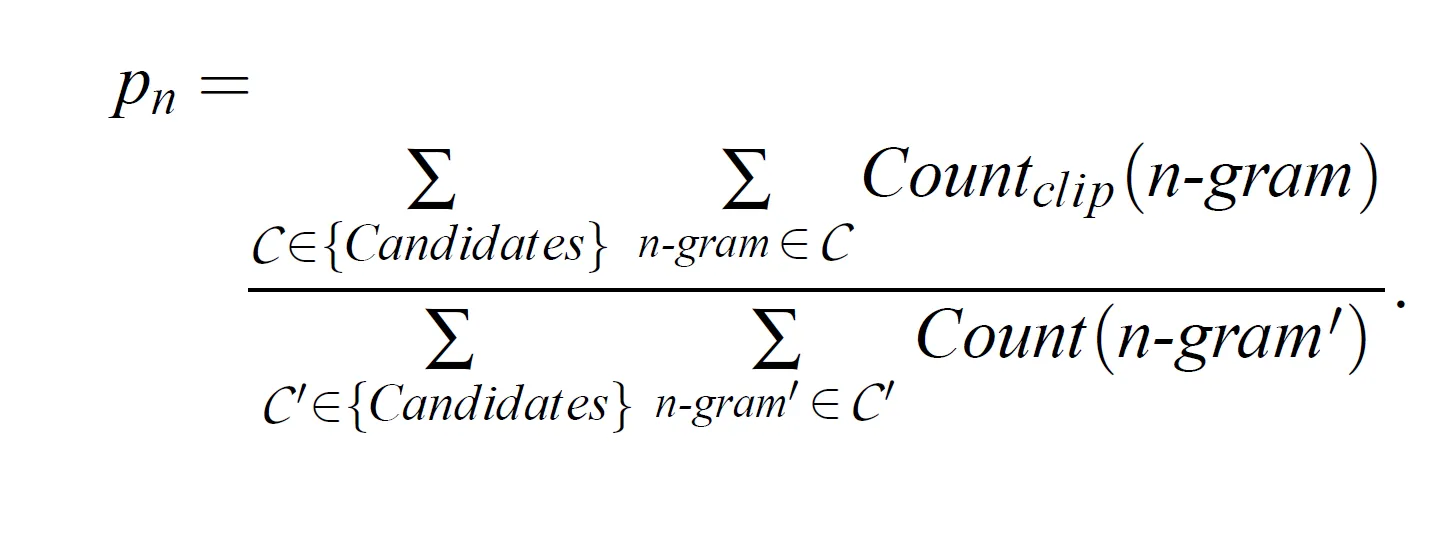 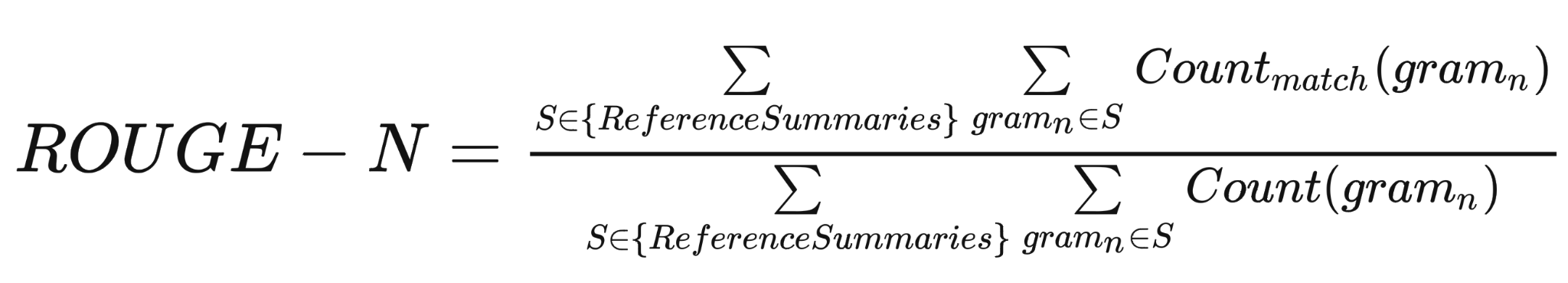 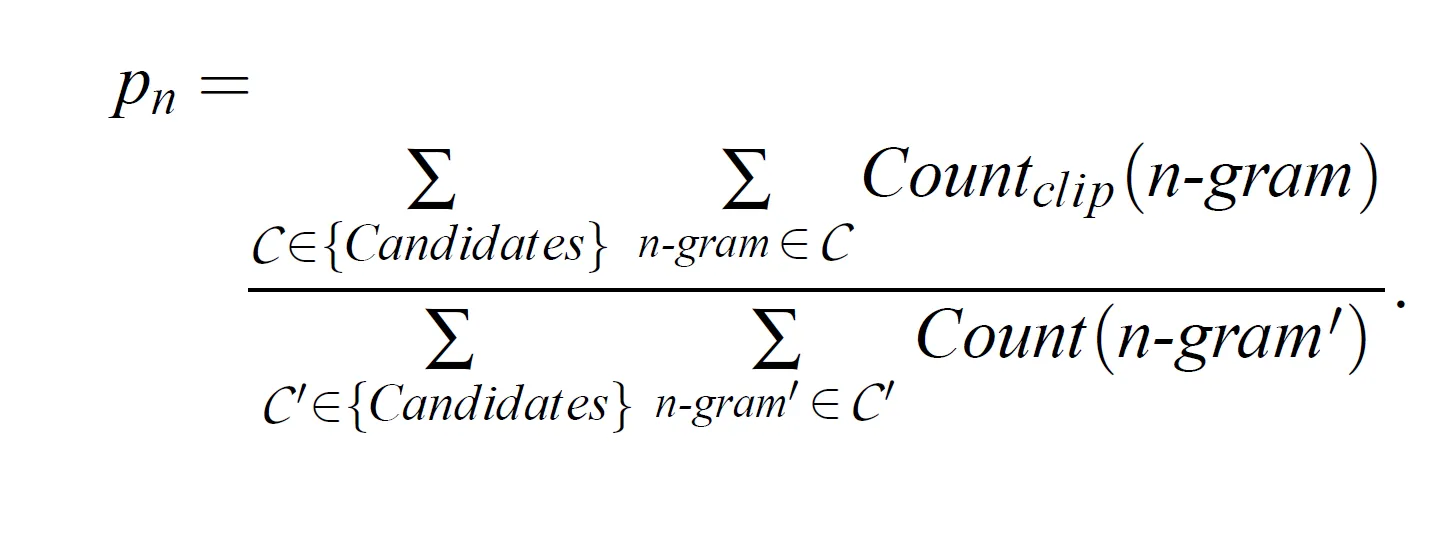 38
Experiment
• Evaluation
• ROUGE
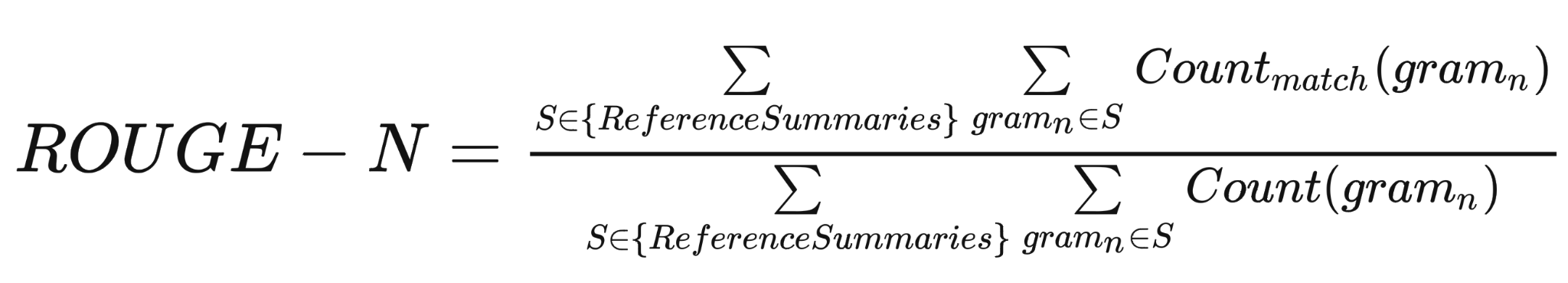 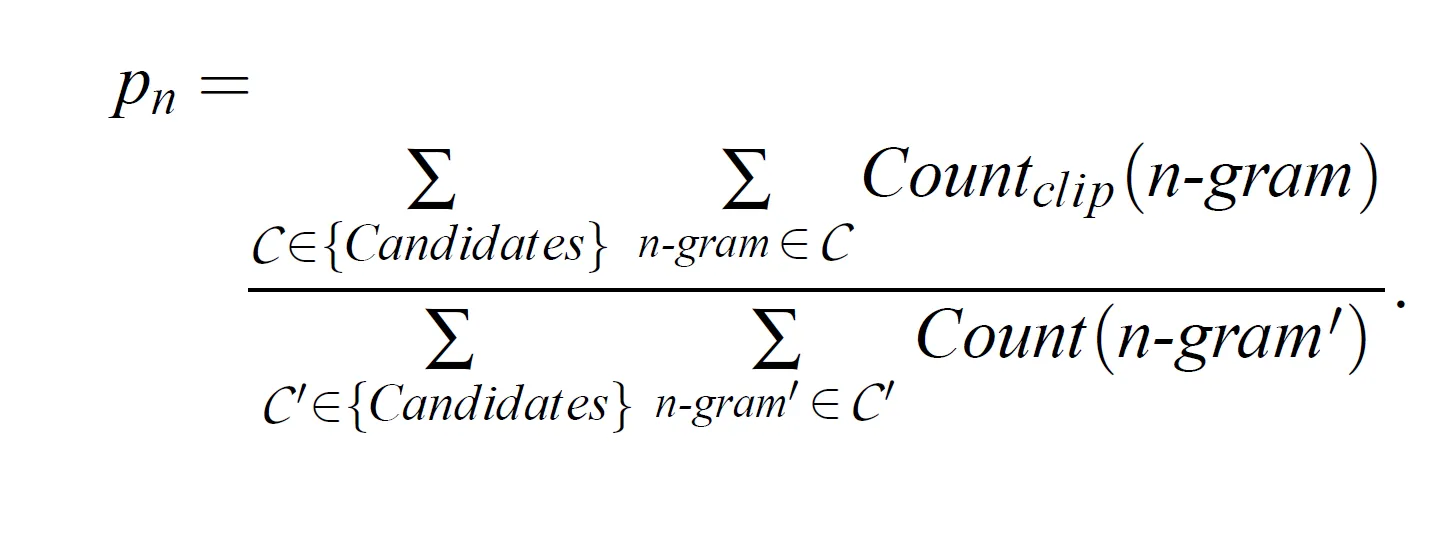 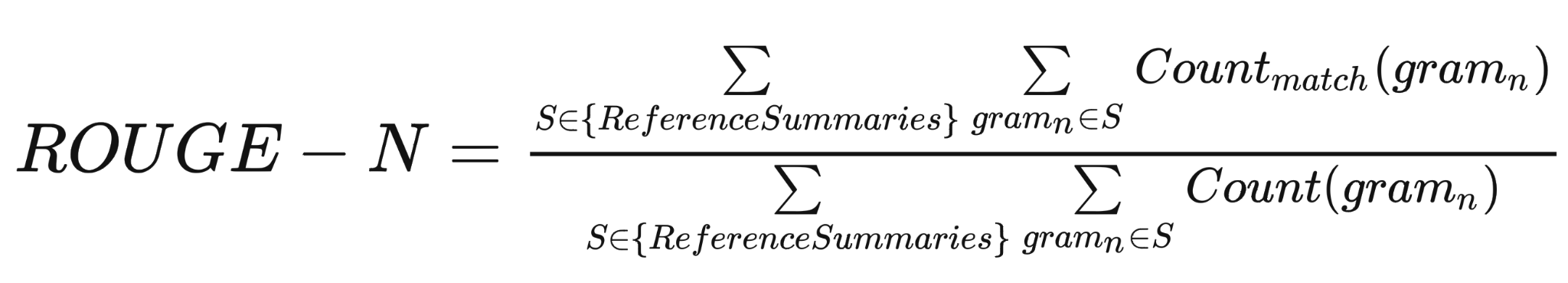 1-gram
candidate(C)
生成的句子
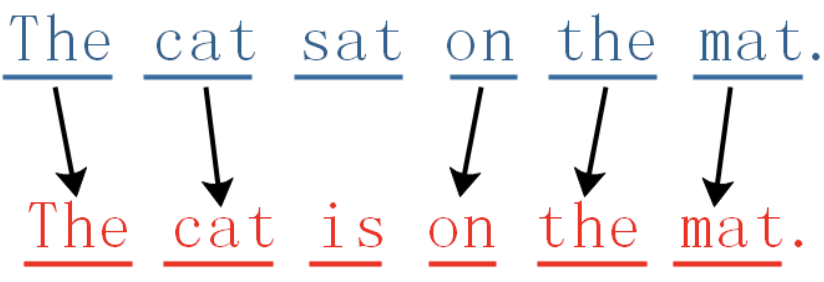 reference(R)參考答案
ROUGE-1 = 5/6
39
Experiment
• Evaluation
• ROUGE as recall
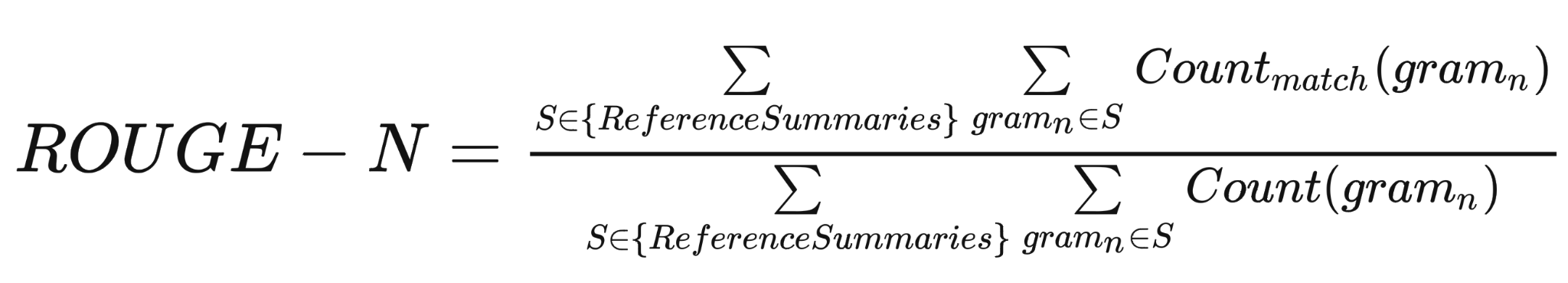 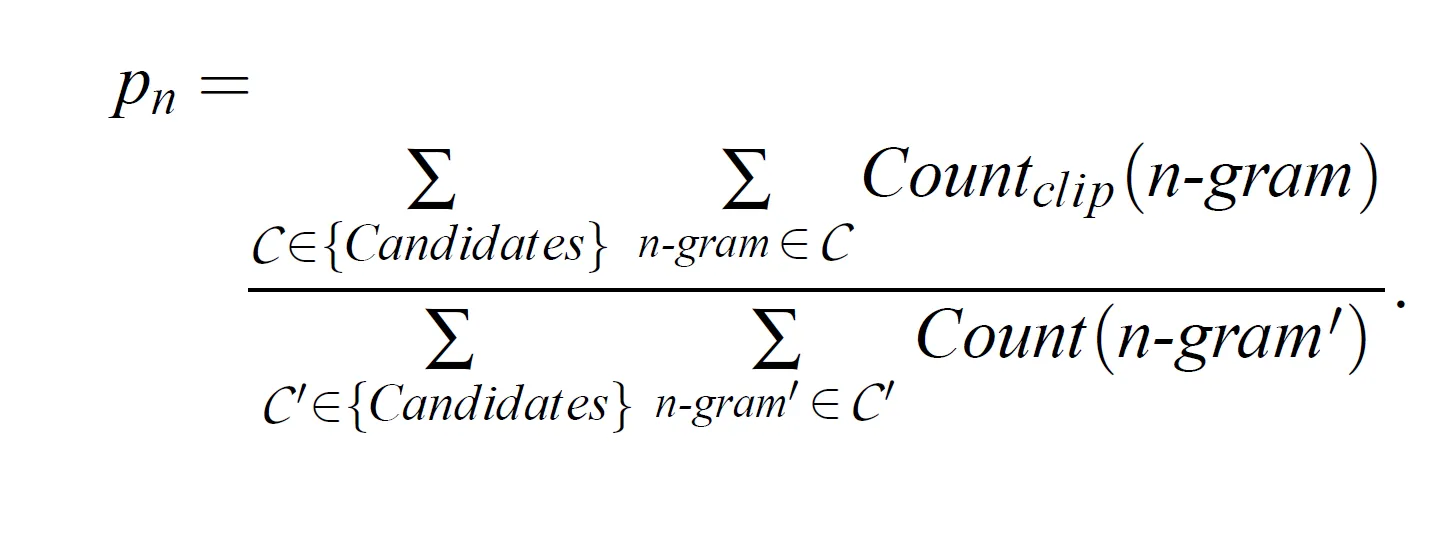 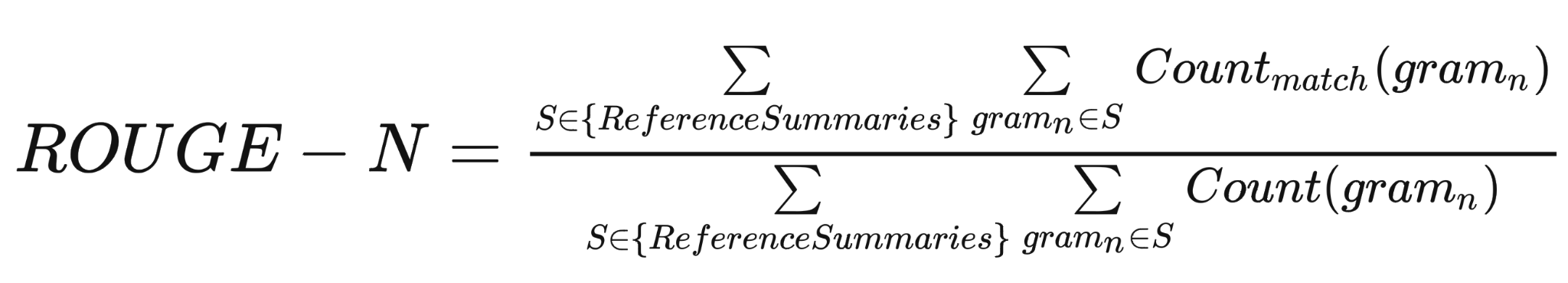 1-gram
candidate(C)
生成的句子
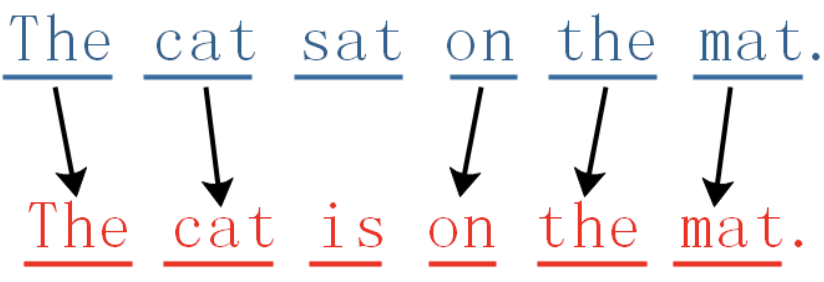 reference(R)參考答案
ROUGE-1 = 5/6
40
Experiment
• Evaluation
• ROUGE-L
1-gram
LCS : longest common subsequence
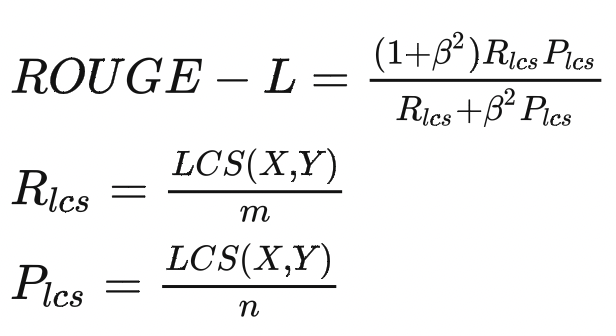 candidate(C)
生成的句子
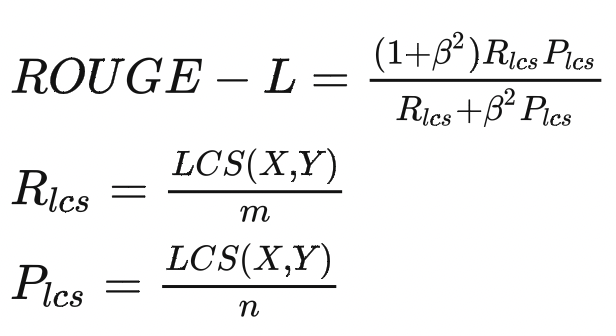 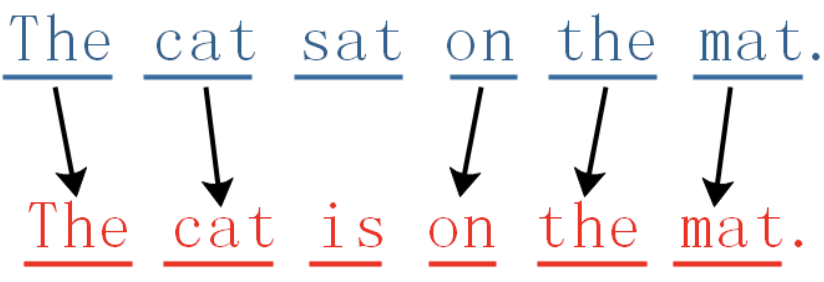 m : len(reference)
reference(R)參考答案
ROUGE-L = 5/6
41
Experiment
• Evaluation
• BLEU as precision
• ROUGE as recall
42
Experiment
• Evaluation
- USR(Unique Sentence Ratio)

- FMR(Feature Matching Ratio)

- FCR(Feature Coverage Ratio)

- DIV(Feature Diversity)
generated unique explanations
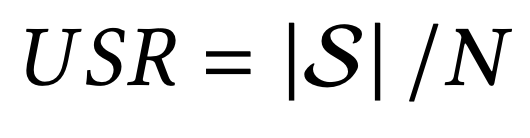 True  : 
False :
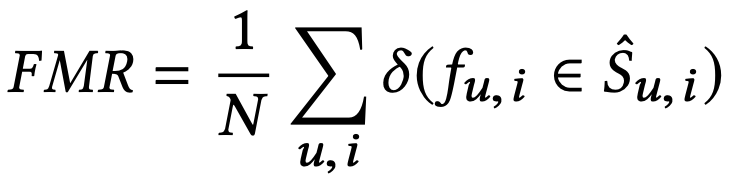 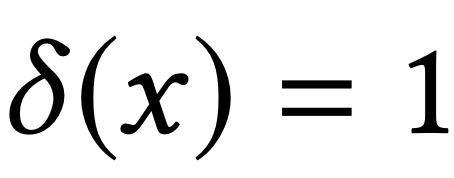 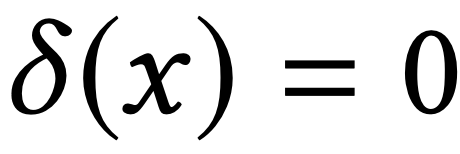 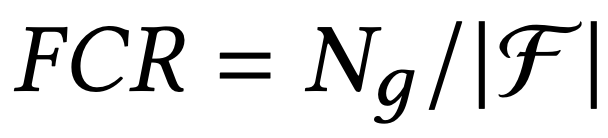 count(features)
number of features in the generated explanations
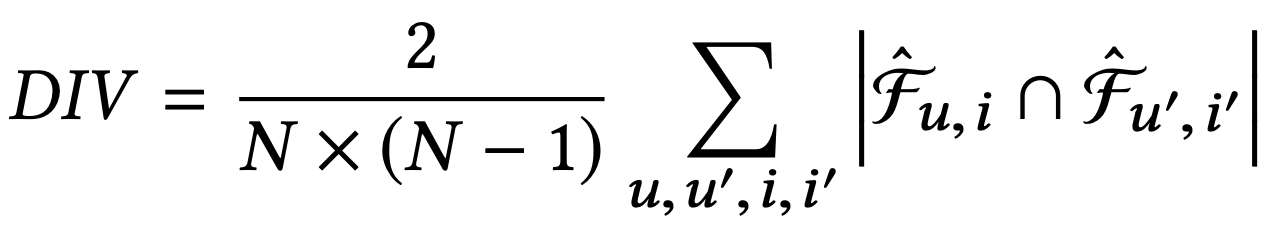 intersection of features
43
[Speaker Notes: FMR measures whether a generated explanation contains the feature in the ground-truth. 
feature是否包含在內
FCR is computed as the number of distinct features contained in all the generated explanations, divided by the total number of features in the whole dataset. 
包含了多少feature在生成句中（feature是全部有多少個）
DIV measures the intersection of features between any two generated explanations.
任二生成句中，重疊的feature的比例]
Experiment
• Evaluation
- USR(Unique Sentence Ratio)

- FMR(Feature Matching Ratio)

- FCR(Feature Coverage Ratio)

- DIV(Feature Diversity)
generated unique explanations
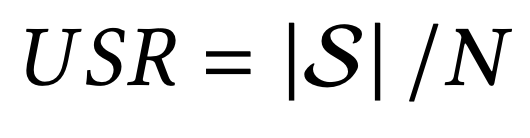 True  : 
False :
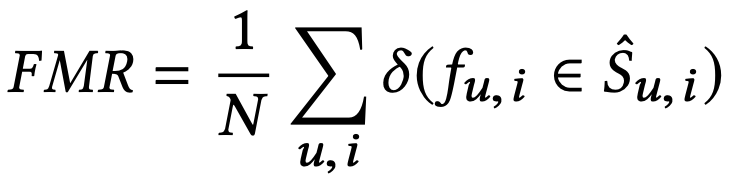 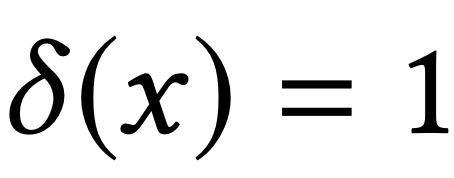 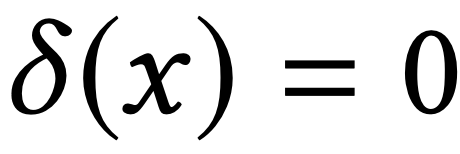 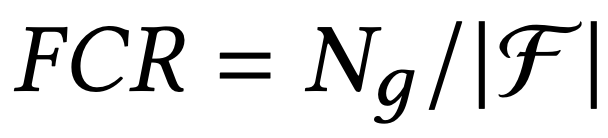 count(features)
number of features in the generated explanations
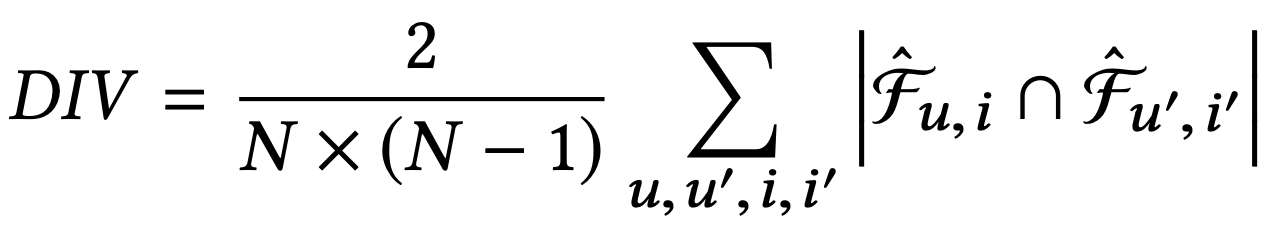 intersection of features
44
[Speaker Notes: FMR measures whether a generated explanation contains the feature in the ground-truth. 
feature是否包含在內
FCR is computed as the number of distinct features contained in all the generated explanations, divided by the total number of features in the whole dataset. 
包含了多少feature在生成句中（feature是全部有多少個）
DIV measures the intersection of features between any two generated explanations.
任二生成句中，重疊的feature的比例]
Experiment
• Dataset
     - Yelp
- Amazon
- TripAdvisor
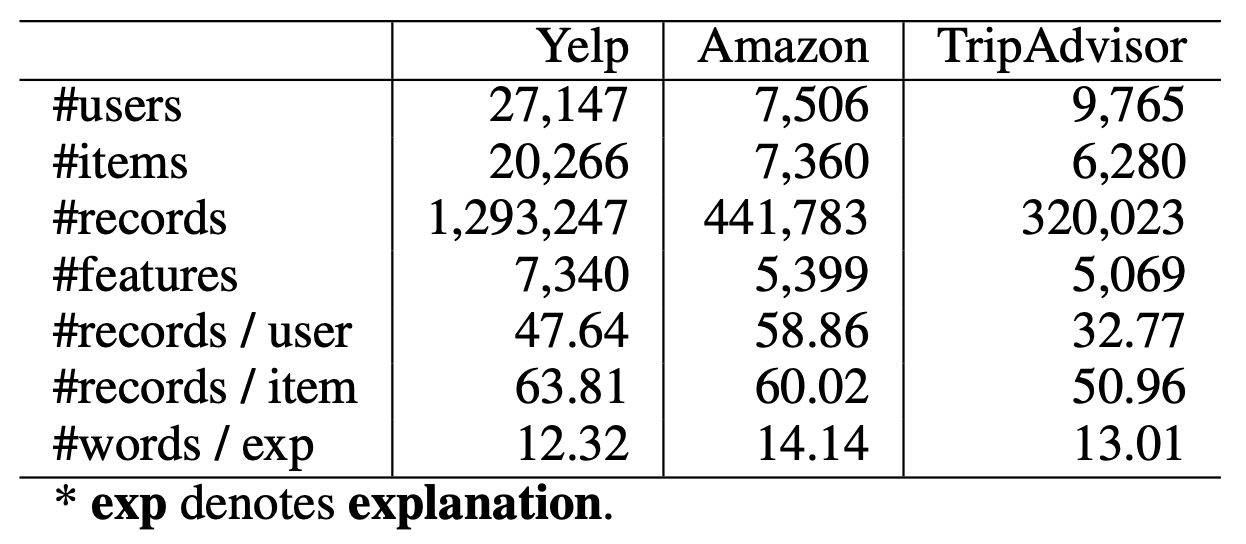 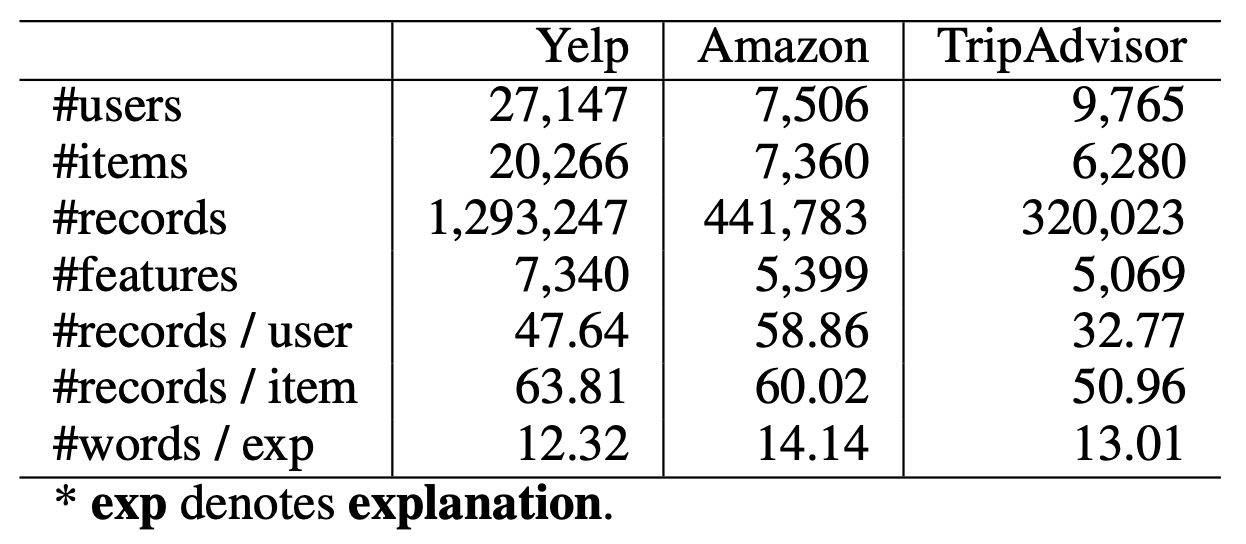 #recoders/user/item
0.0024
0.008
0.0052
45
[Speaker Notes: Use users with number of ratings greater than 5 and items with number of ratings greater than 10 in the Amazon dataset.

CG，cumulative gainDCG，Discounted cumulative gain
IDCG，ideal Discounted cumulative gain 理想的DCG
NDCG，Normalized Discounted cumulative gain

首先对语料库中所有相关文档的相关性排序，再通过位置 p生成最大可能的 DCG ，也称为理想 DCG (IDCG)。]
Experiment
• Baseline
	Explanation
	•Add feature
- ACMLM
- NETE
•Without feature
- Transformer
- NRT
- Att2Seq
46
Experiment
• Baseline
- ACMLM: fine-tuned BERT based. 
attention layer to incorporate features from both users and items

- NETE: GRU based. 
incorporates a given feature into the decoding process
47
Experiment
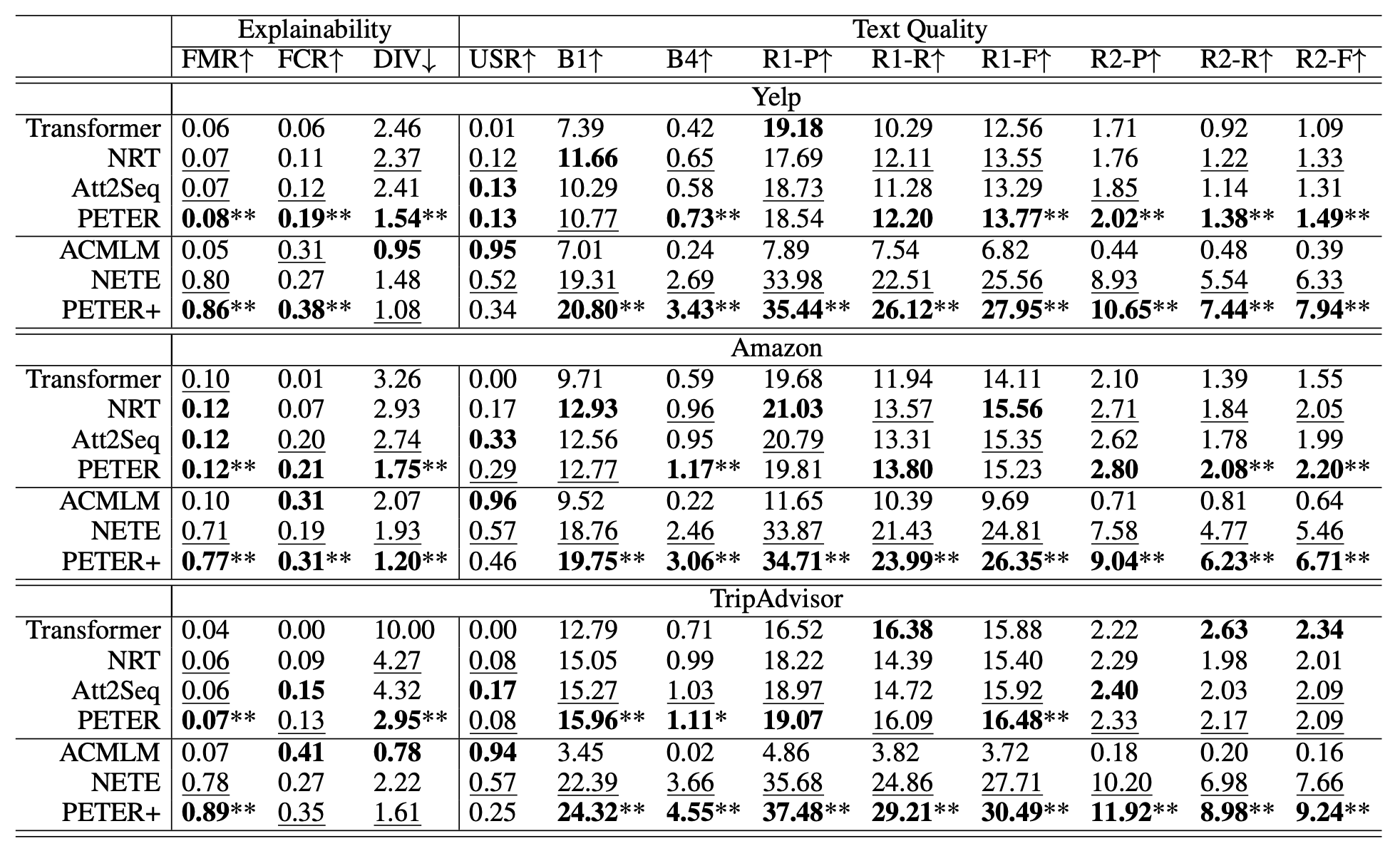 48
[Speaker Notes: Generalized Matrix Factorization (GMF)


MF non-neural所以用GMF.DNN展示實用性


B = 0.2]
Experiment
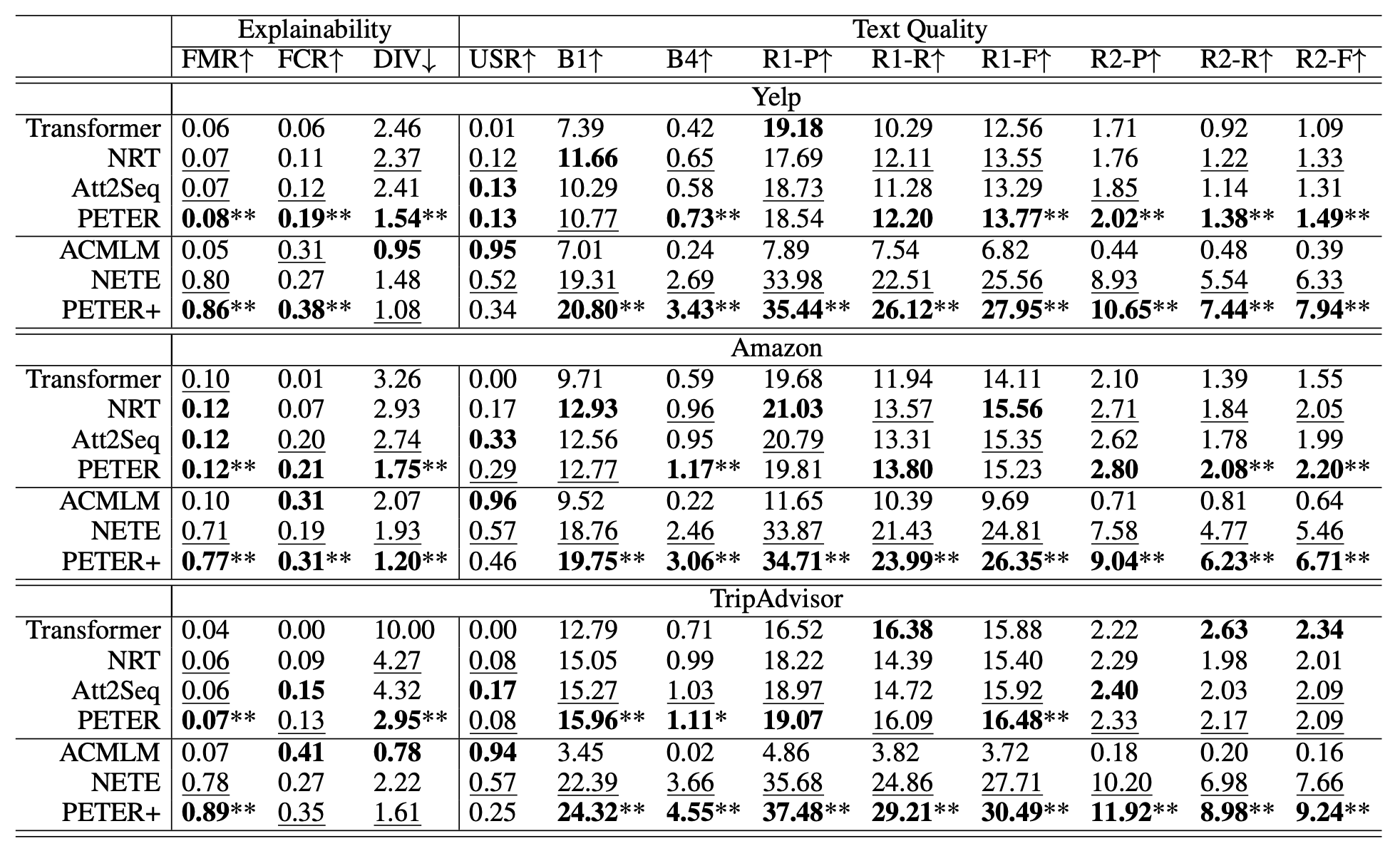 49
[Speaker Notes: Generalized Matrix Factorization (GMF)


MF non-neural所以用GMF.DNN展示實用性


B = 0.2]
Experiment
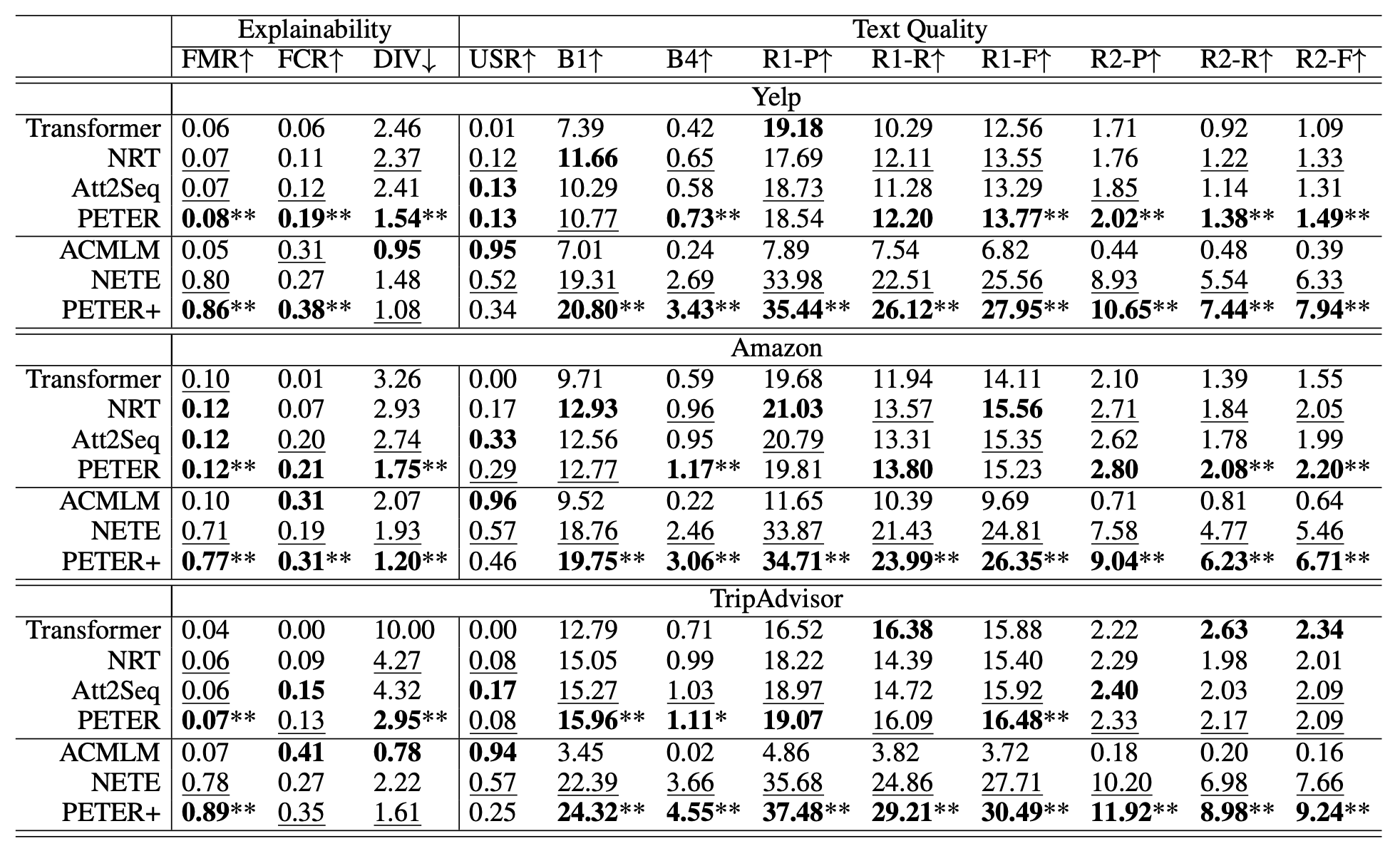 percentage(%)
PETER+: PETER use features
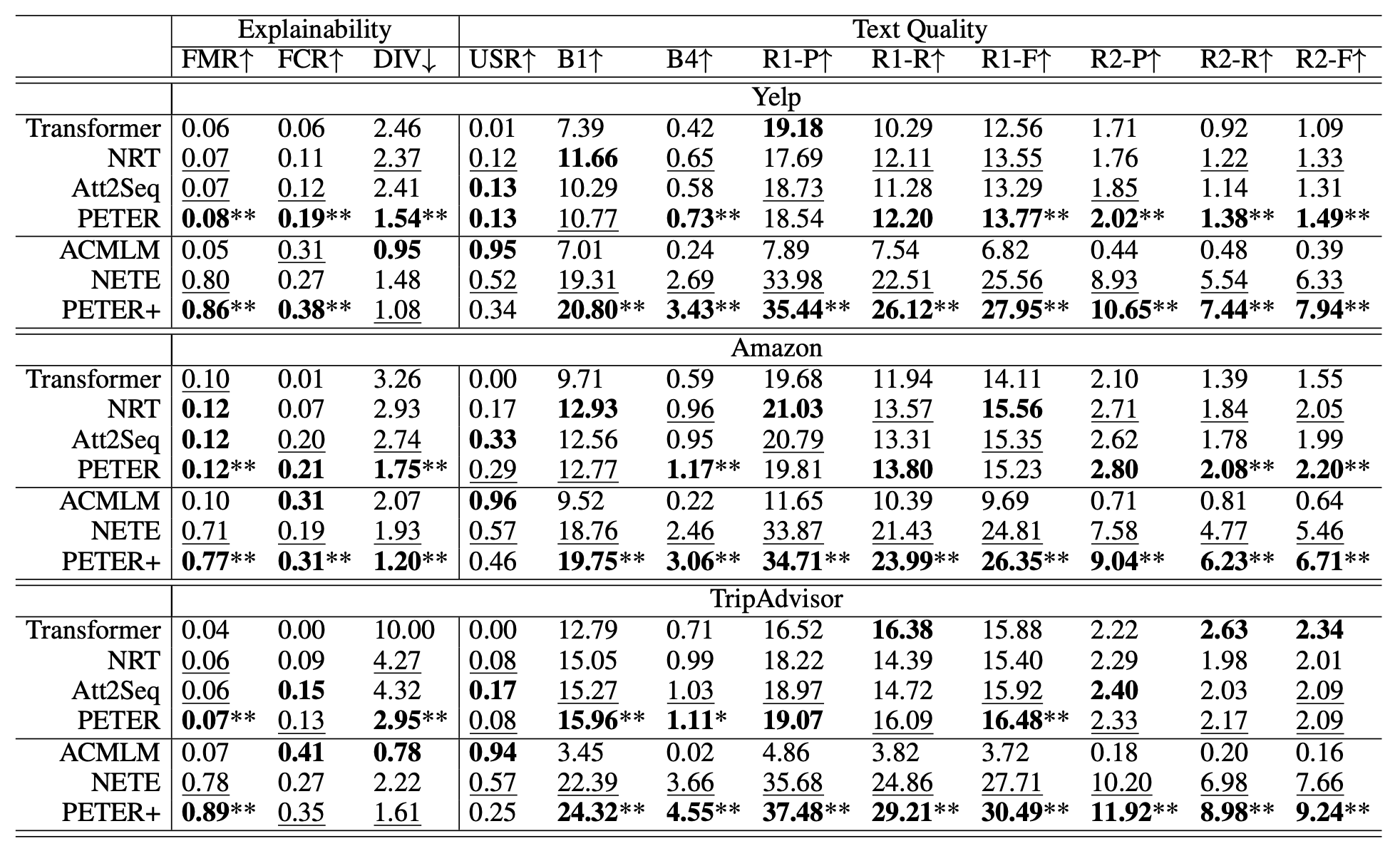 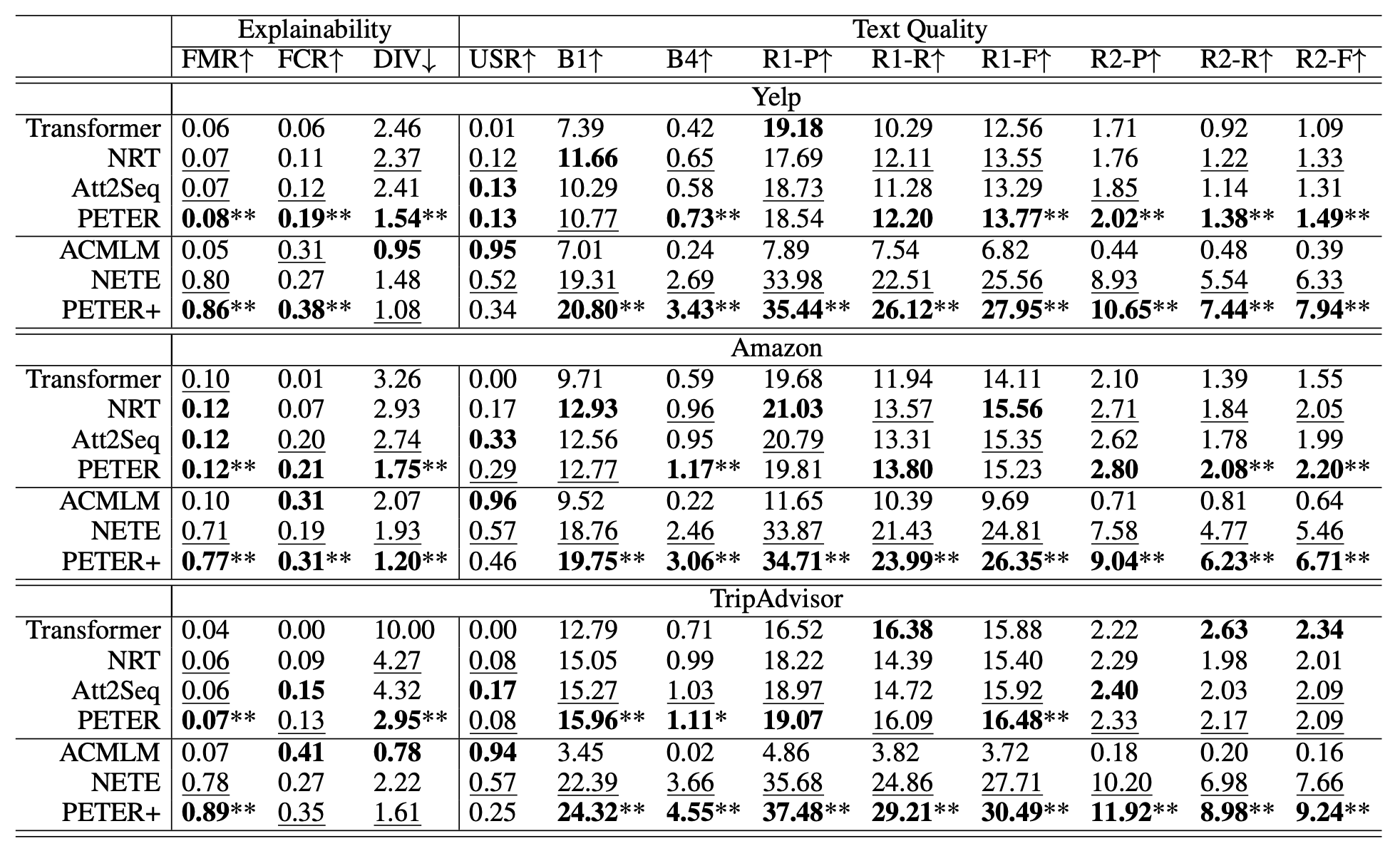 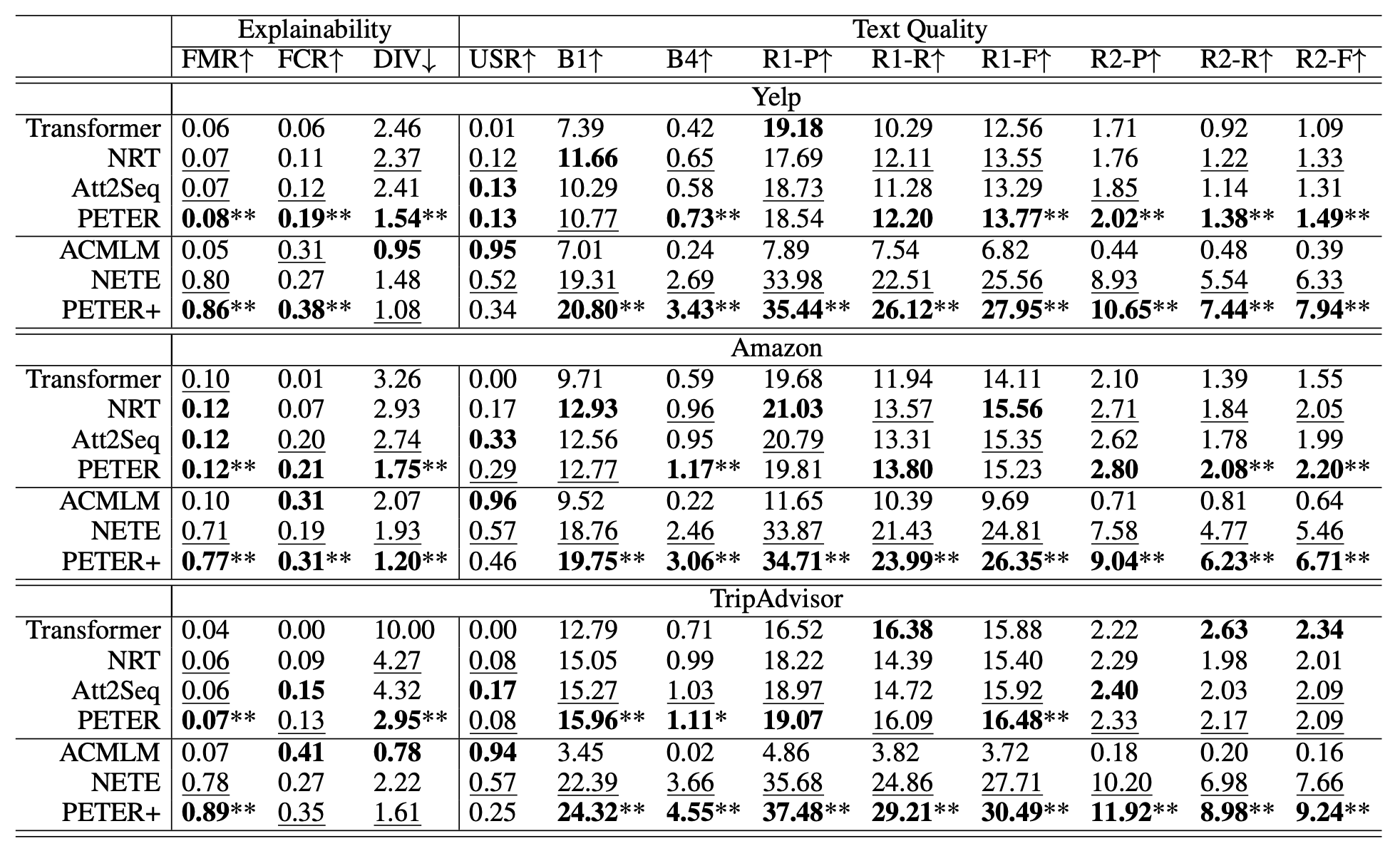 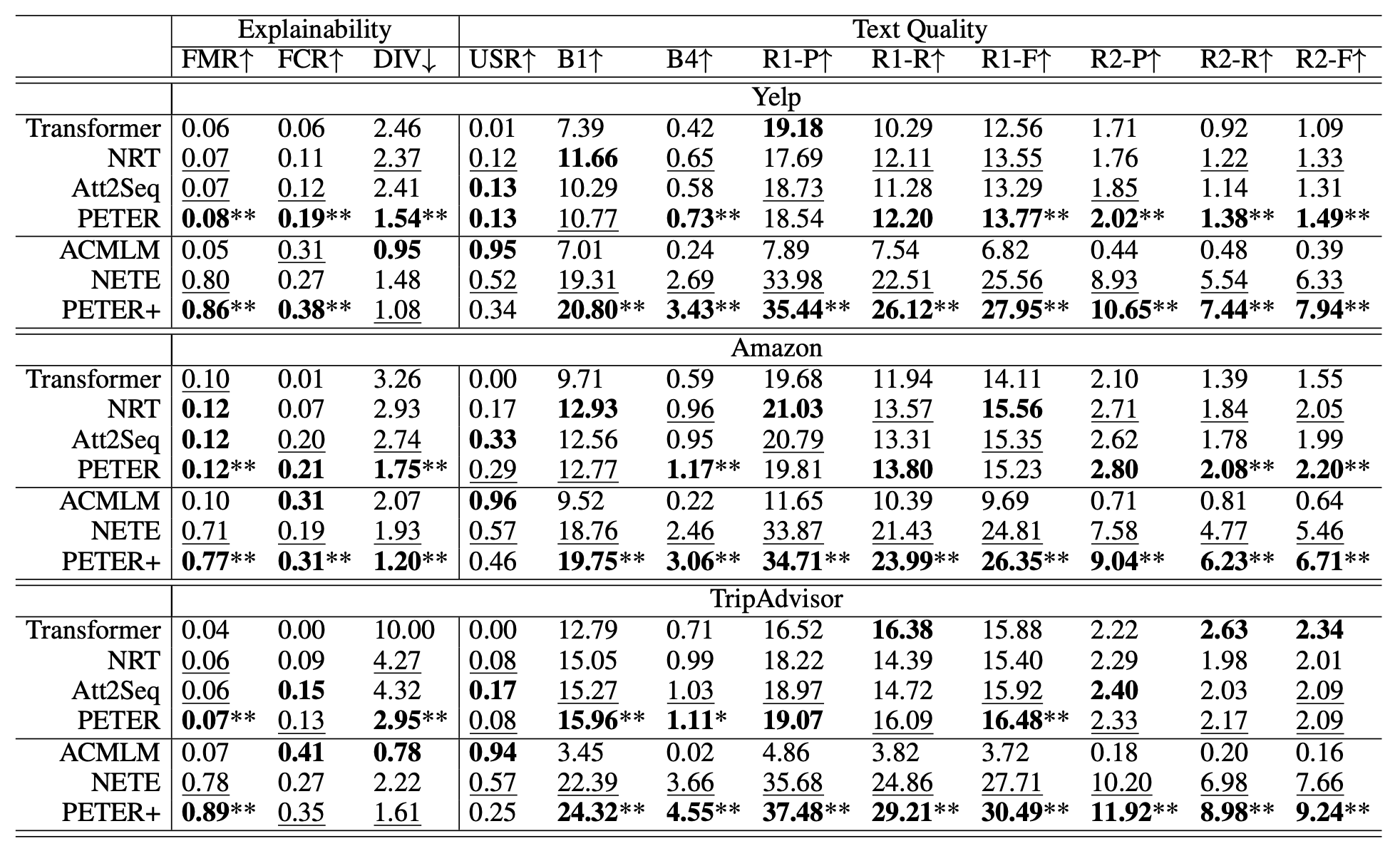 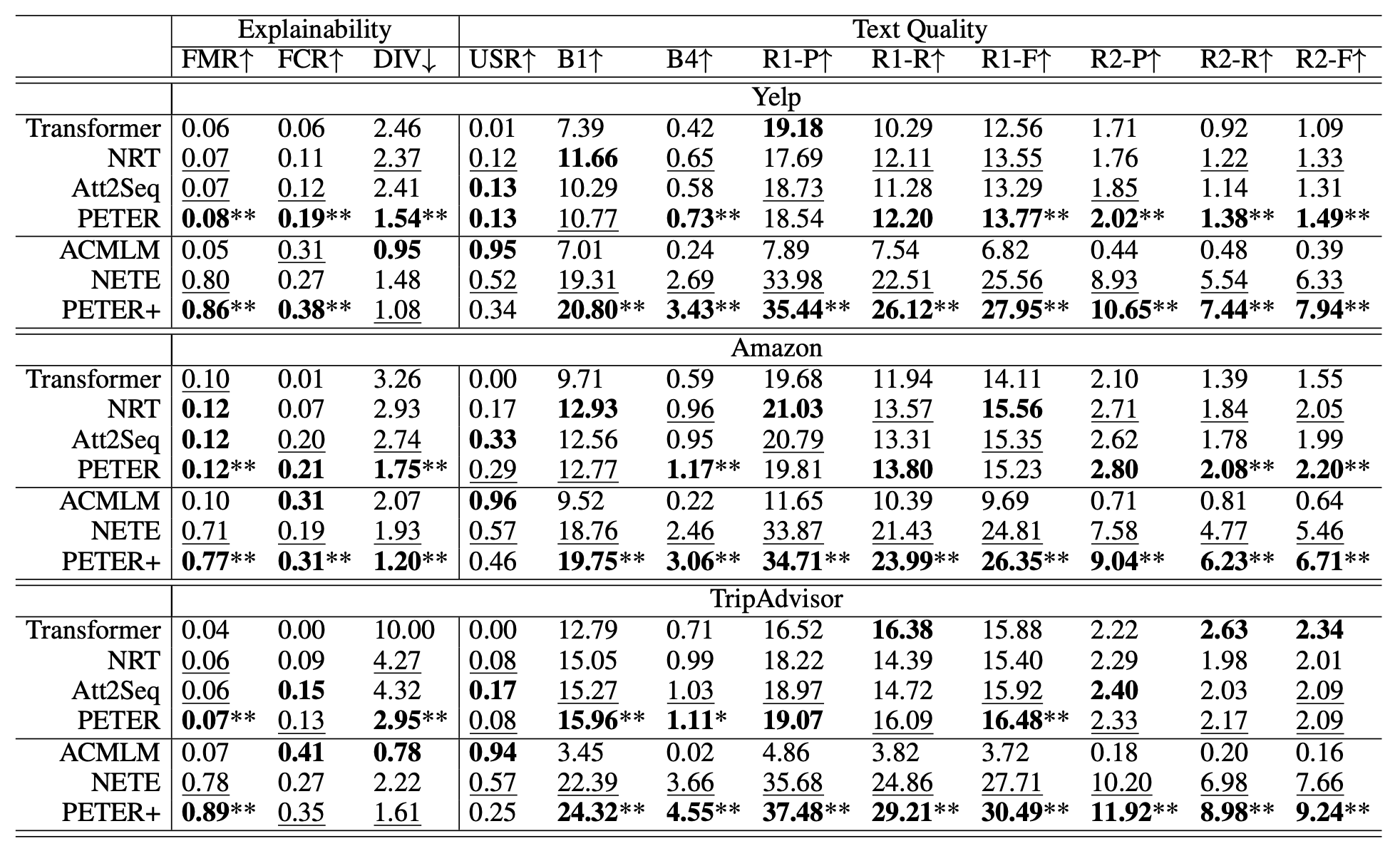 50
[Speaker Notes: Generalized Matrix Factorization (GMF)


MF non-neural所以用GMF.DNN展示實用性


B = 0.2]
Experiment
• PETER requires less training time compared to ACMLM
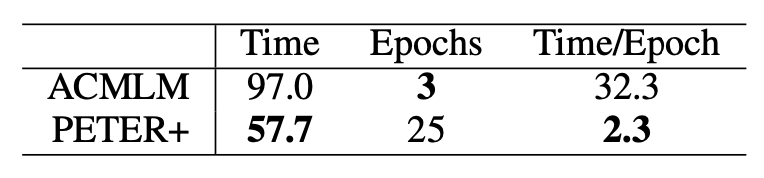 51
Experiment
• Using features for training leads to more accurate predictions of the features, rather than relying on common words.
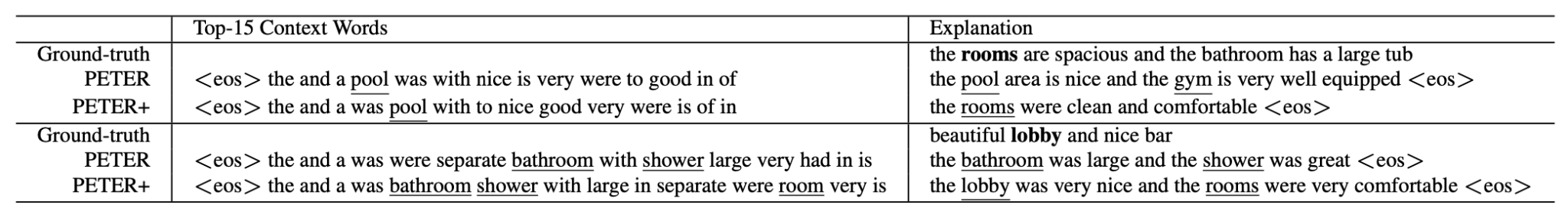 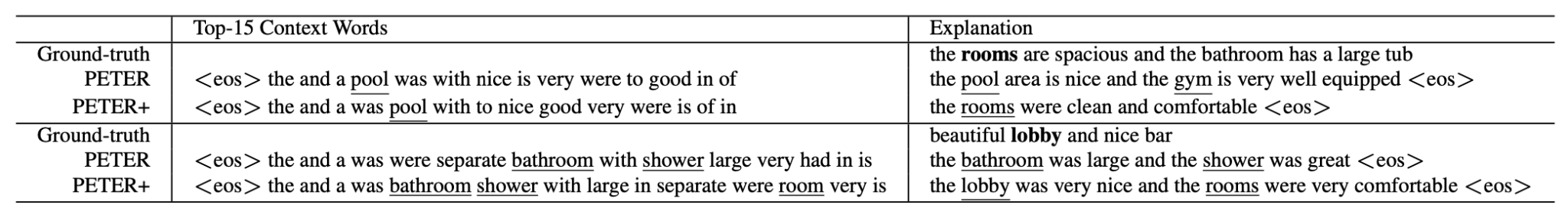 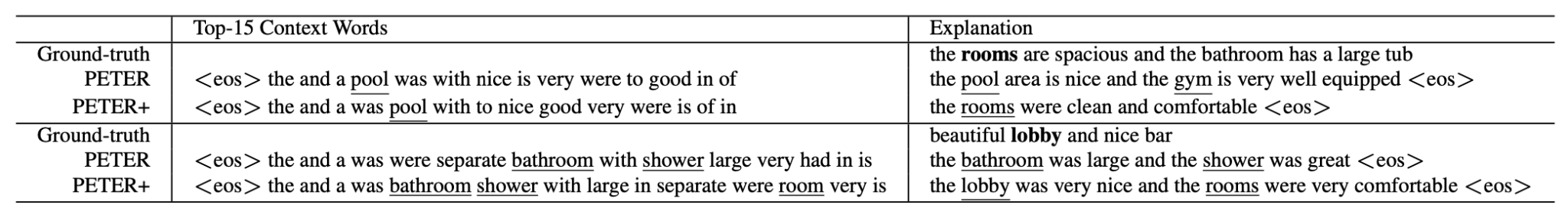 52
Experiment
• When disable          the performances of both explainability and text quality drop dramatically
• When PETER masking is replaced by the Left-to-Right masking, the explanation and recommendation performance are both drop
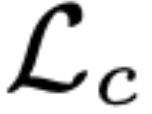 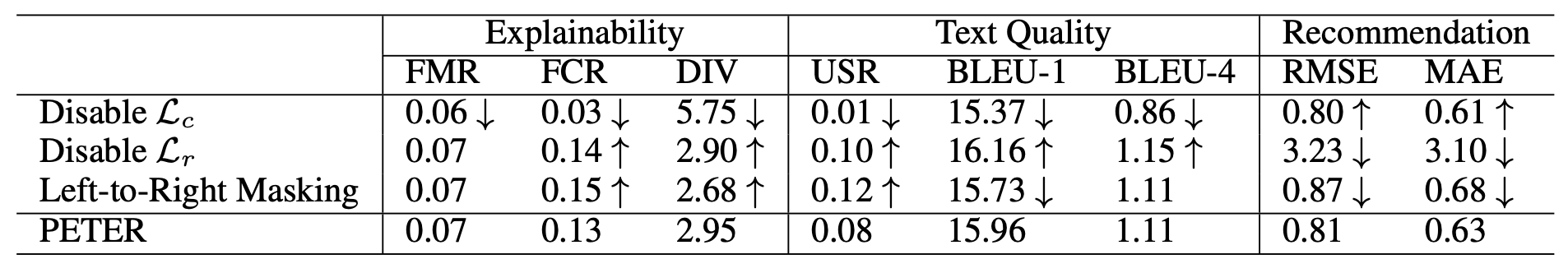 53
Conclusion
• They propose a simple and effective solution to address the personalized generation problem of Transformer. 
• Compared to previous methods, while achieving improvements, the training time has also decreased.
54
Attention
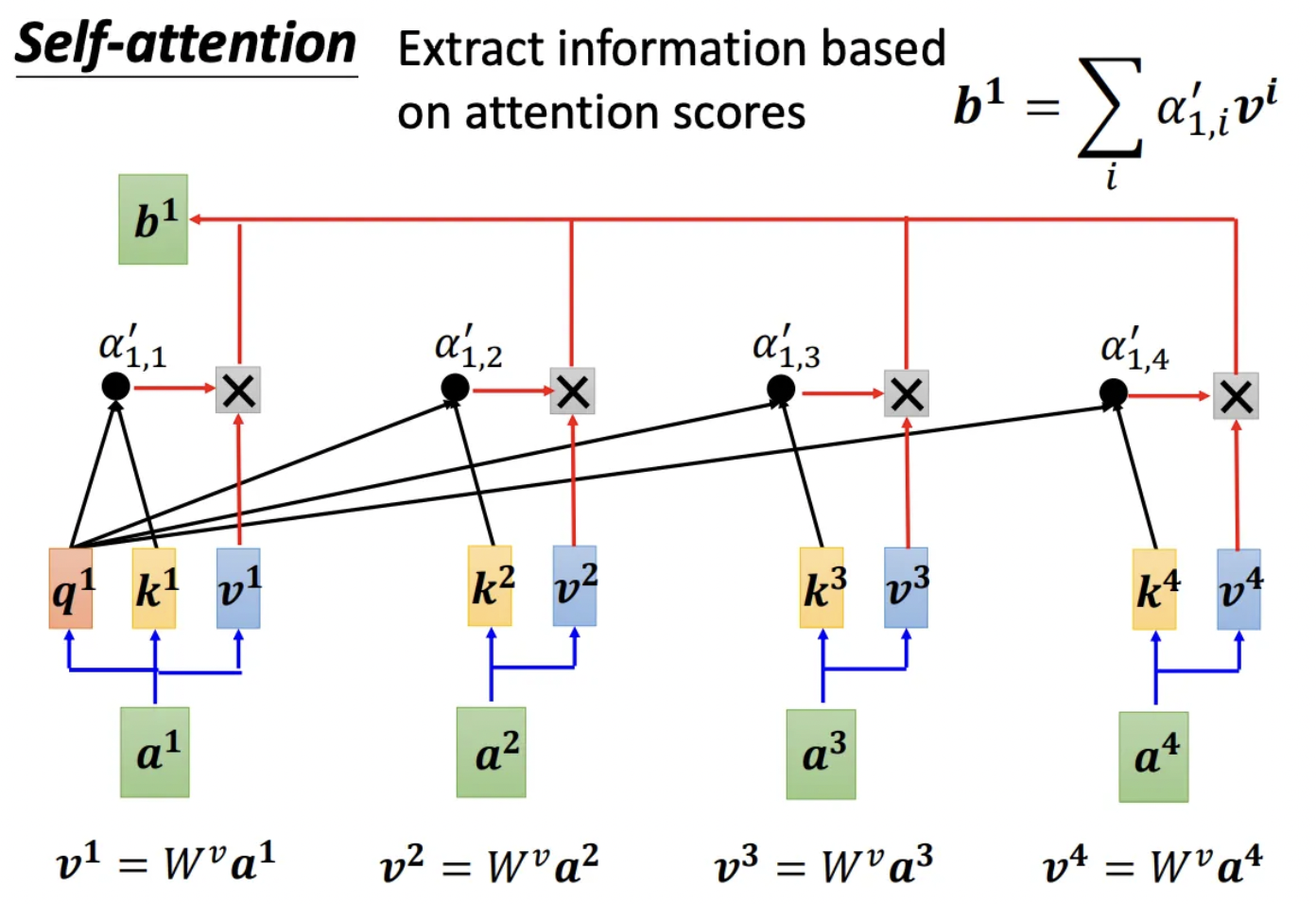 55
Attention
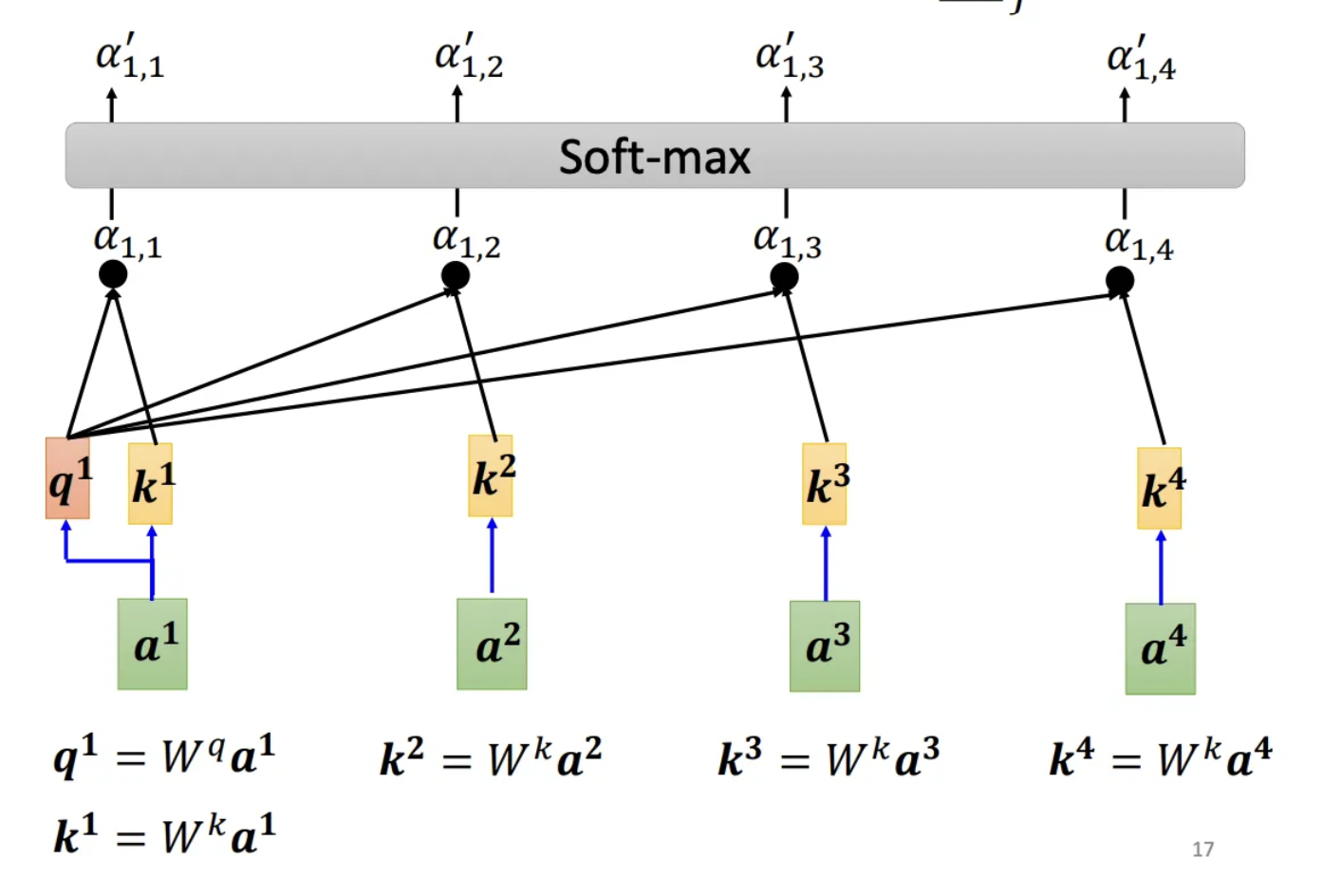 56
Experiment
• An appropriate aggregator is needed for different CDR scenarios.
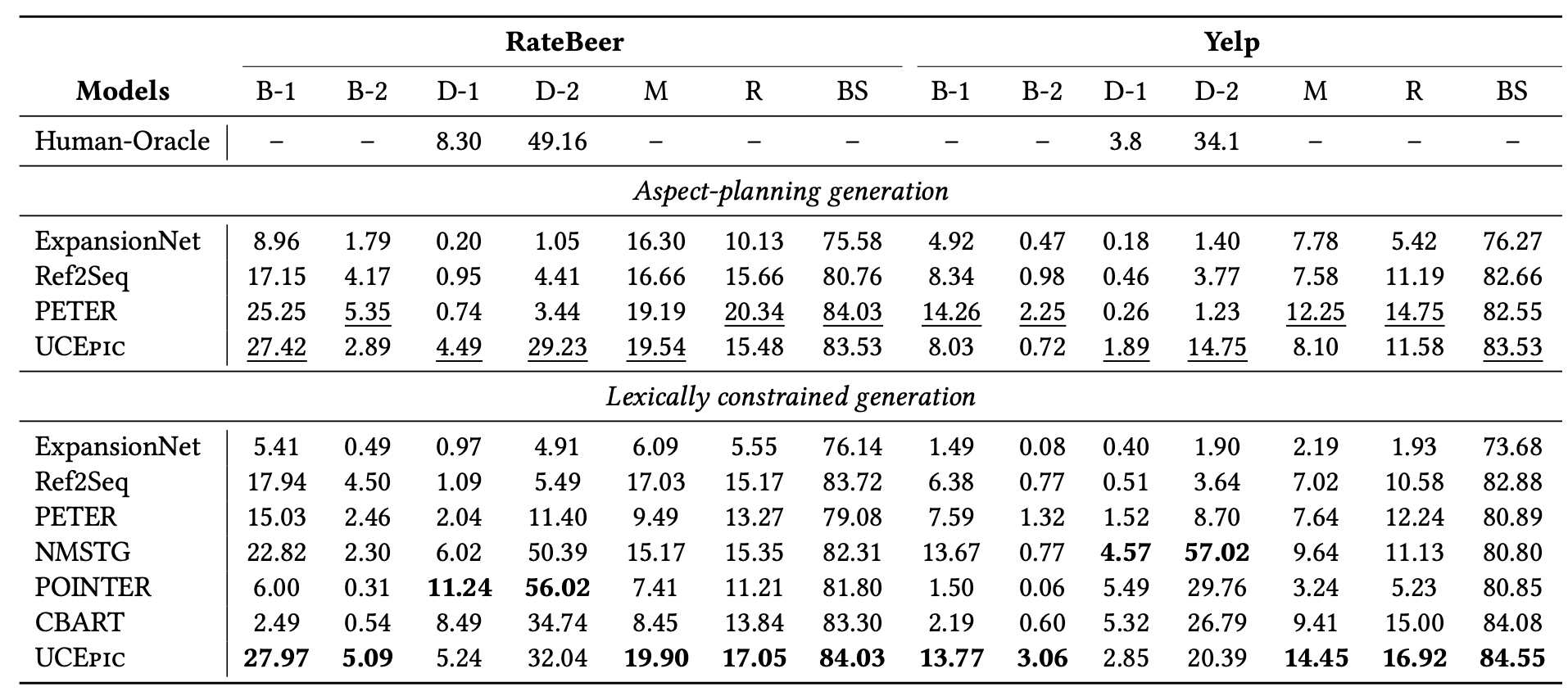 57
[Speaker Notes: Generalized Matrix Factorization (GMF)


MF non-neural所以用GMF.DNN展示實用性


B = 0.2]
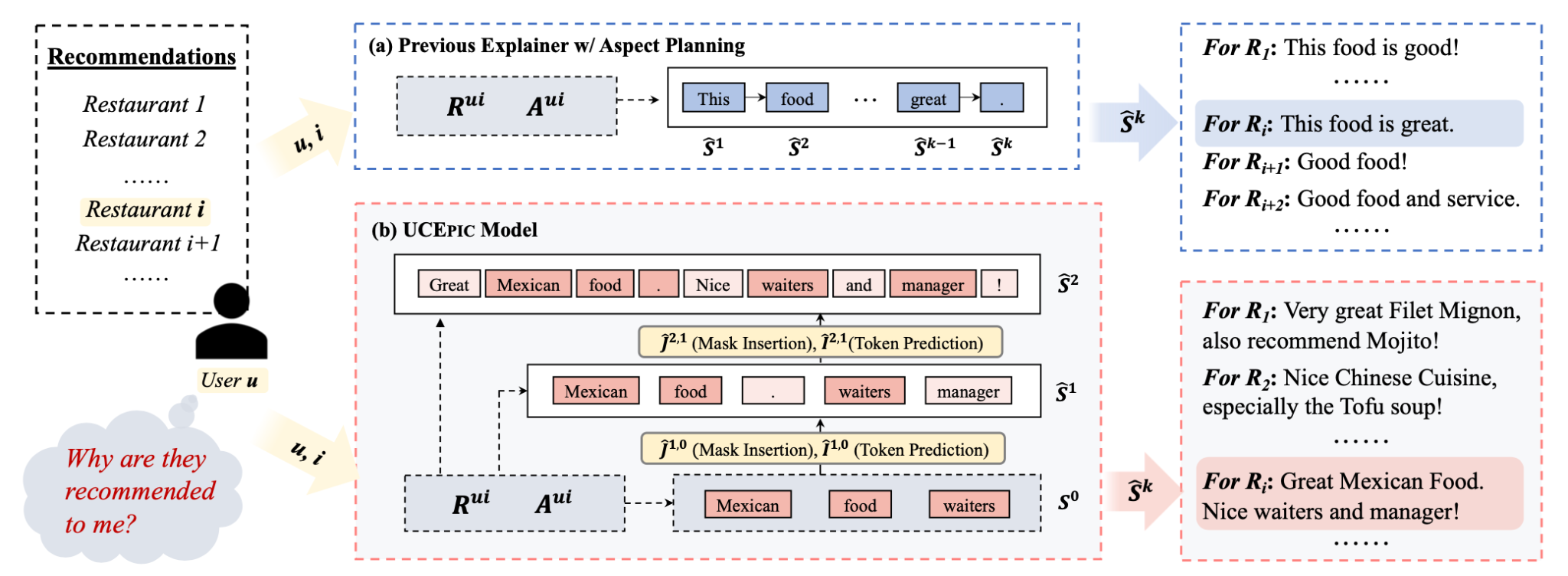 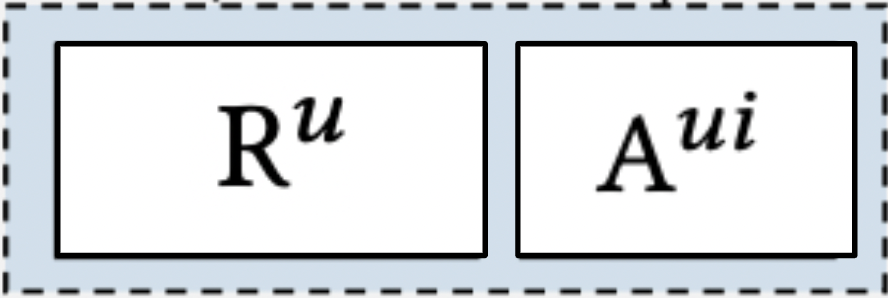 Fine-tune
Pre-train
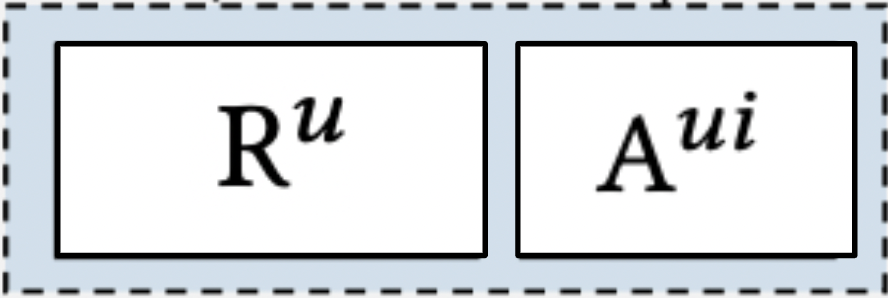 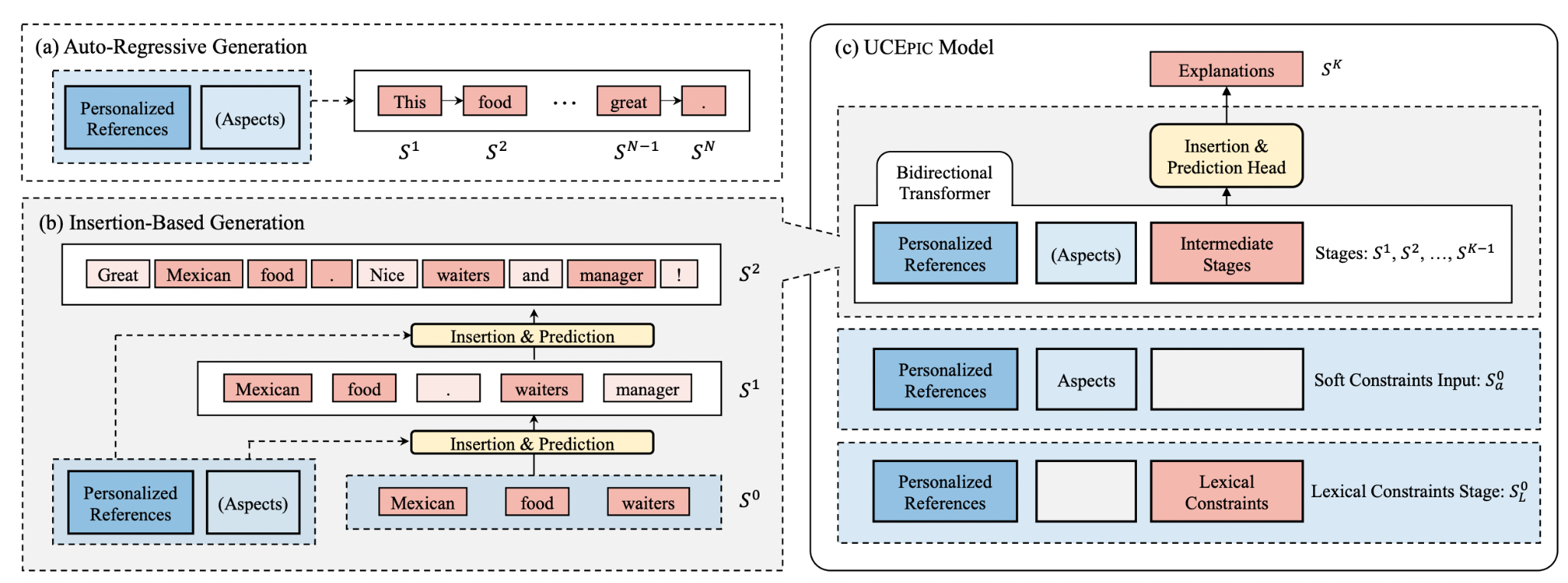 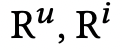 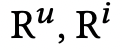 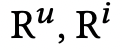 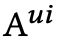 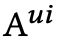 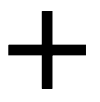 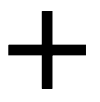 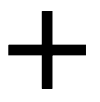 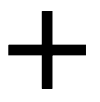 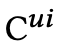 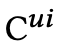 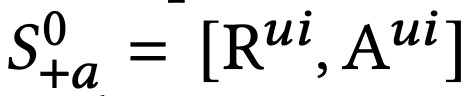 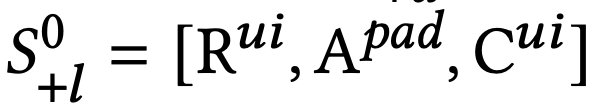 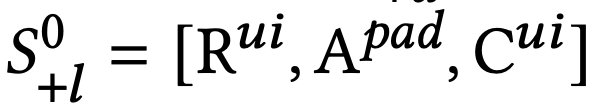 58
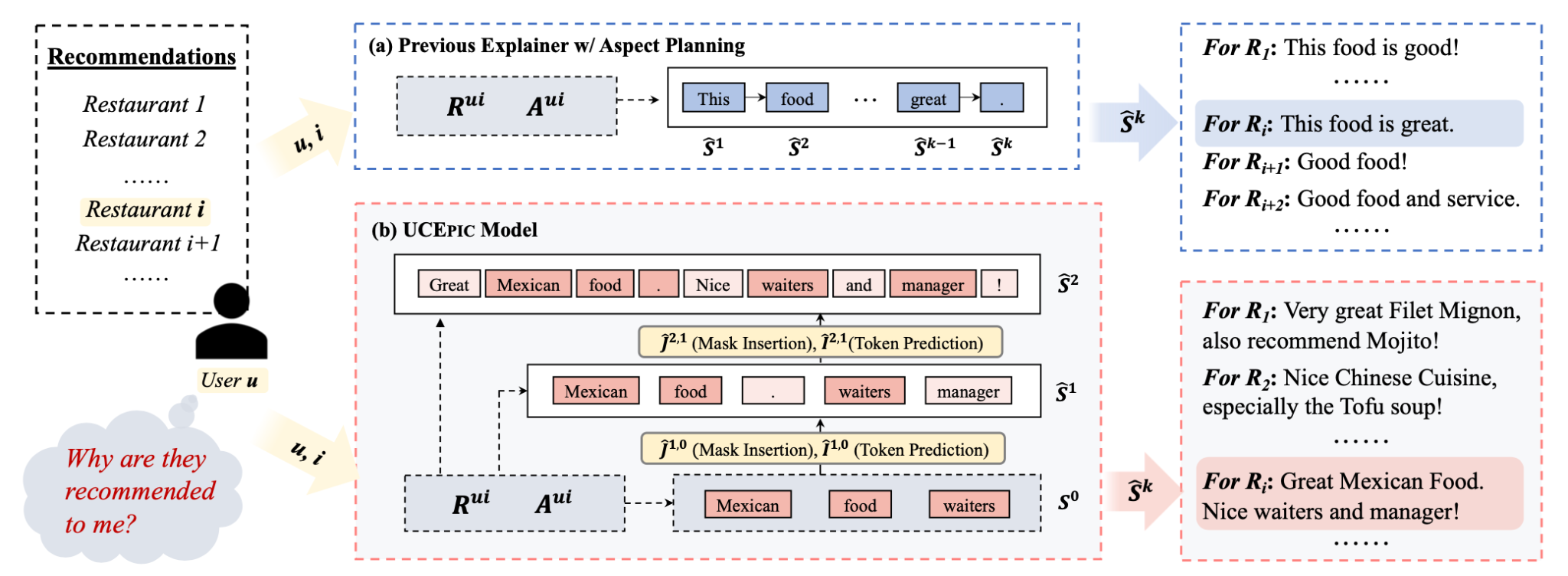 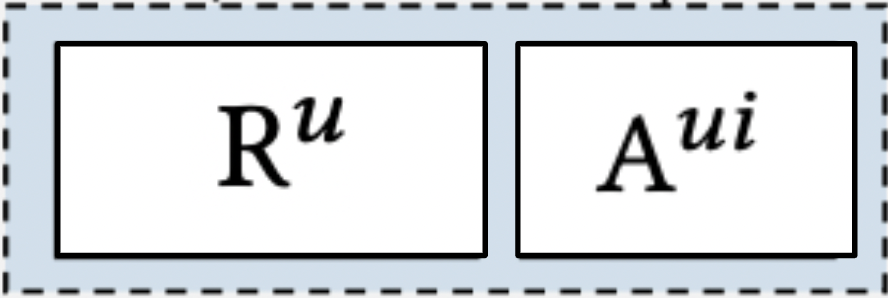 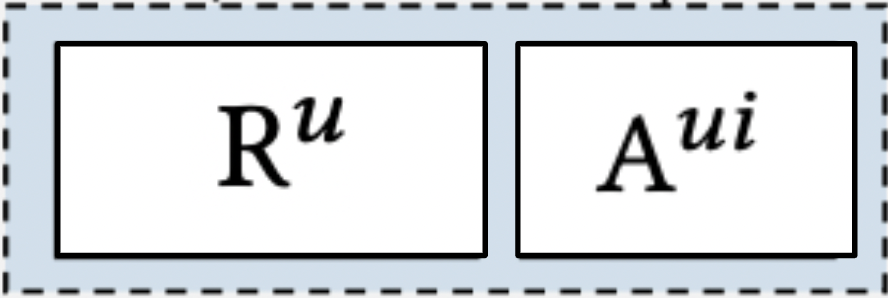 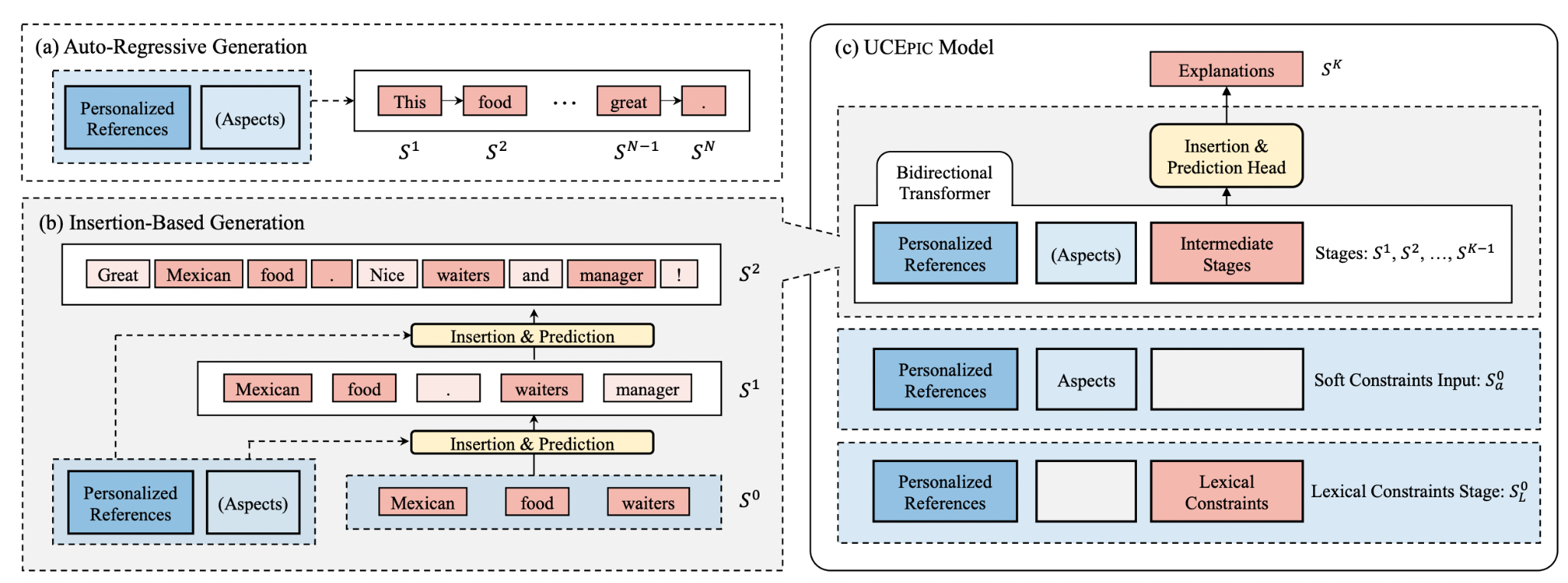 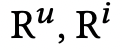 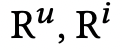 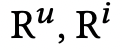 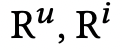 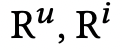 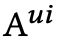 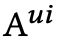 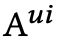 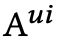 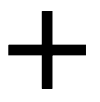 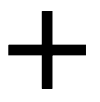 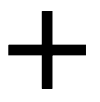 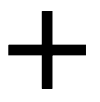 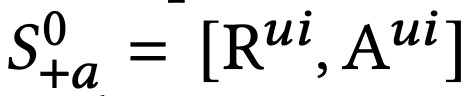 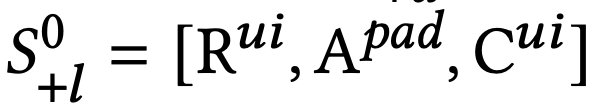 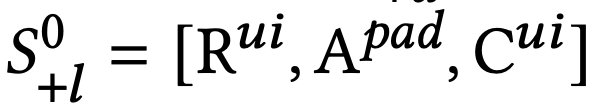 59
SSCDR
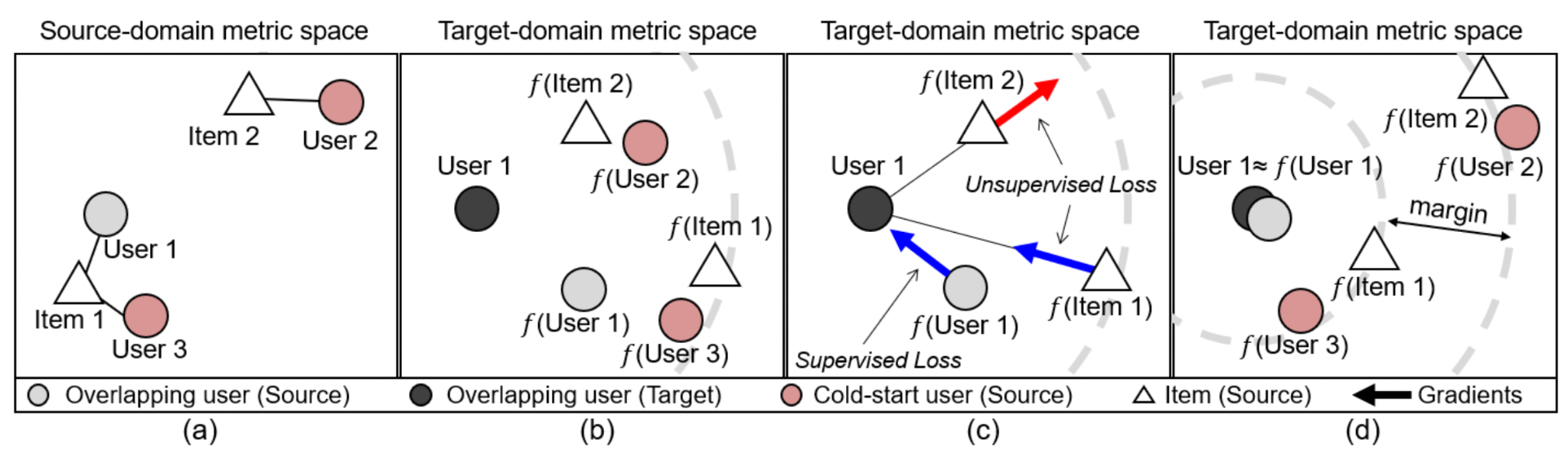 • D
• B
60
GMF
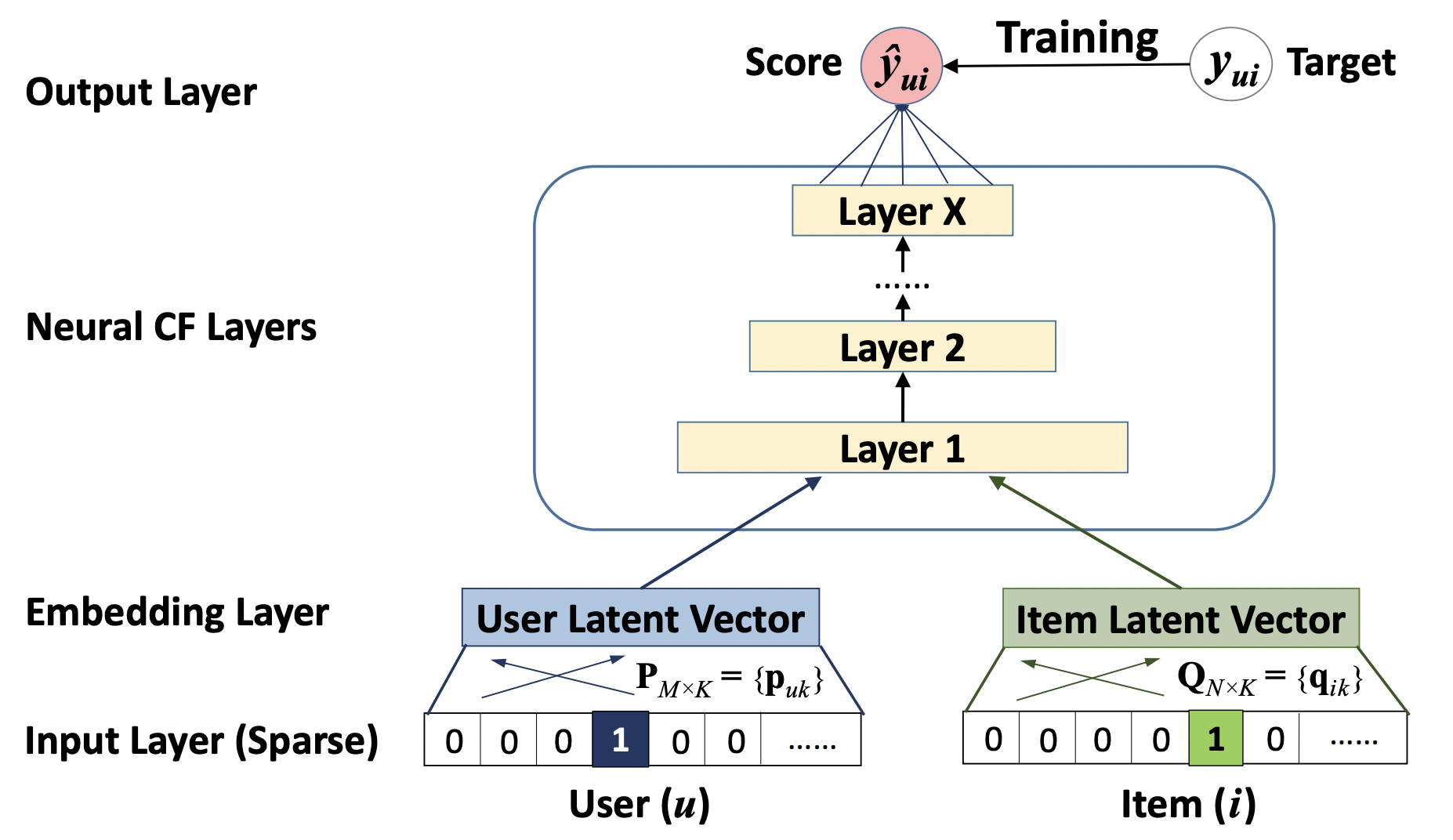 61
DNN
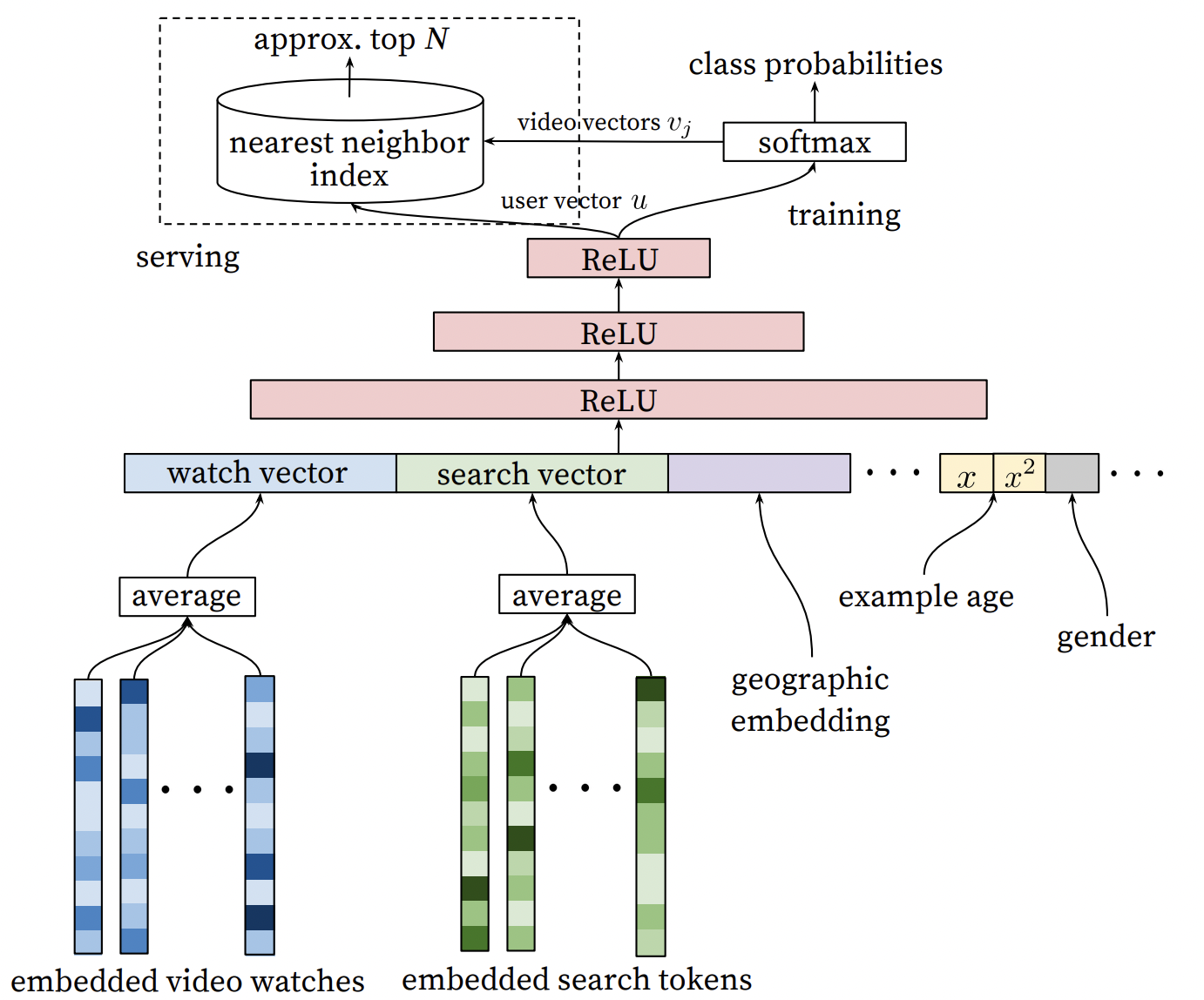 62